5
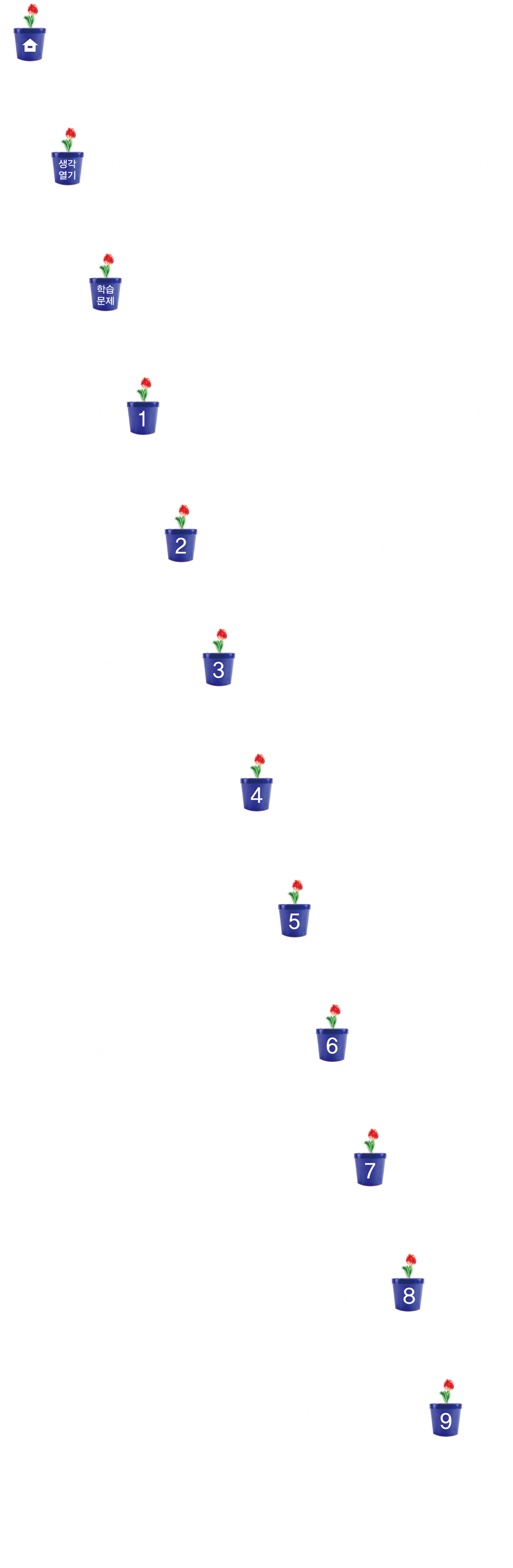 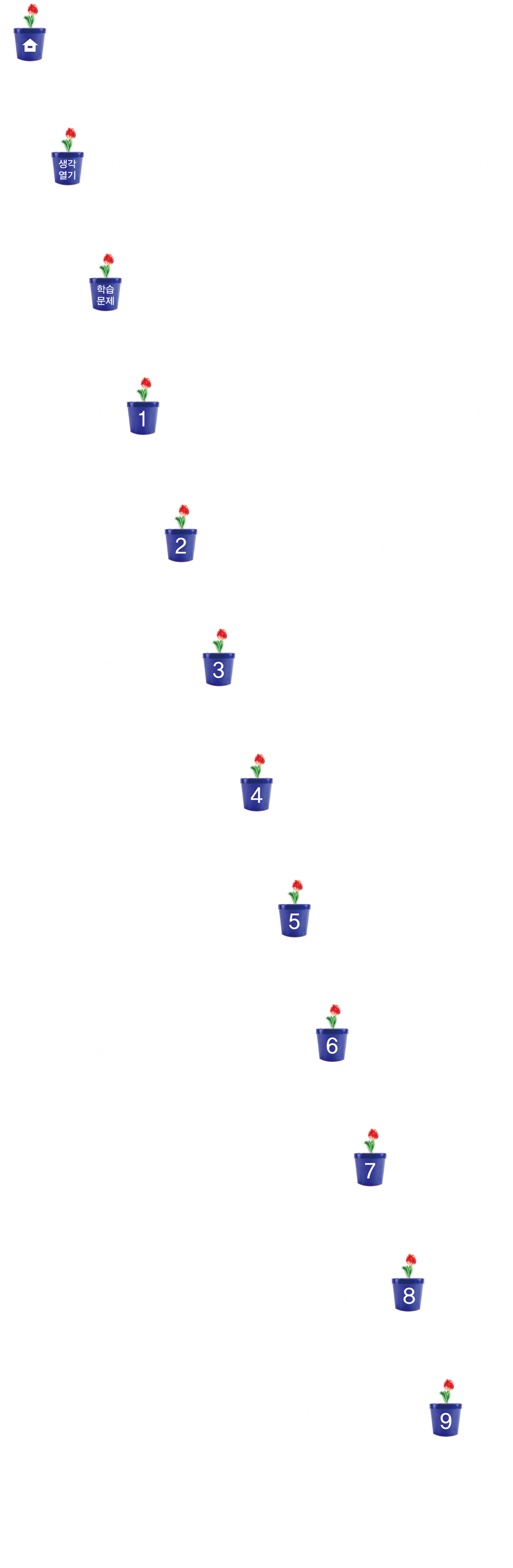 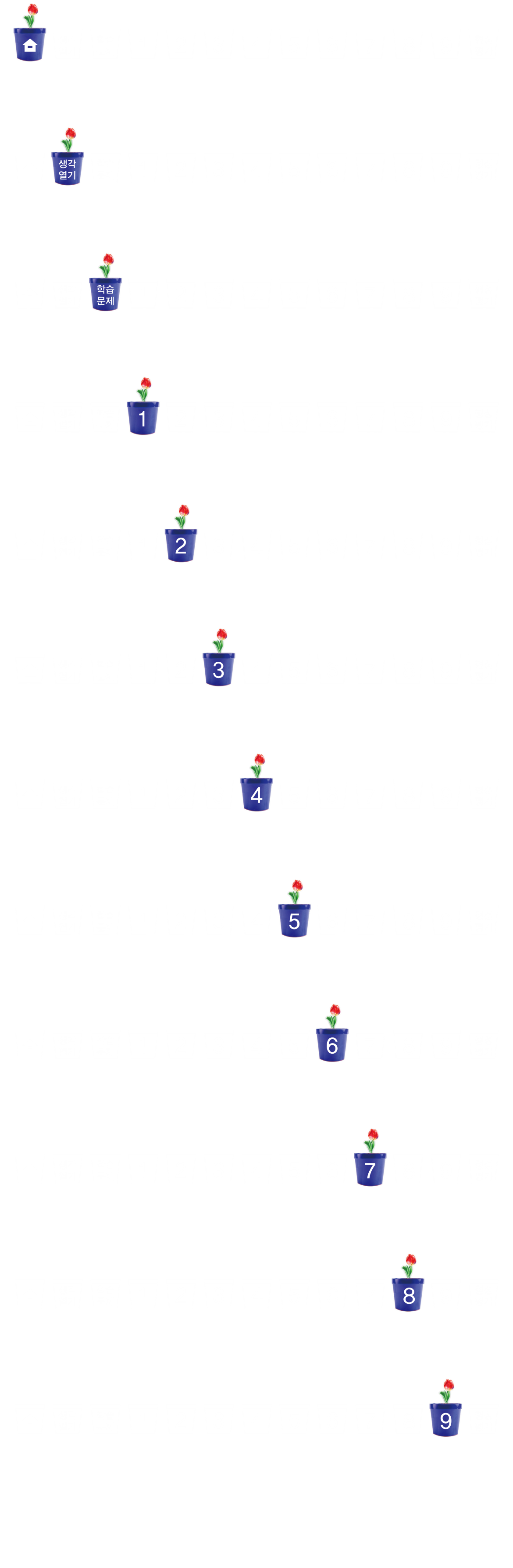 분수의 덧셈과 뺄셈
(『수학』 90~93쪽, 『수학 익힘』 60~61쪽)
4
분수의 덧셈을 해 볼까요(3)
차시
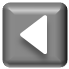 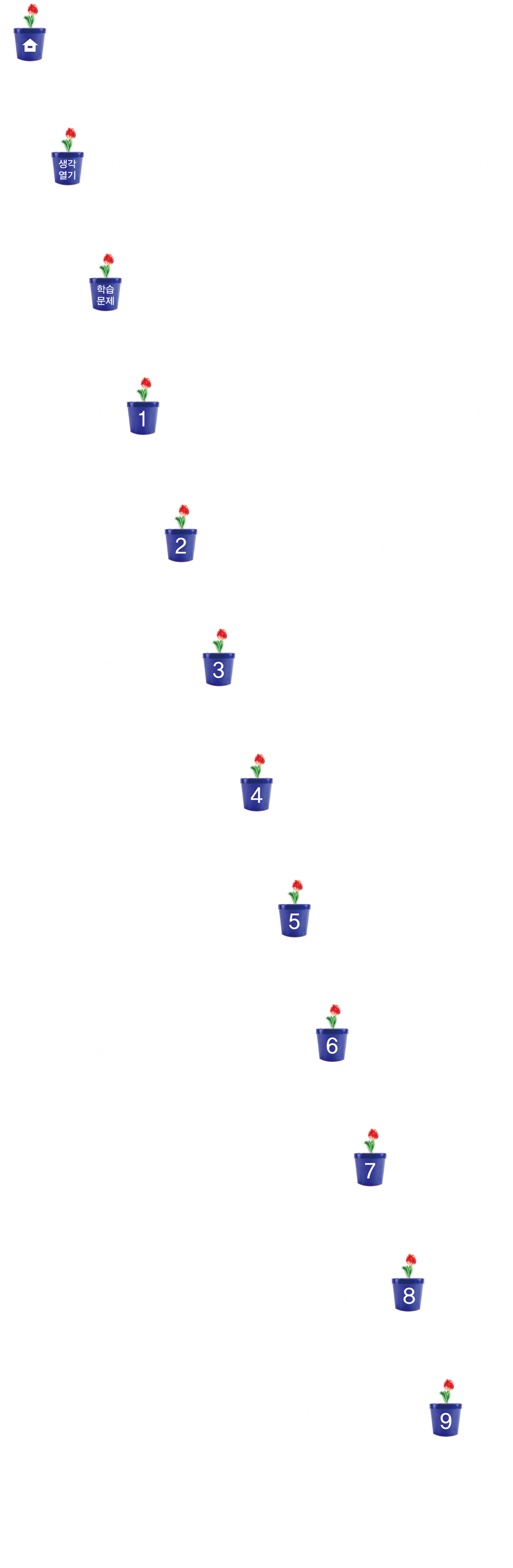 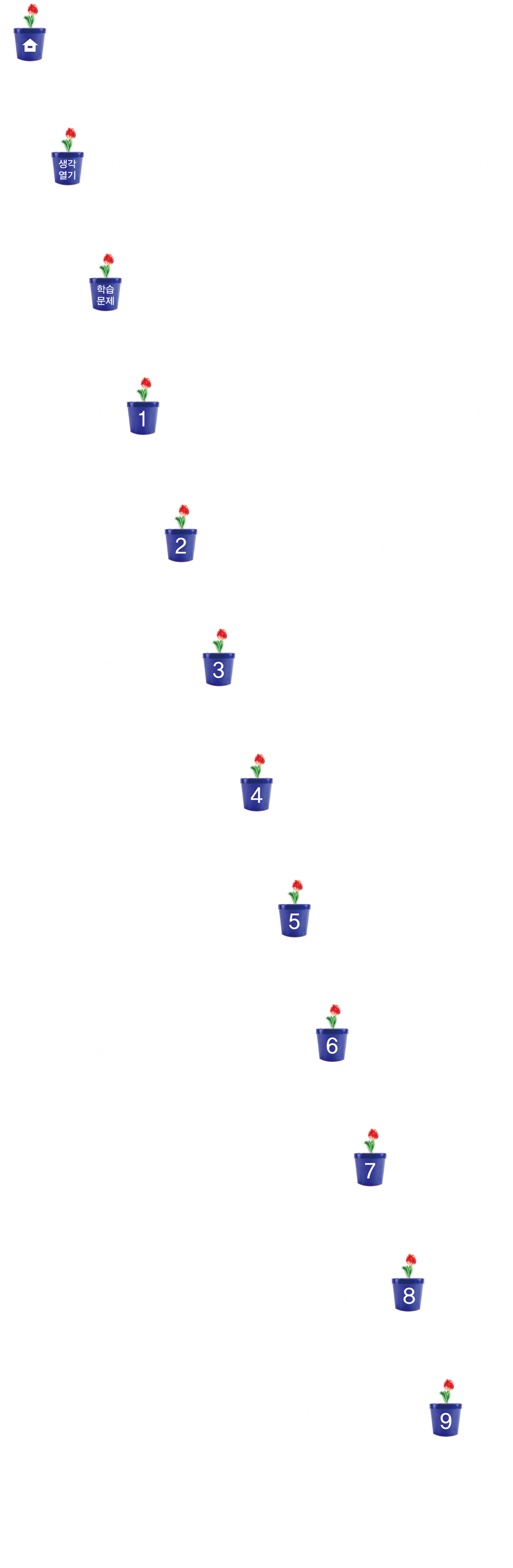 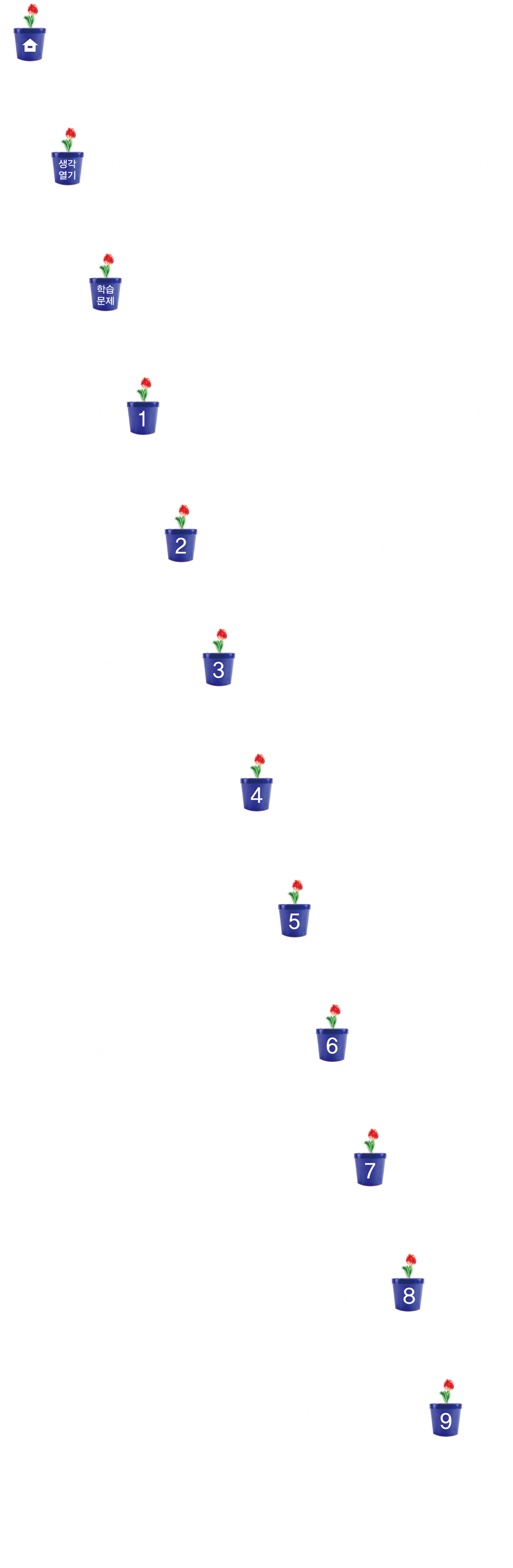 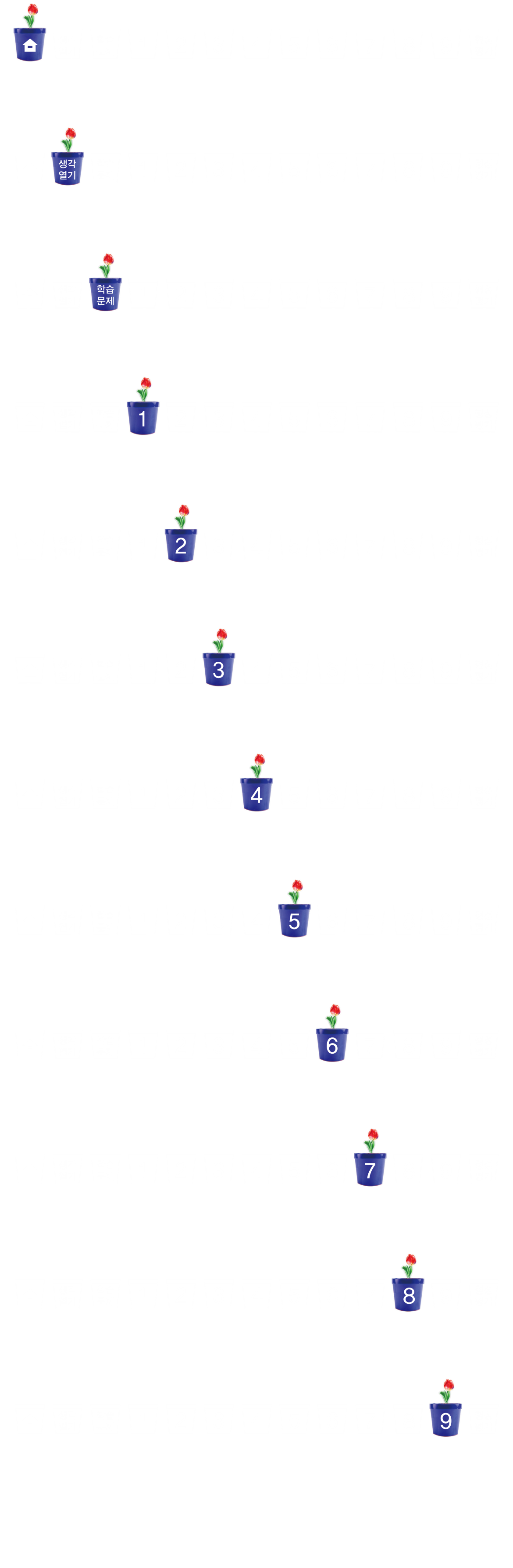 4차시
분수의 덧셈을 해 볼까요(3)
받아올림이 있는 분모가 다른 대분수의 덧셈을 해 보아요.
학습
문제
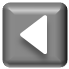 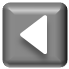 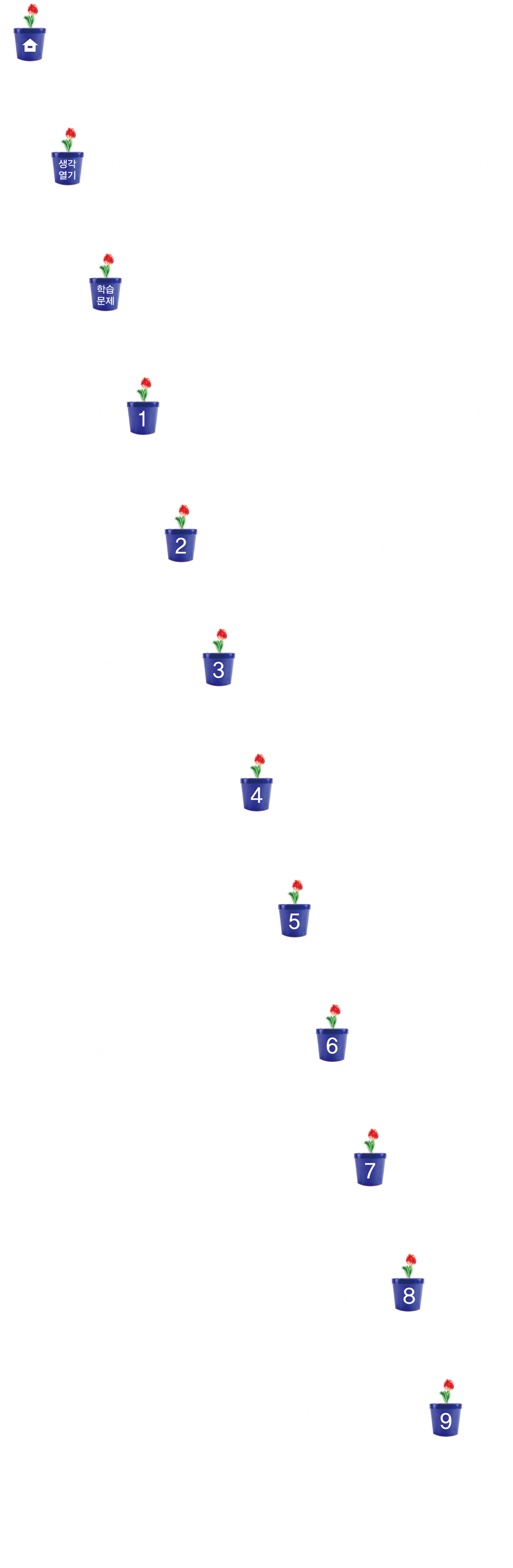 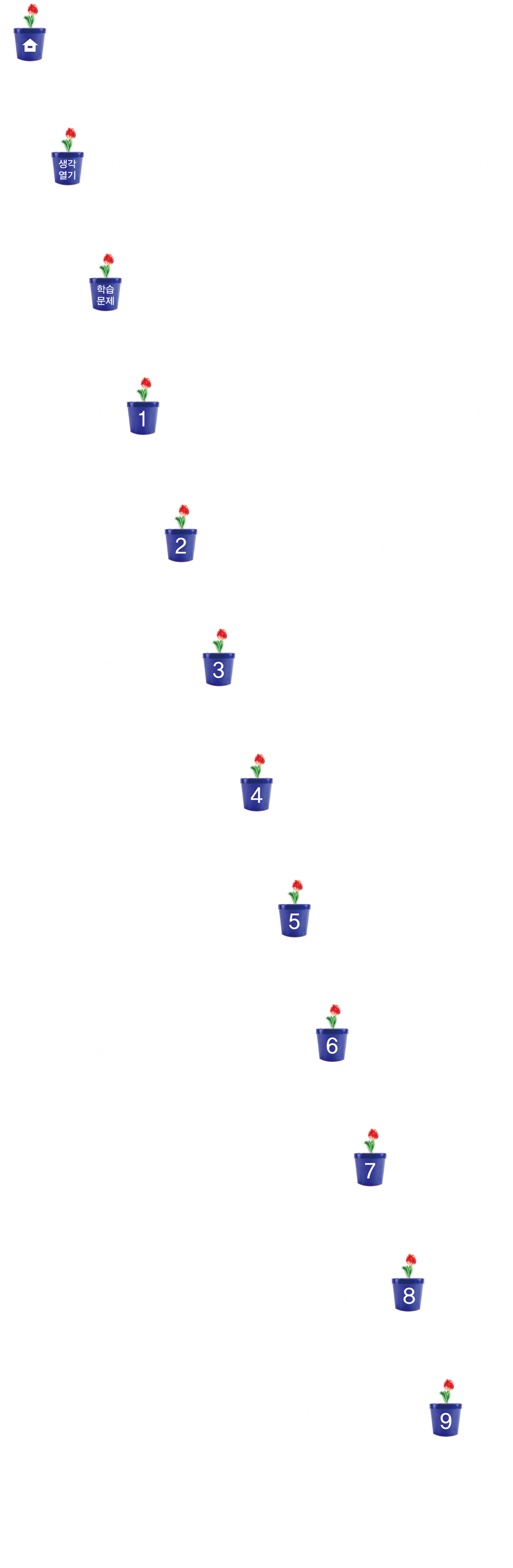 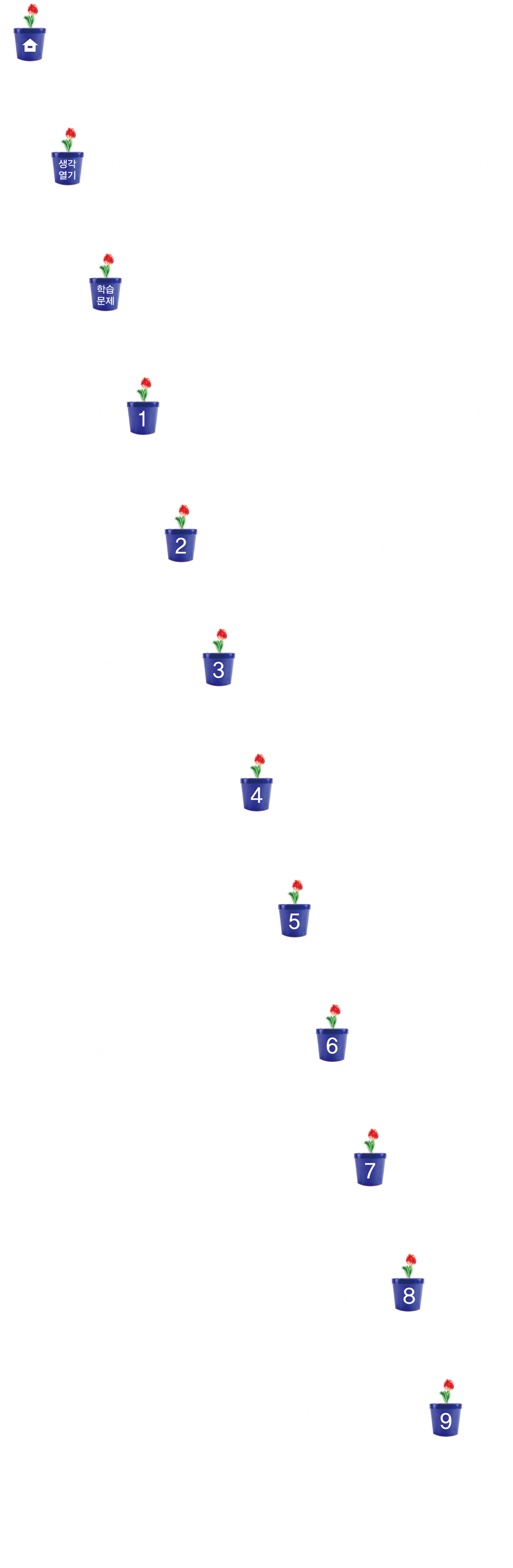 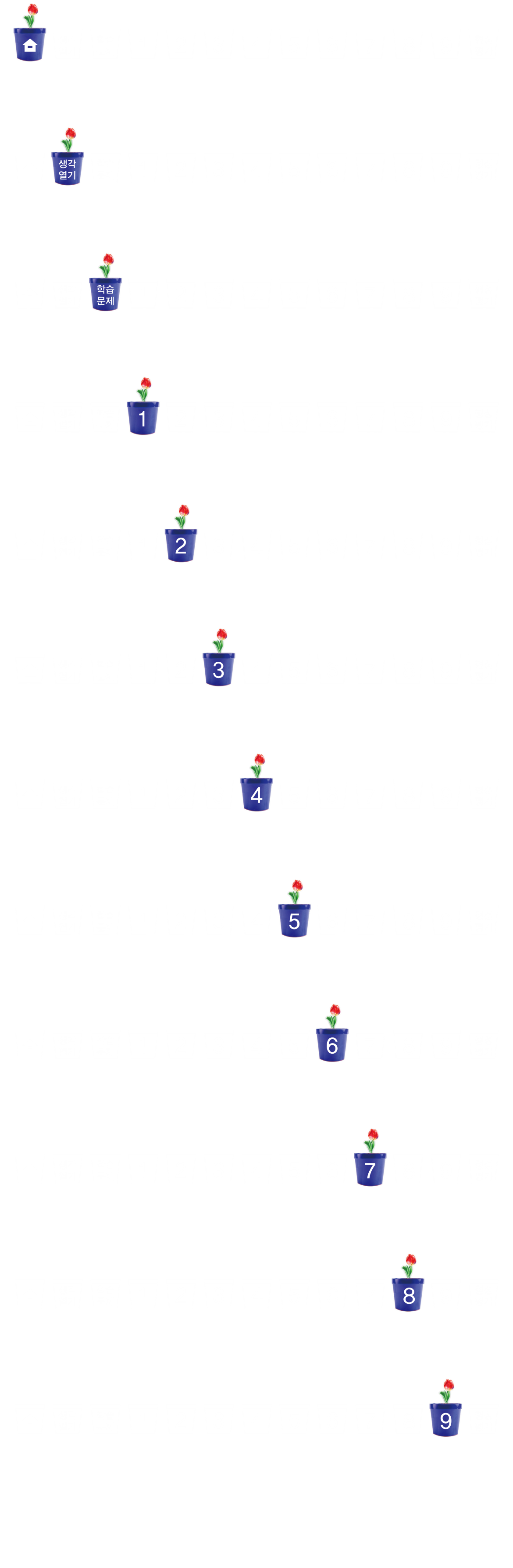 두 친구가 가지고 있는              쌀가루의 양 어림하기
쌀가루  1      컵과 쌀가루  1      컵을 합한 양이 얼마나 될지 알아봅시다.
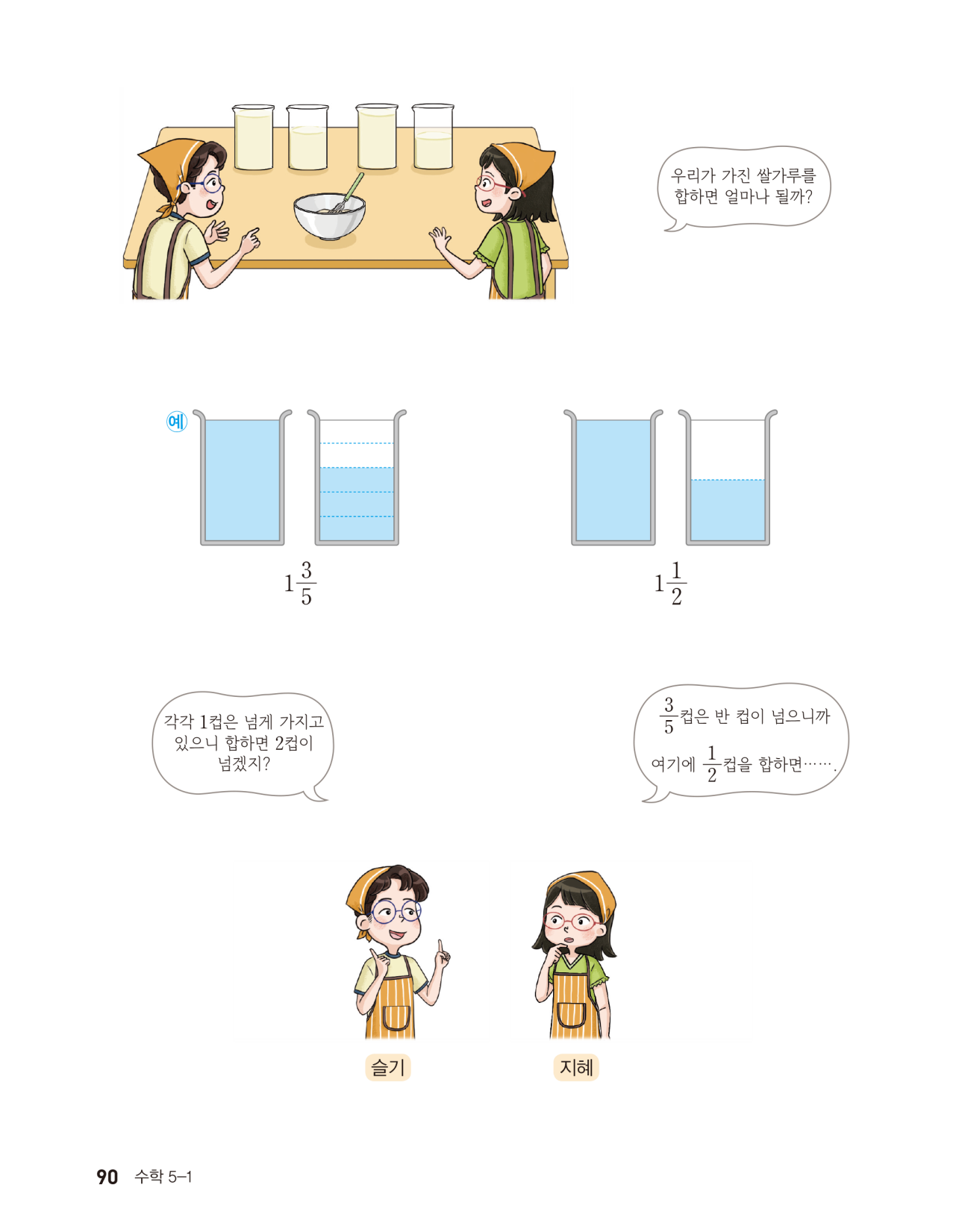 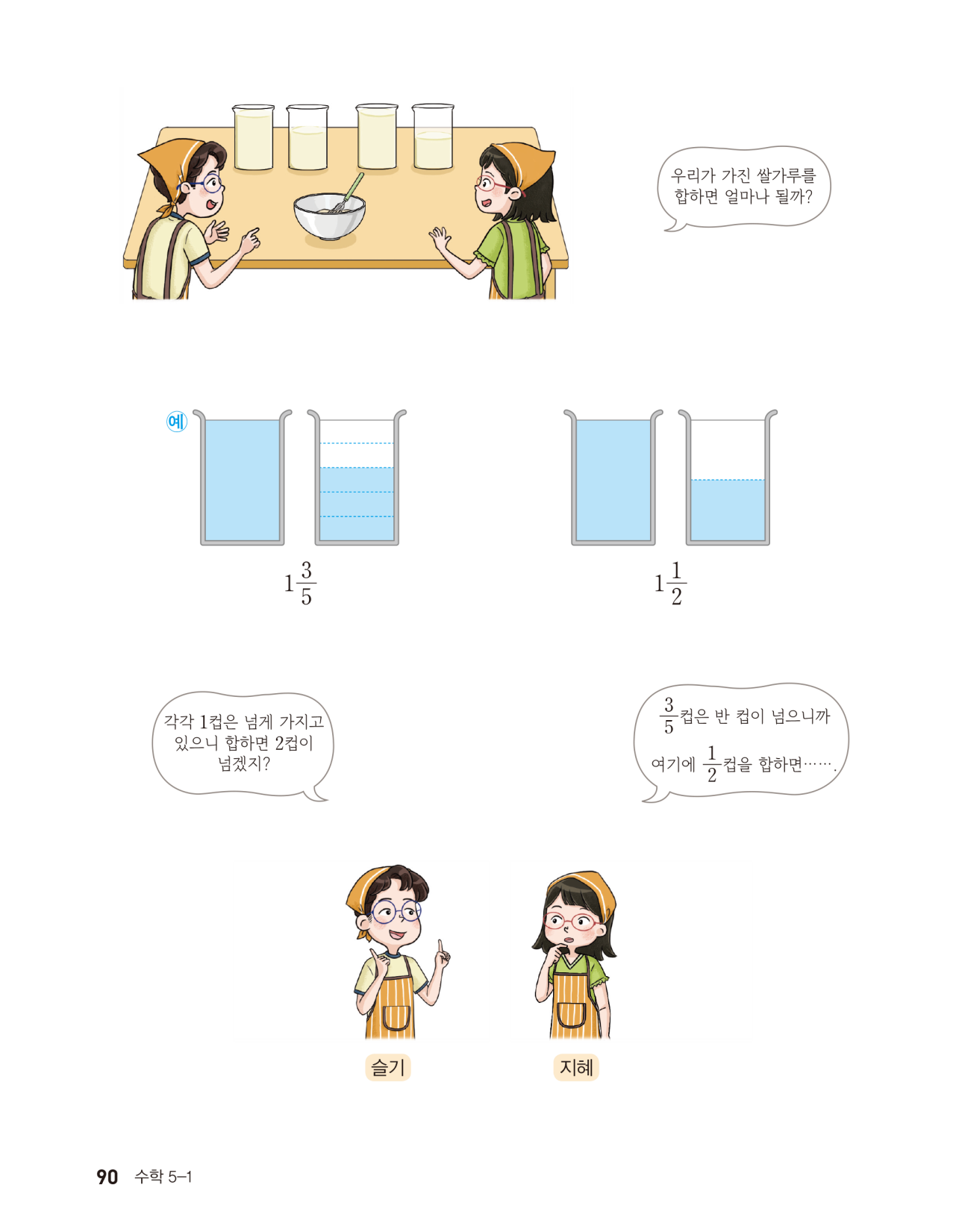 슬기는 쌀가루를 1     컵 가지고 있습니다.
지혜는 쌀가루를 1     컵 가지고 있습니다.
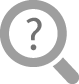 슬기와 지혜가 가지고 있는 쌀가루의 양은 각각 얼마인가요?
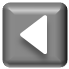 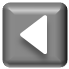 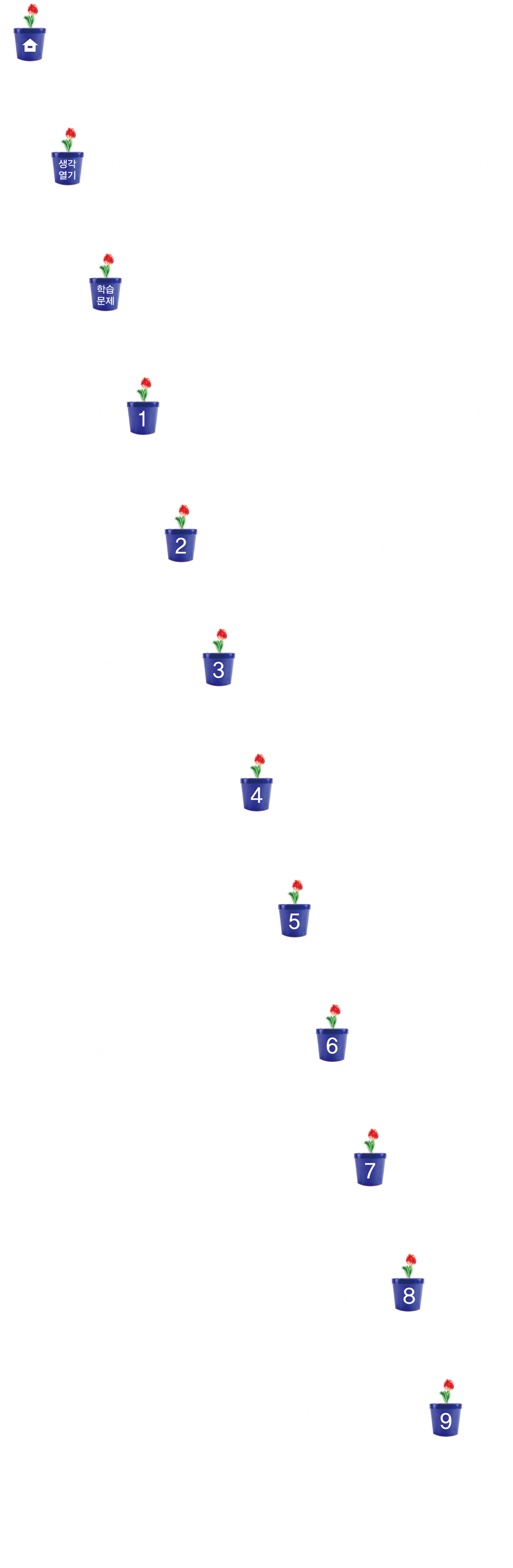 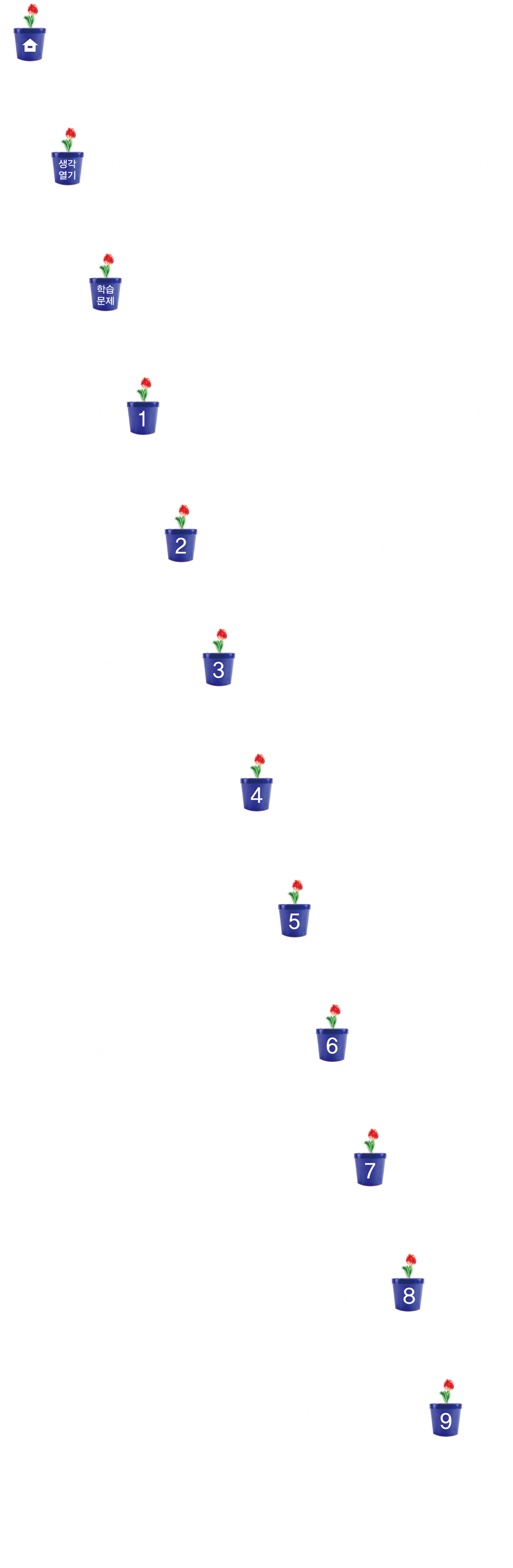 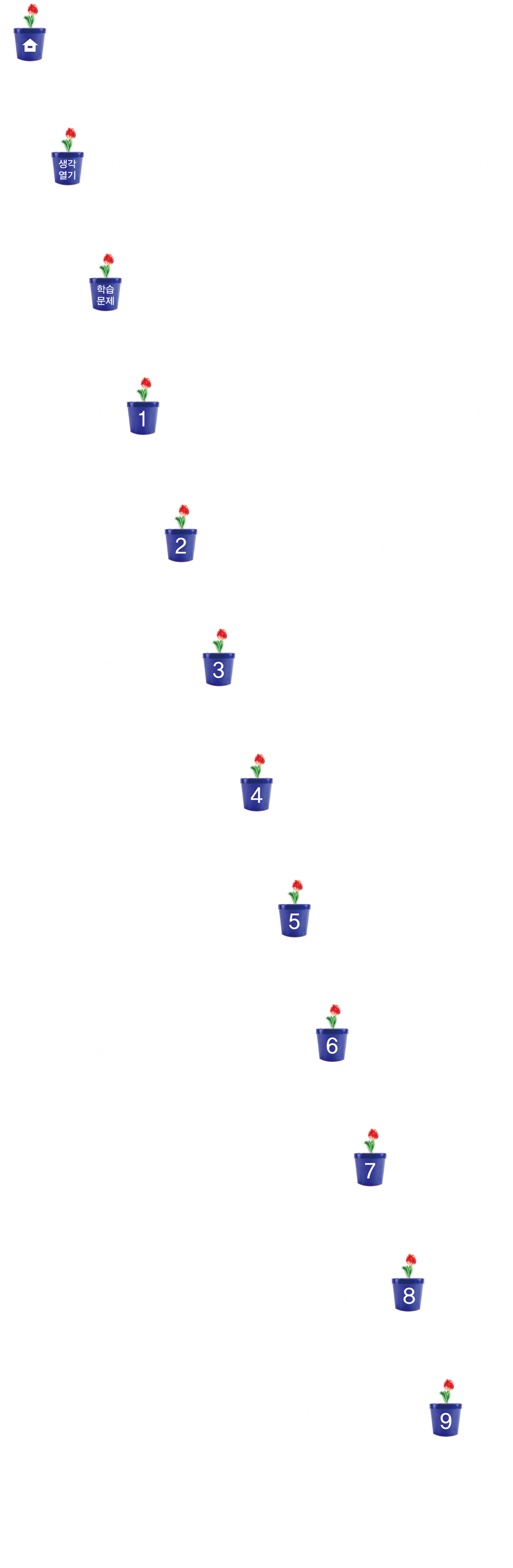 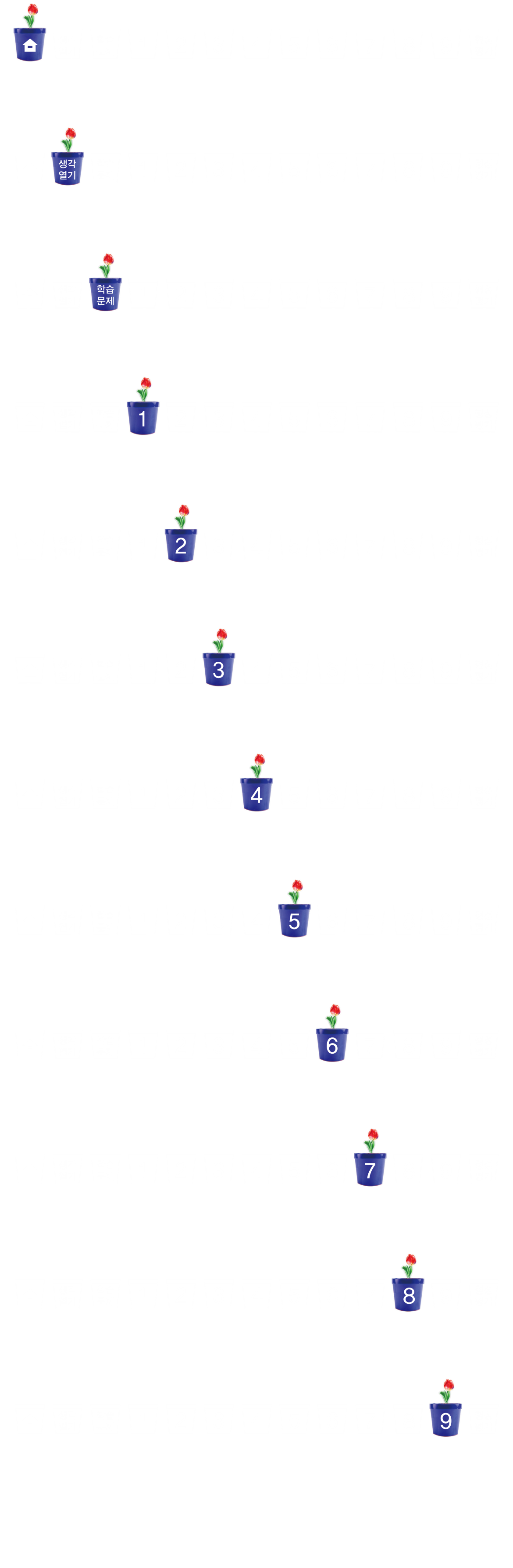 두 친구가 가지고 있는              쌀가루의 양 어림하기
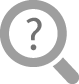 1      과 1     을 더해야 합니다.
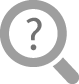 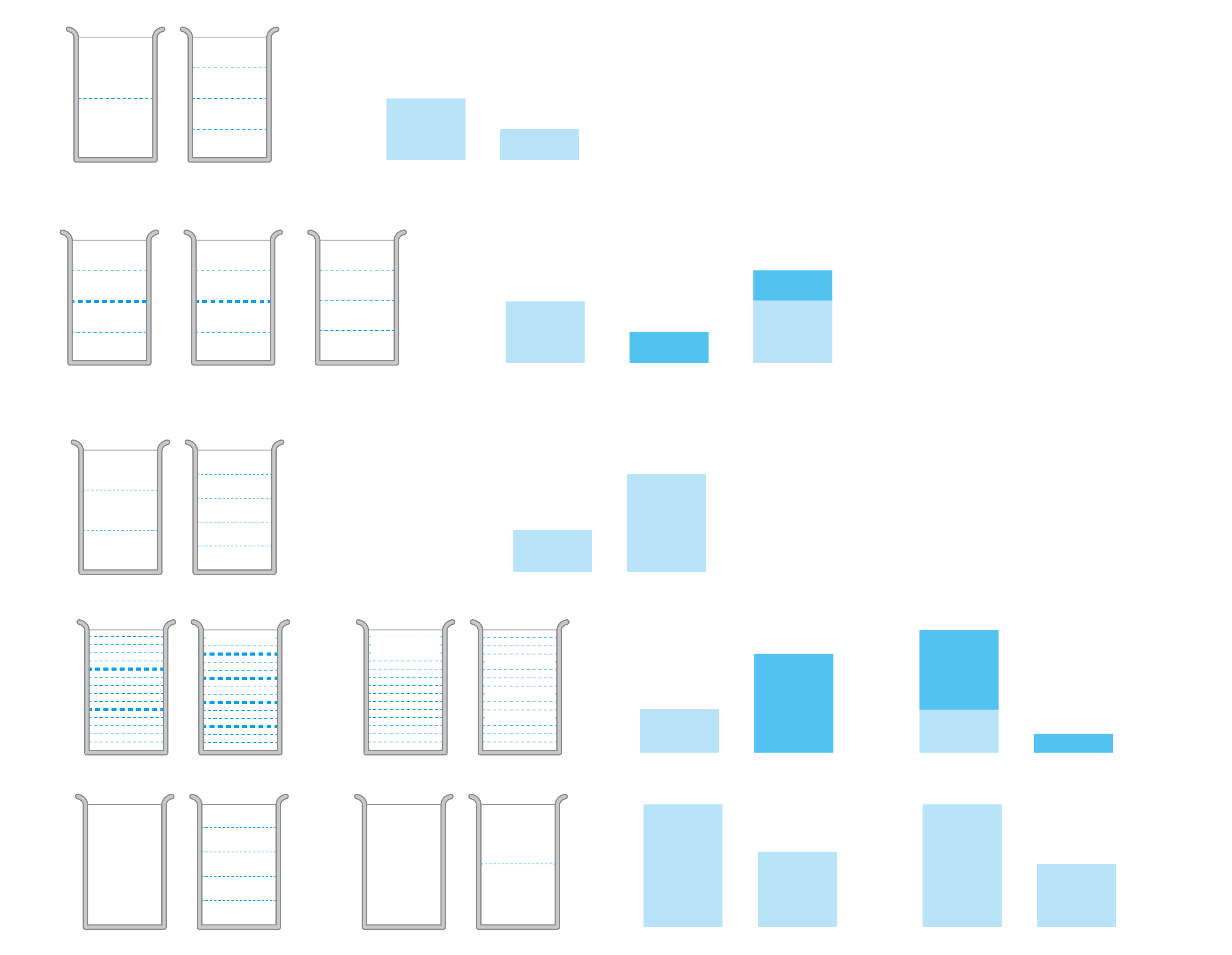 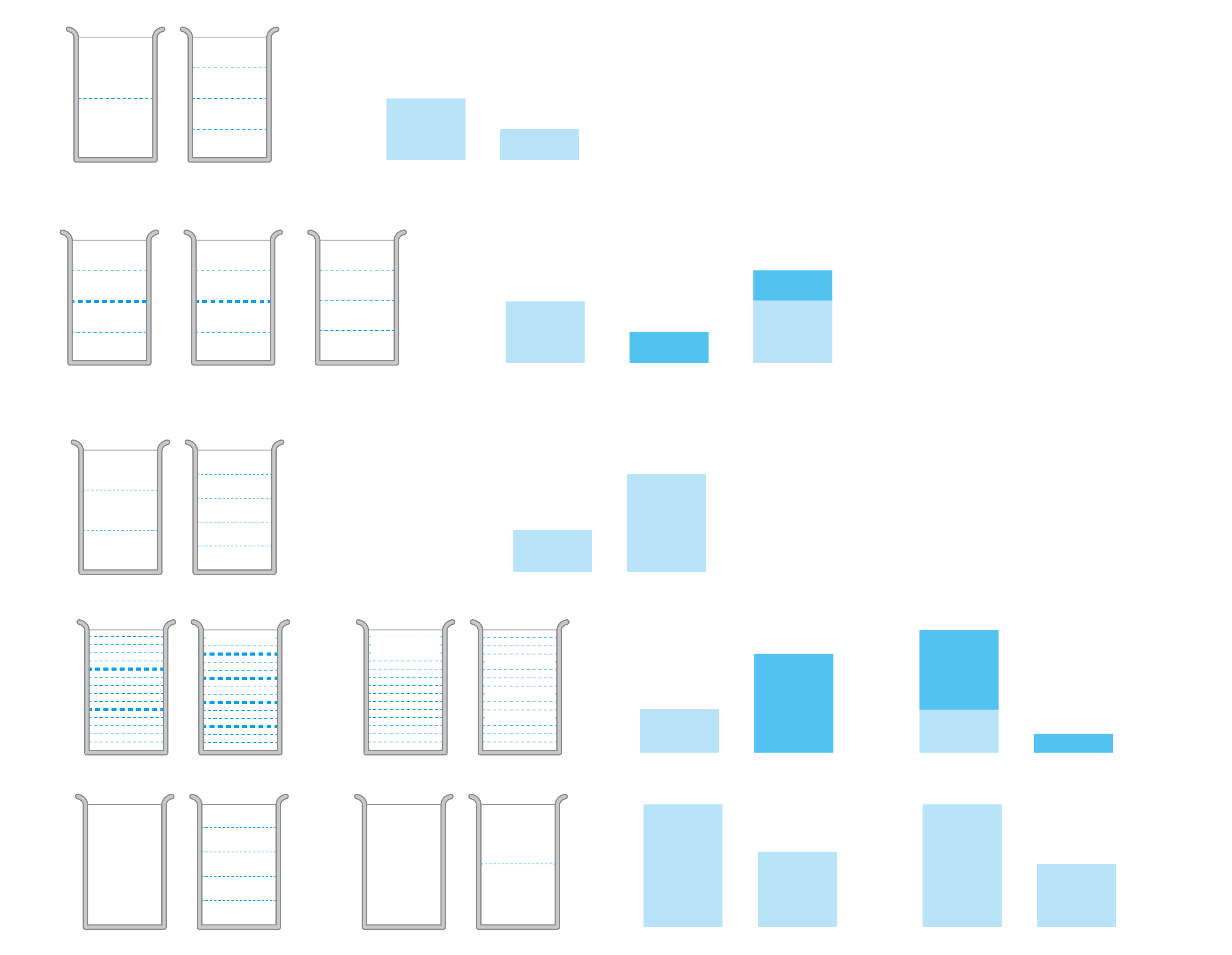 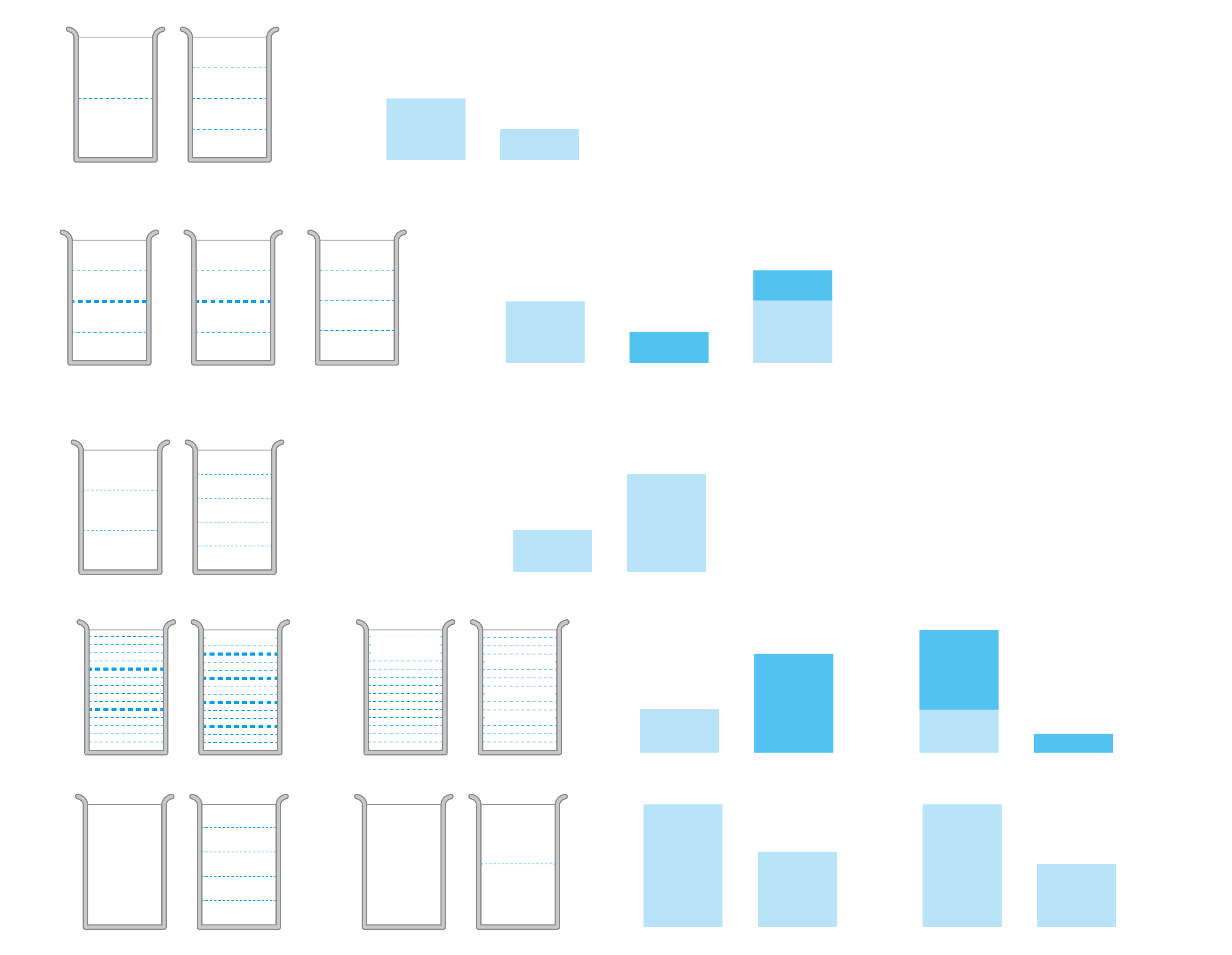 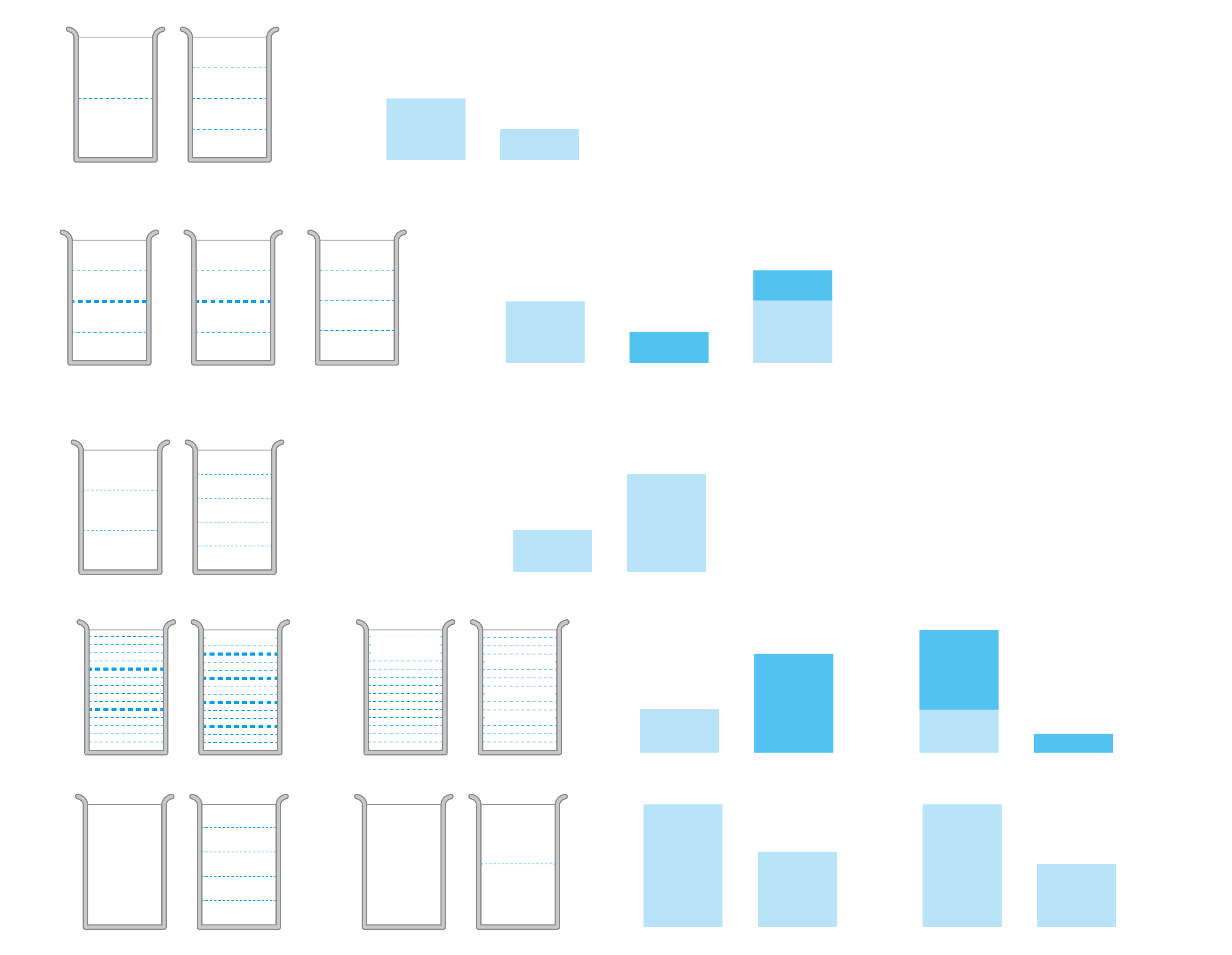 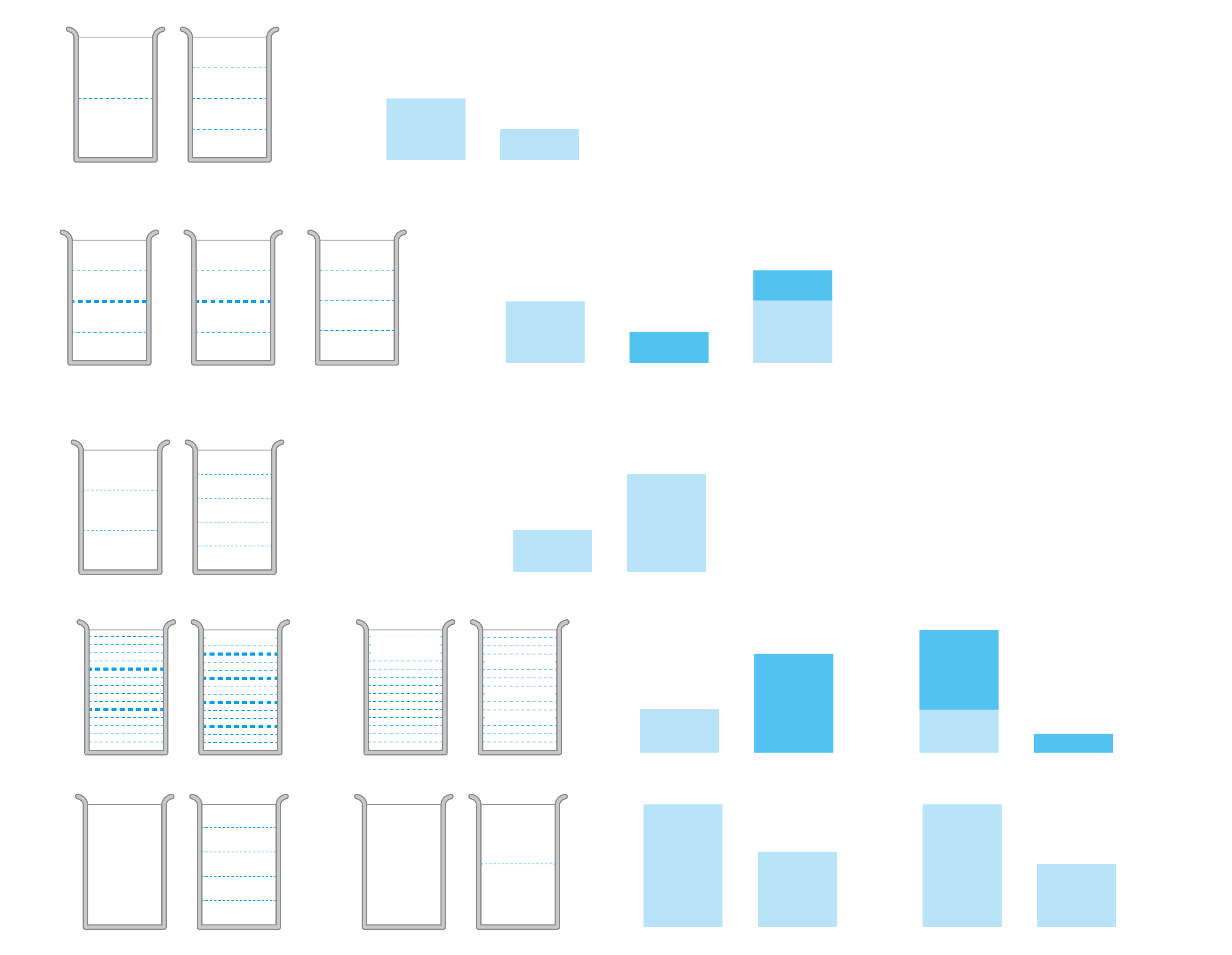 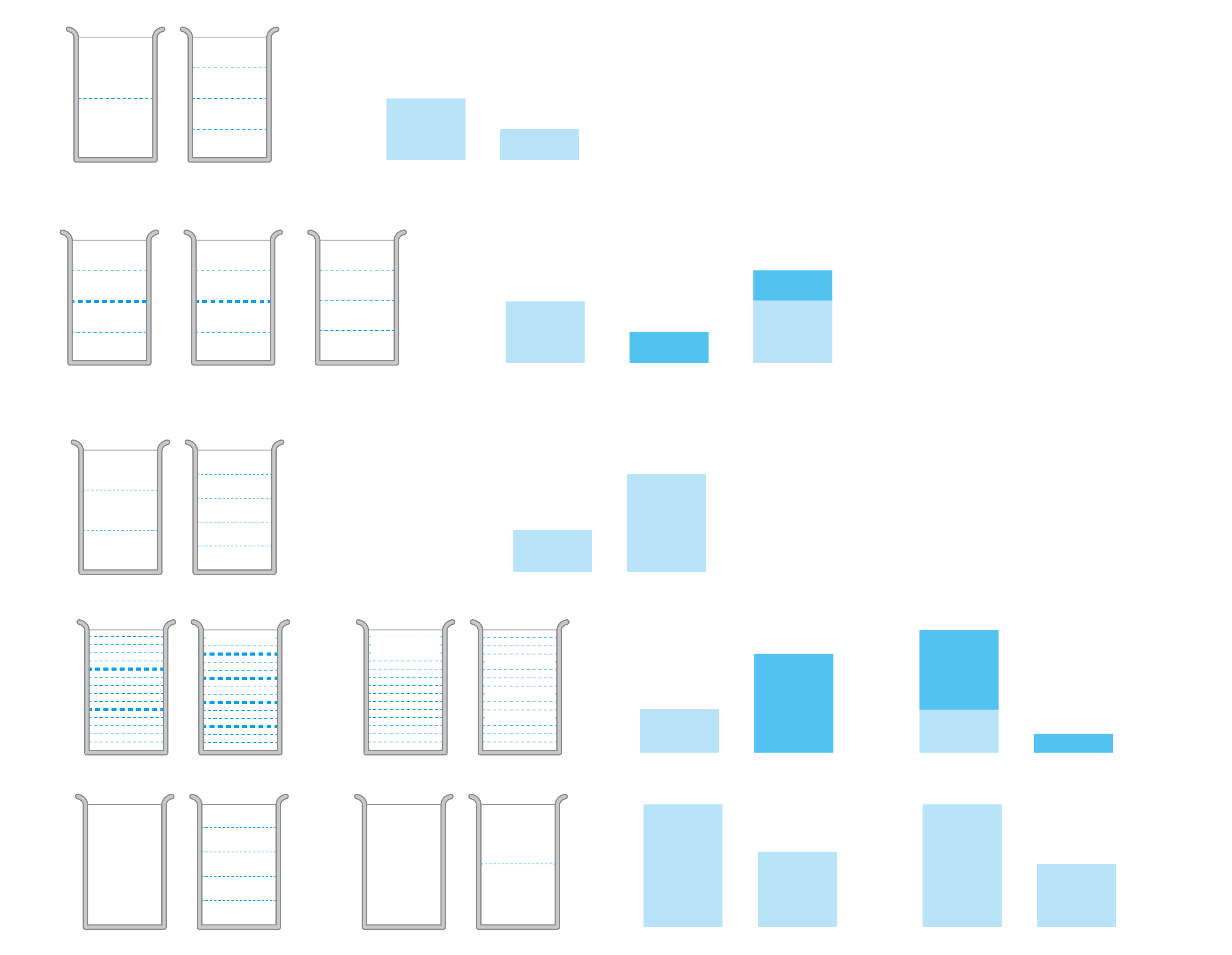 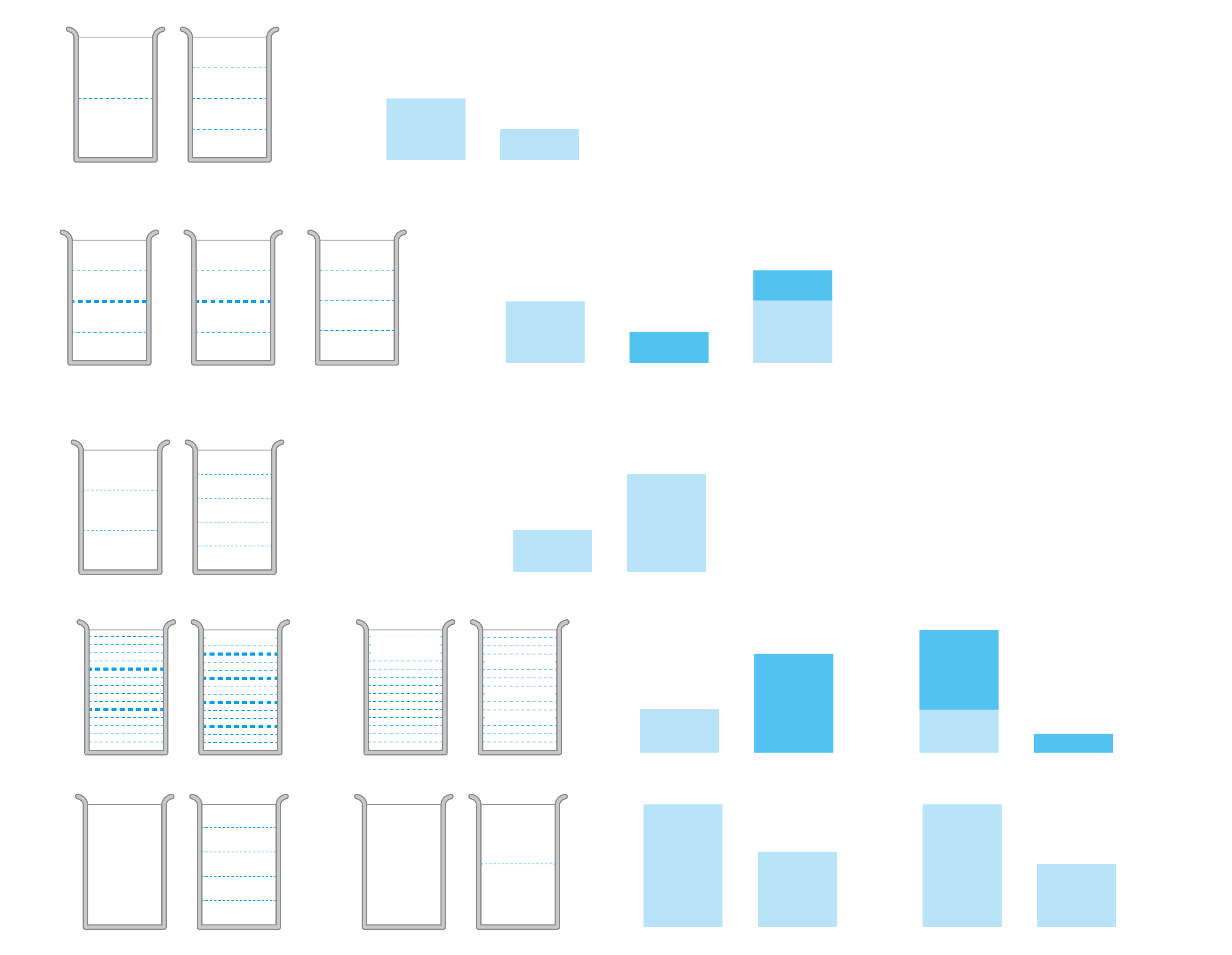 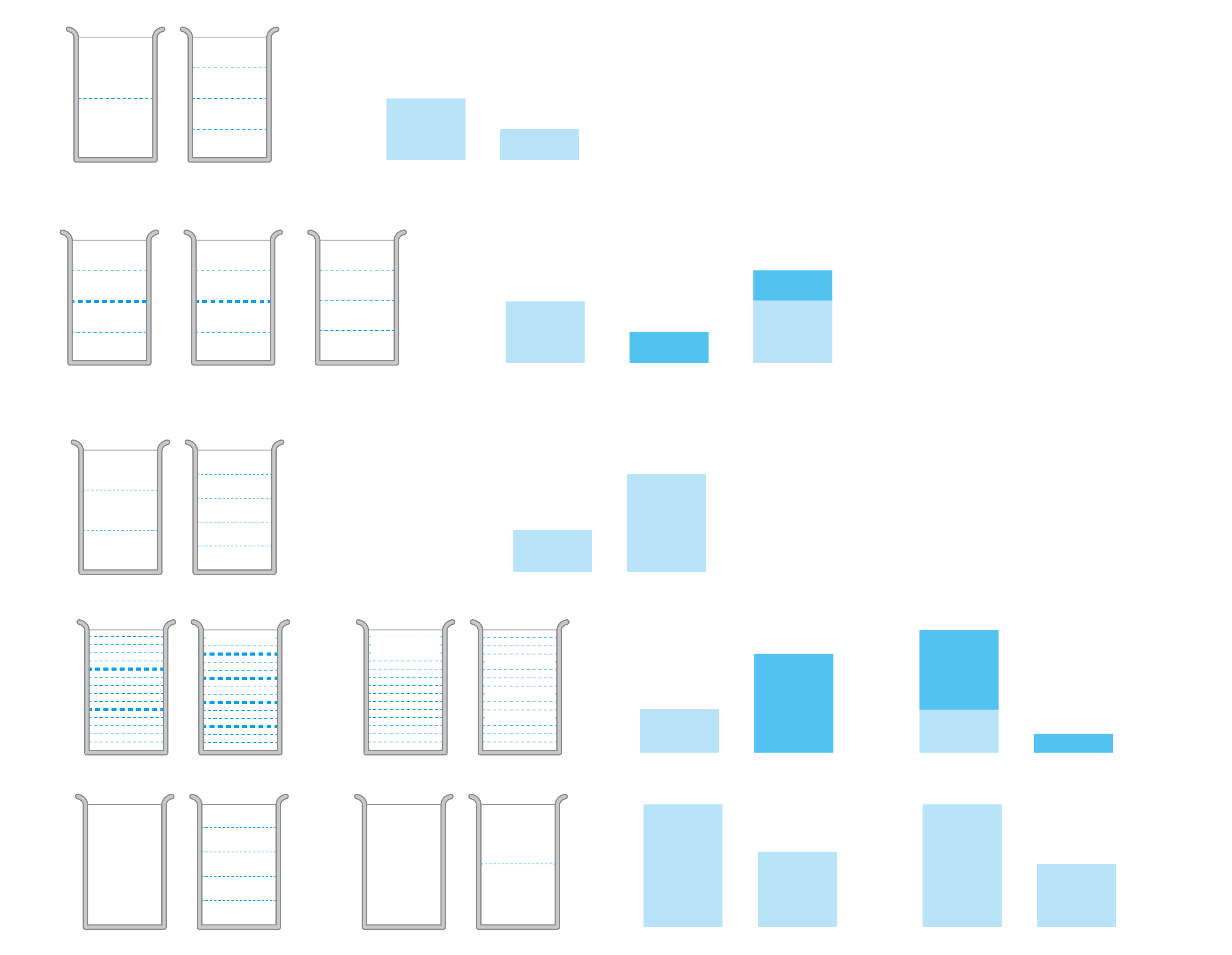 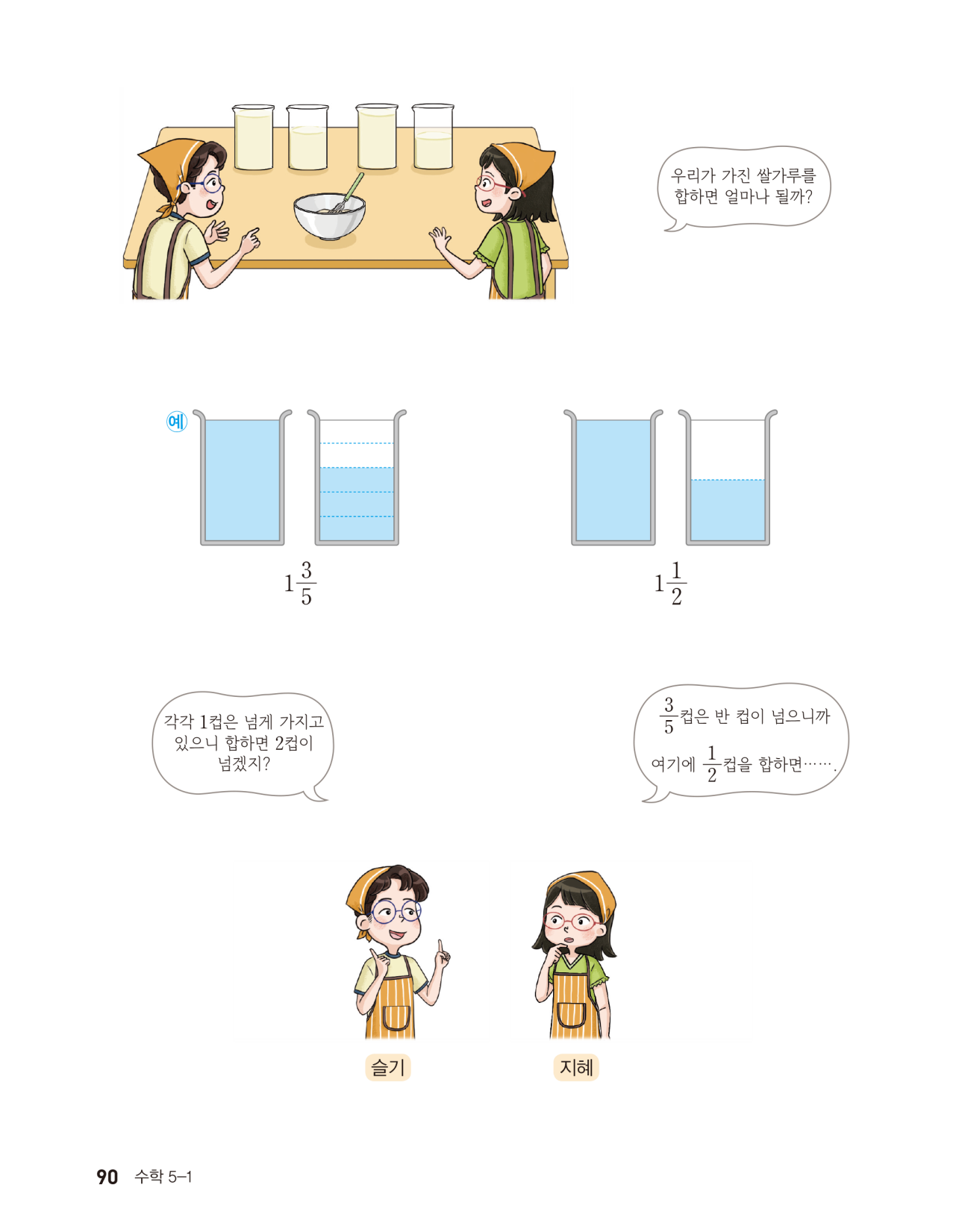 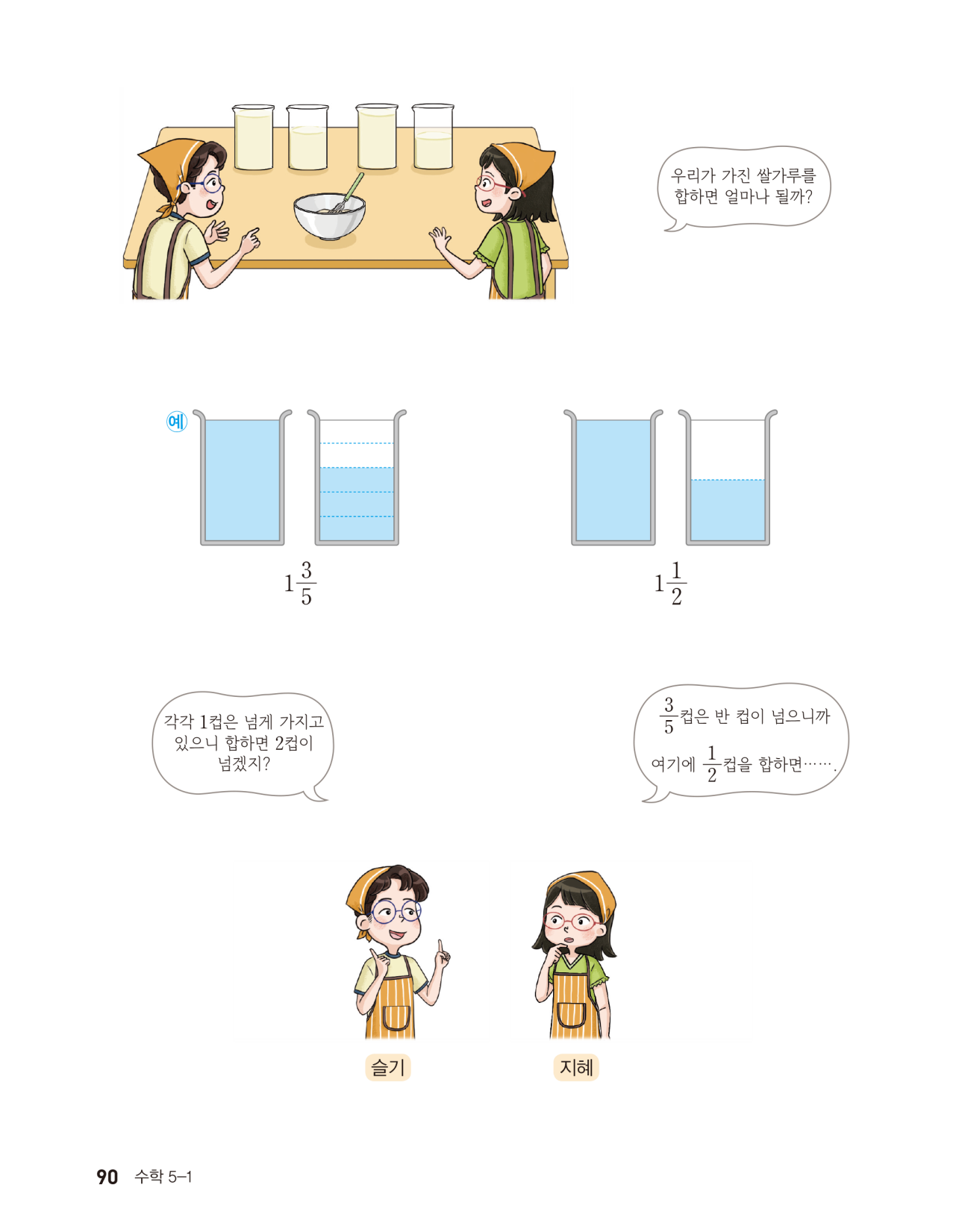 두 친구가 가지고 있는 쌀가루의 양이 모두 얼마인지 알아보려면 어떻게 해야 할까요?
두 친구가 가지고 있는 쌀가루의 양을 각각 그림에 나타내어 보세요.
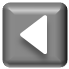 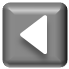 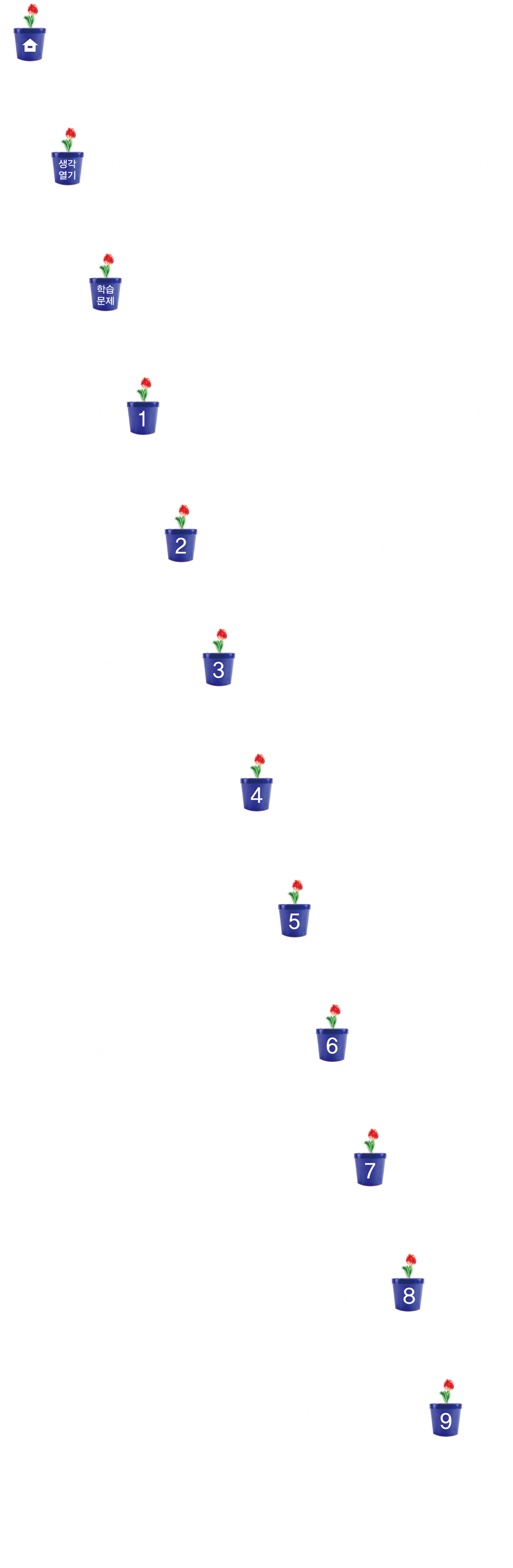 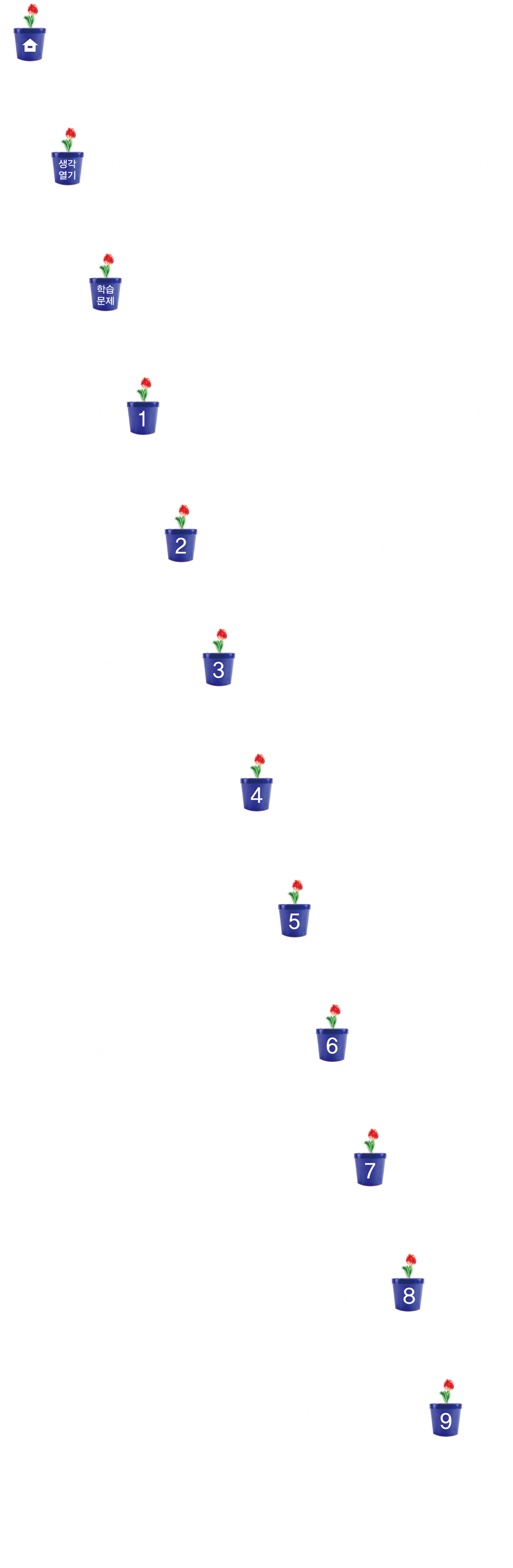 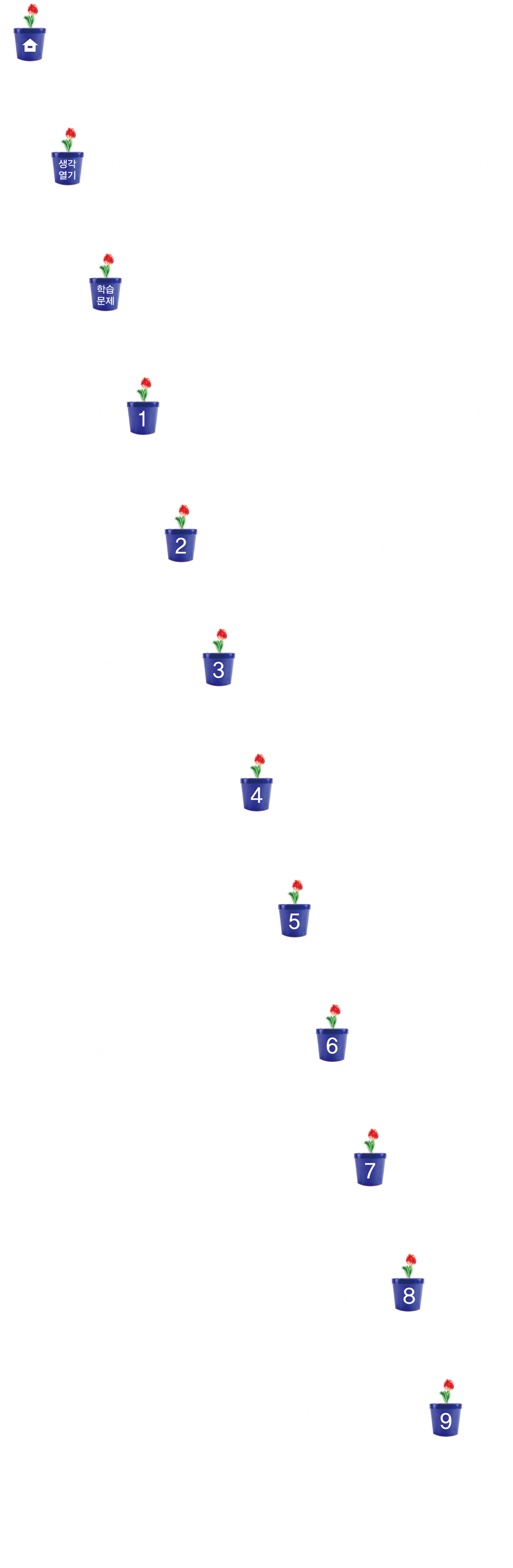 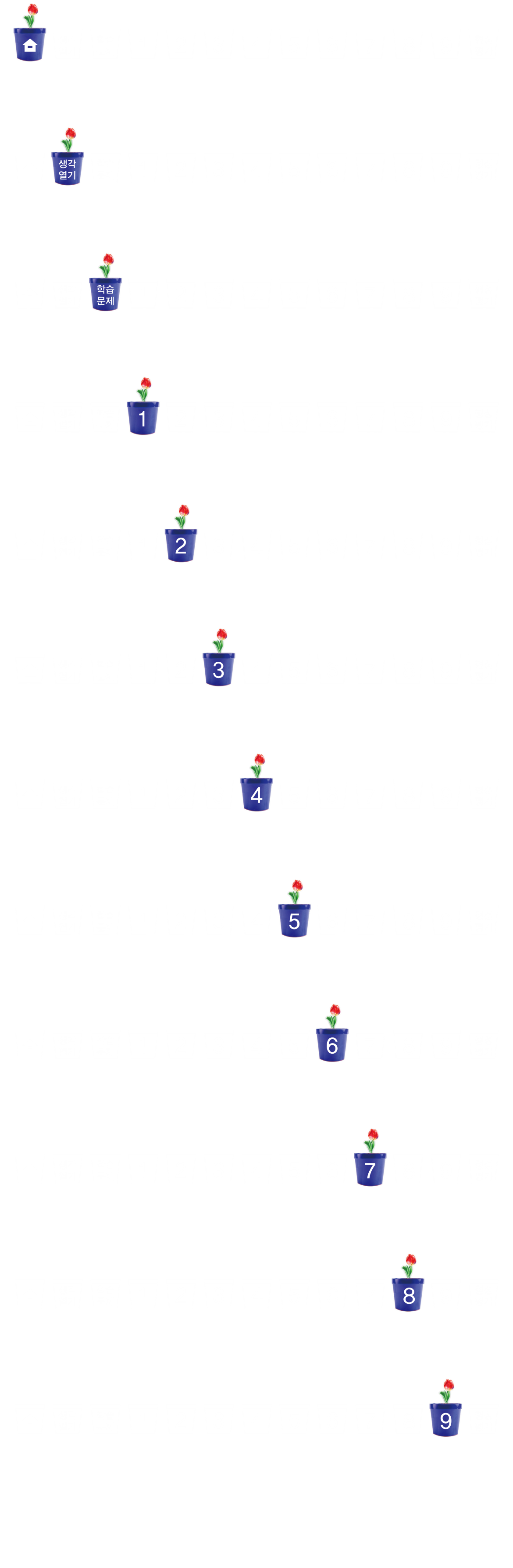 두 친구가 가지고 있는              쌀가루의 양 어림하기
각자 한 컵 넘게 가지고 있으므로 2컵은 넘을 것 같습니다. 또한 슬기가 가지고 있는 쌀가루 중에서      컵이면 반 컵인       컵보다 더 많고 지혜가 가지고 있는    -    컵을 더하면 한 컵이 넘어서 2컵과 더하면 3컵이 넘을 것 같습니다.
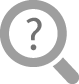 두 친구가 가지고 있는 쌀가루의 양을 합하면 어느 정도가 될지 어림해 보세요.
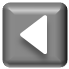 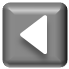 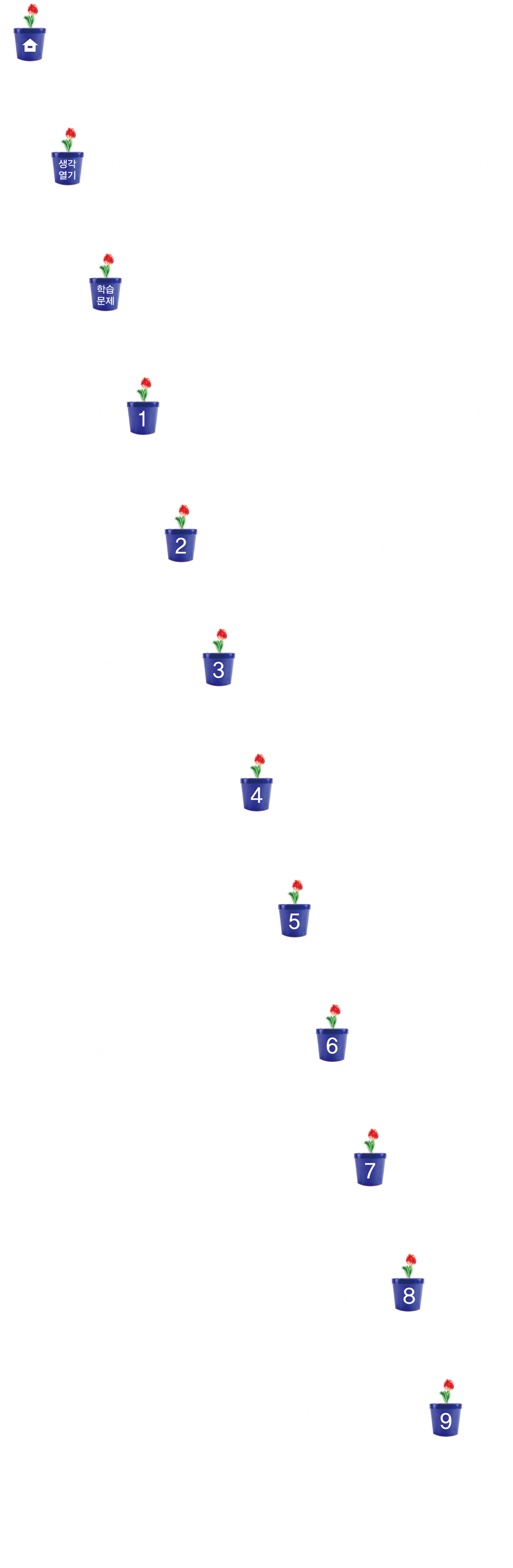 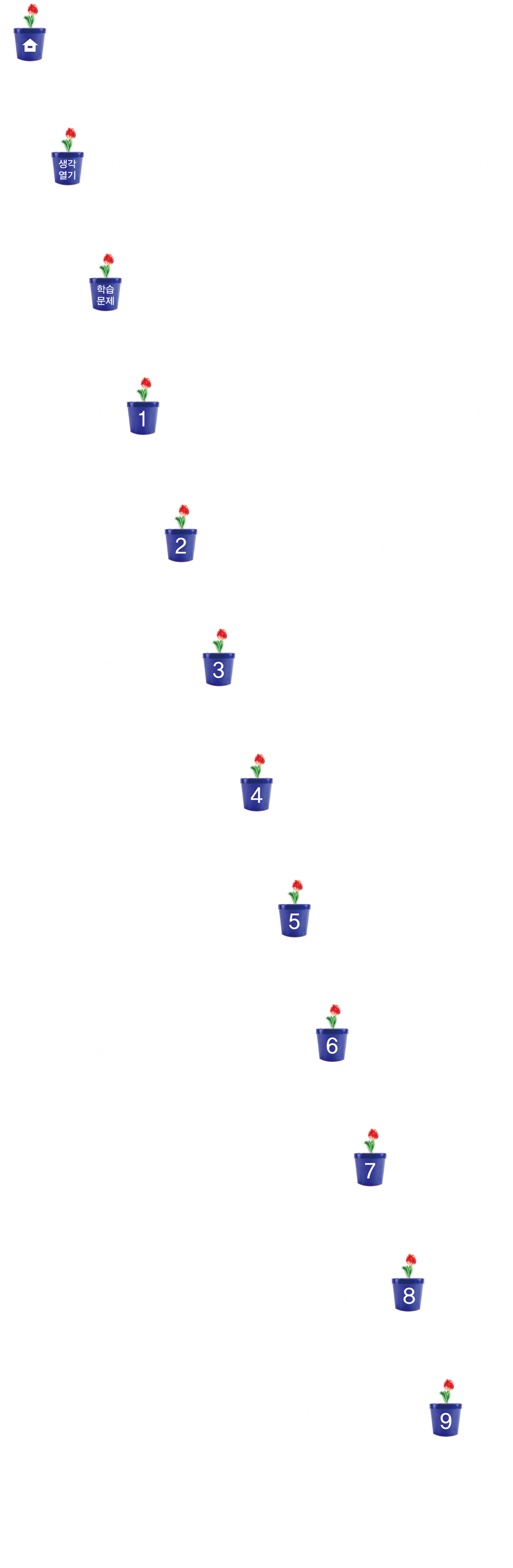 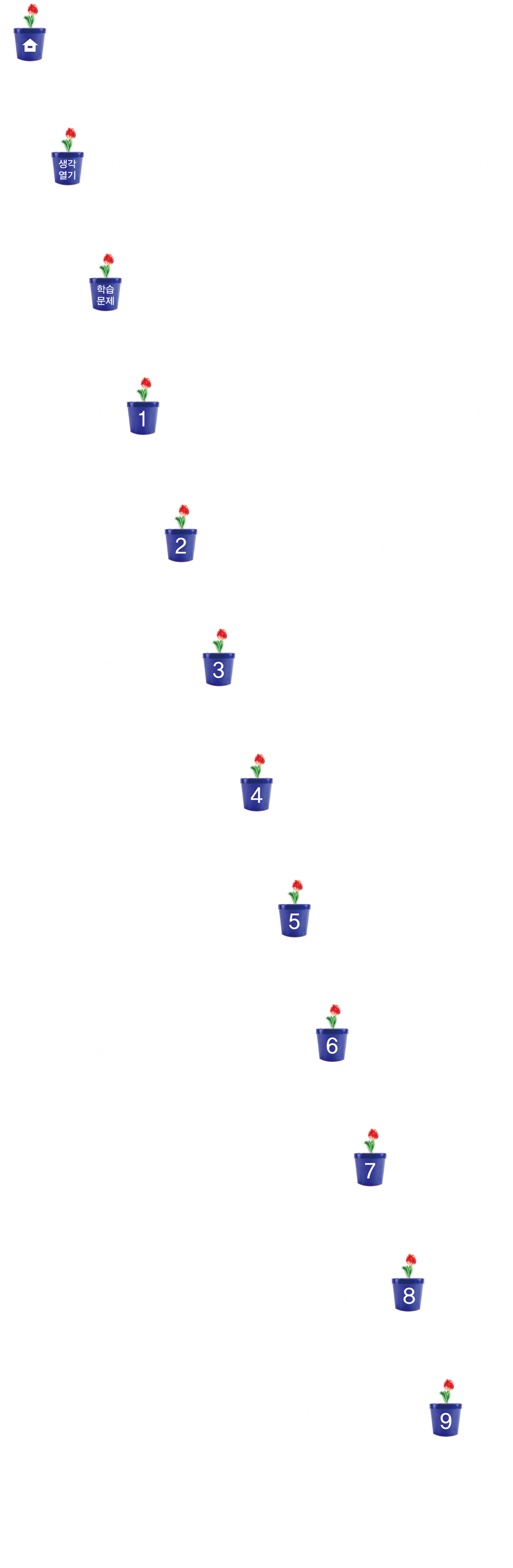 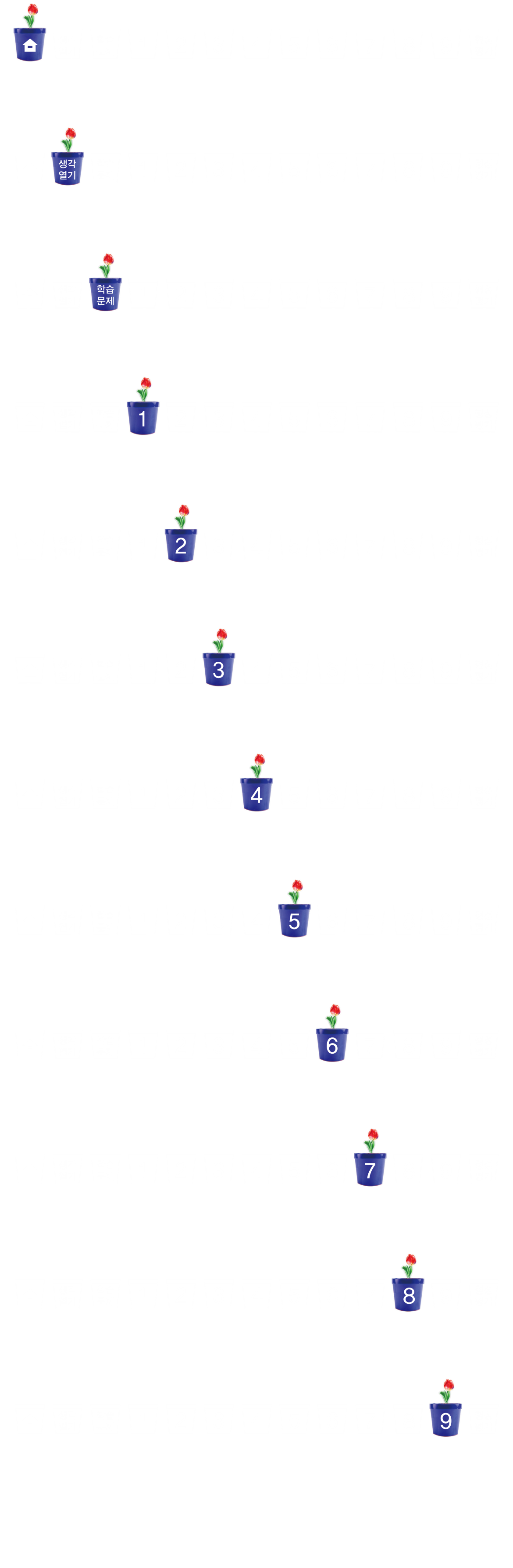 그림을 이용하여  1     + 1      을
계산하는 방법 알아보기
1      + 1      을 계산하는 방법을 알아봅시다.
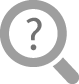 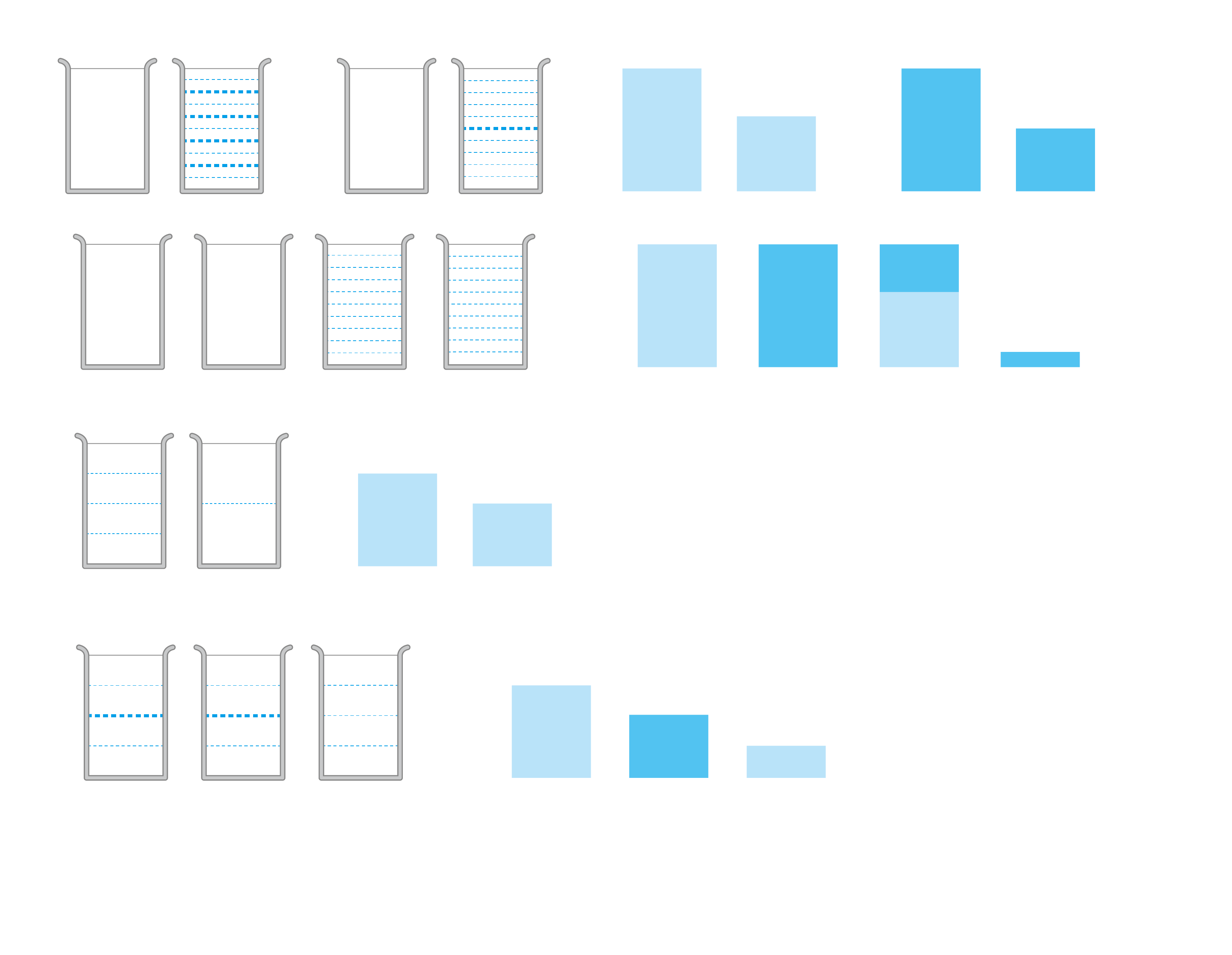 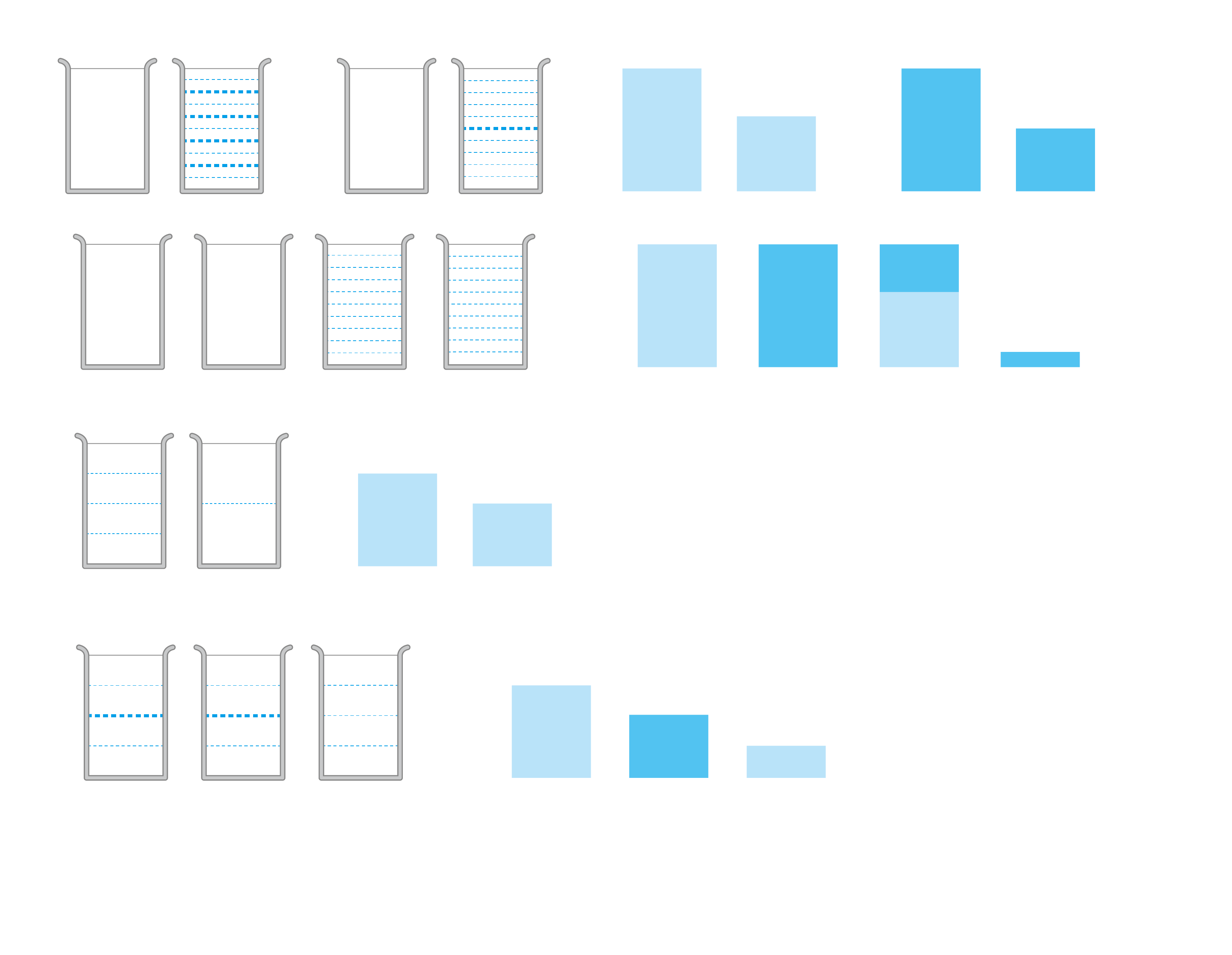 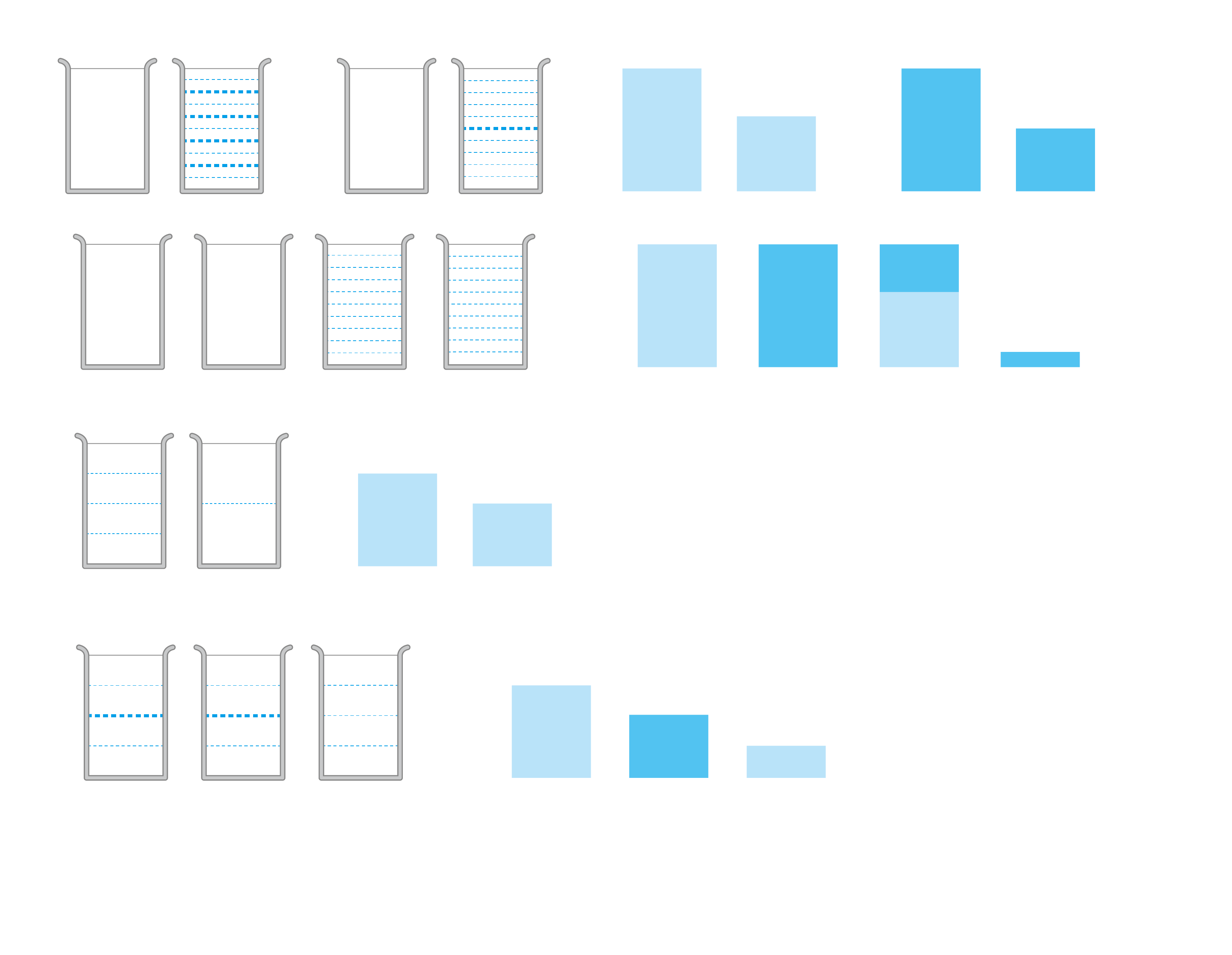 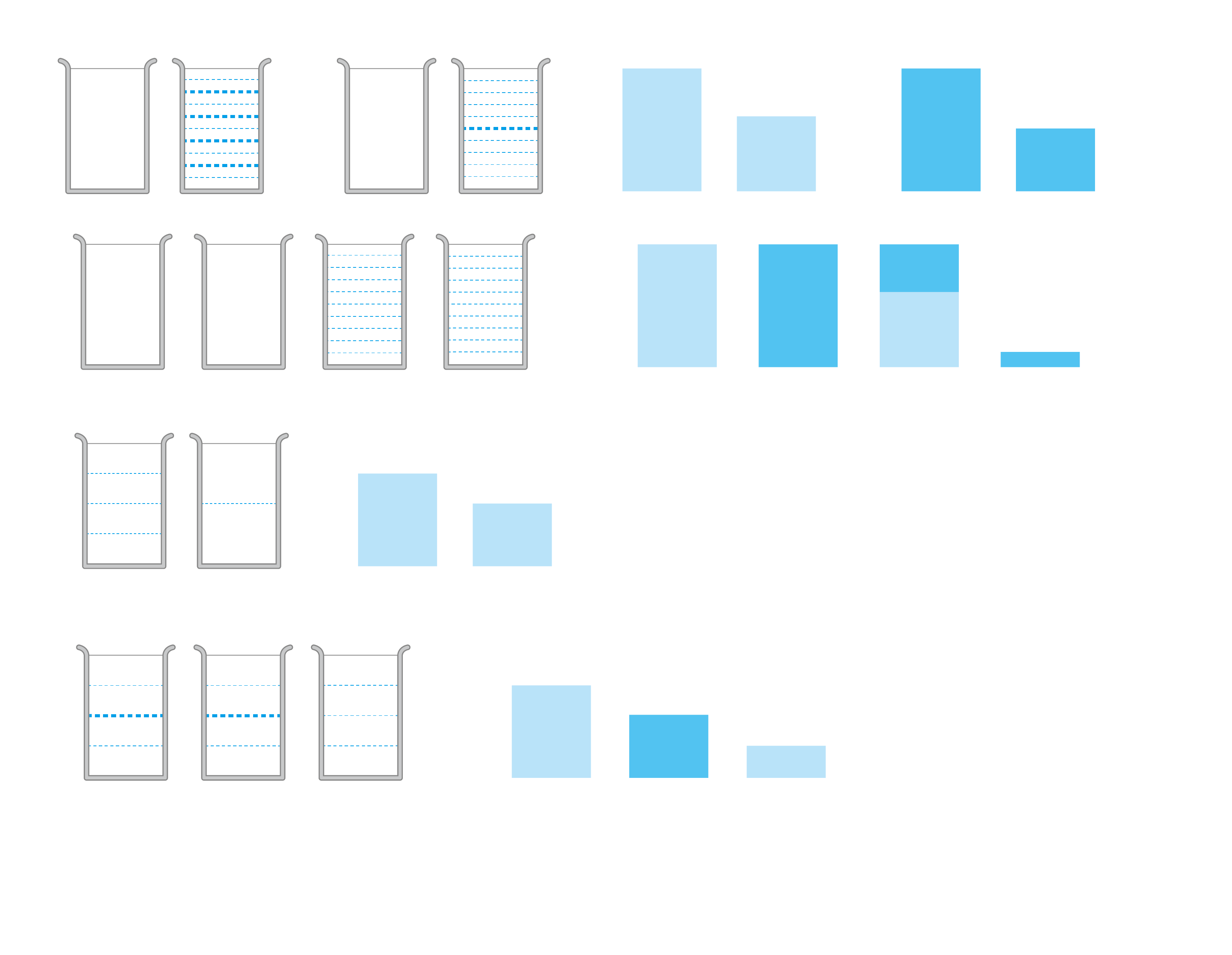 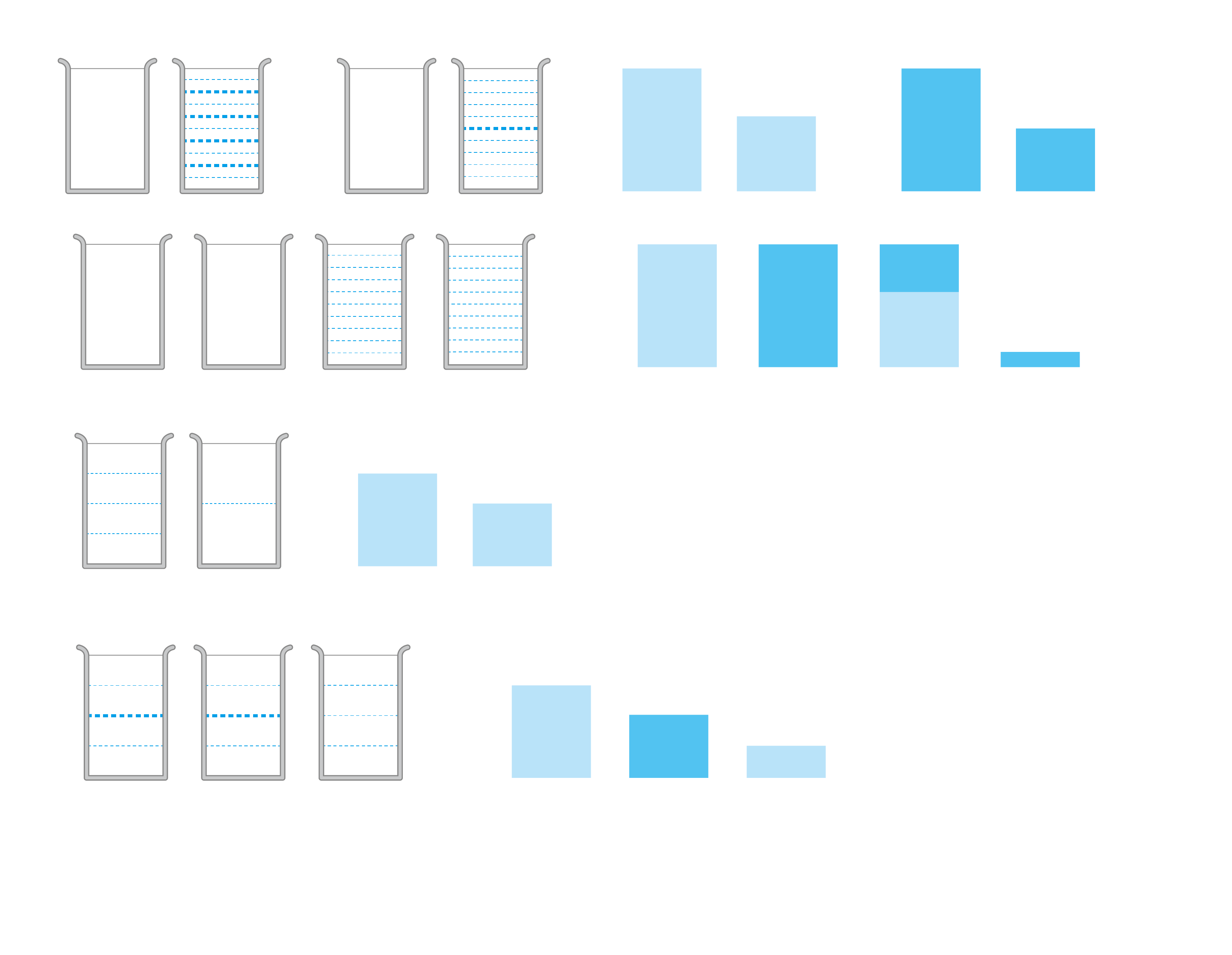 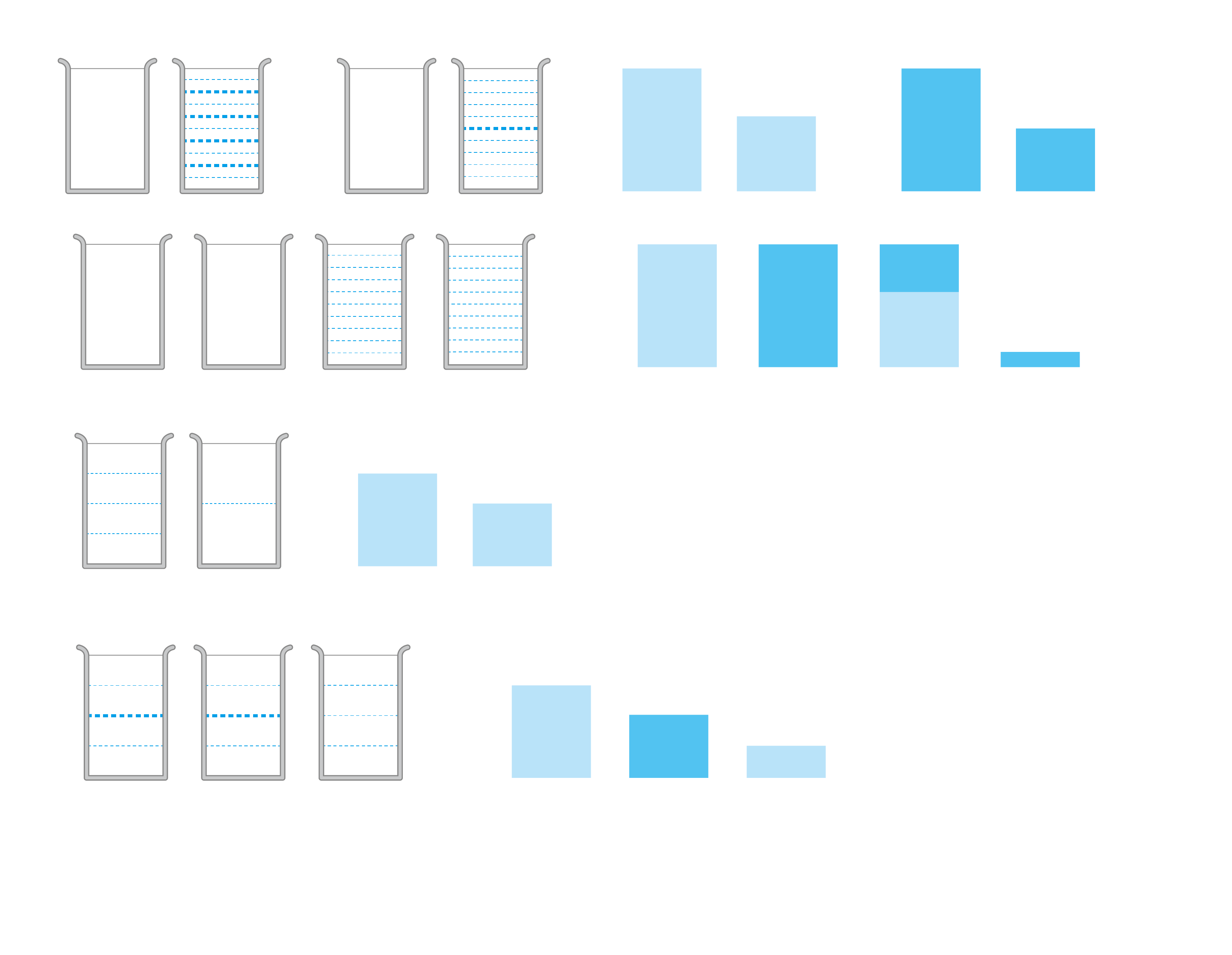 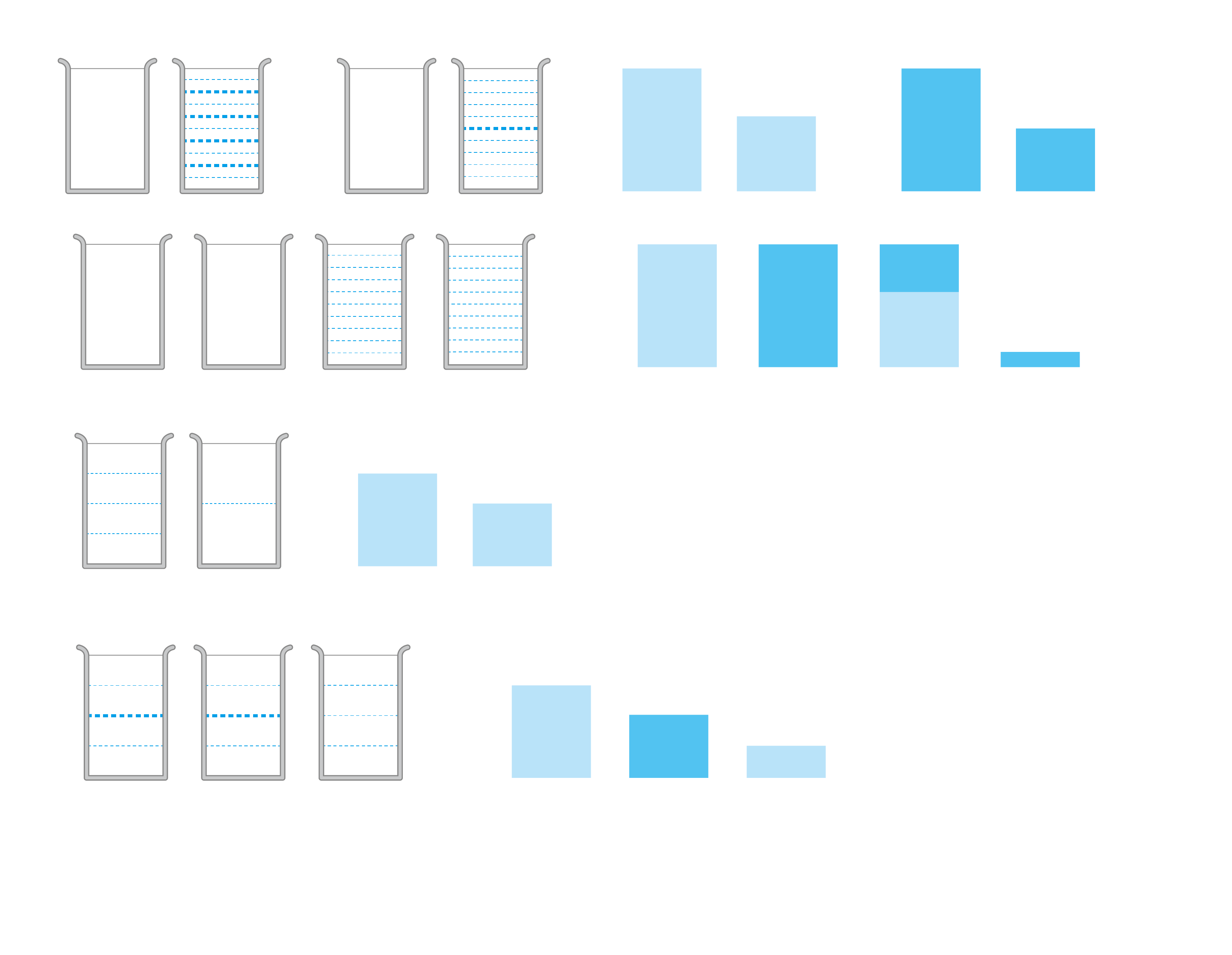 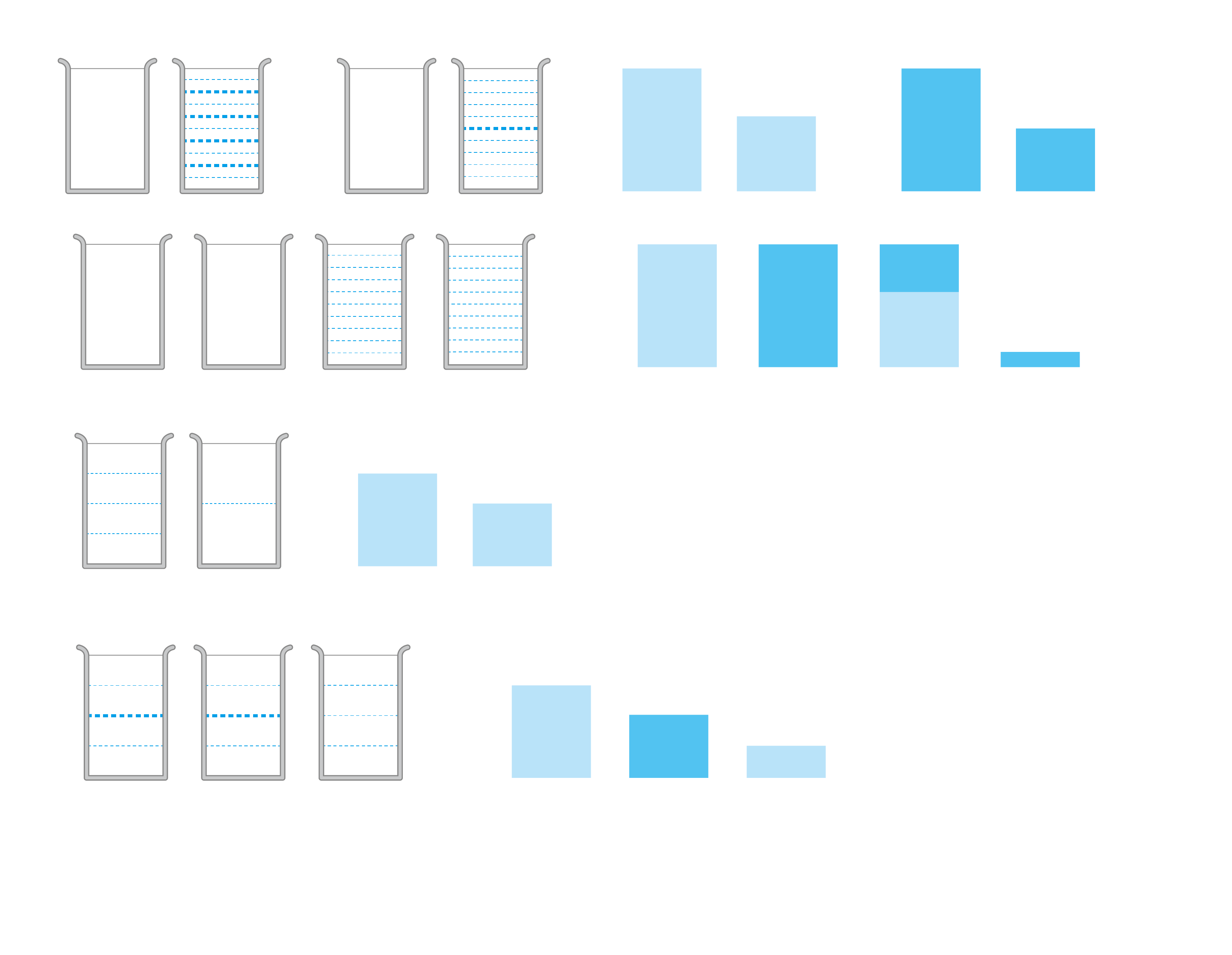 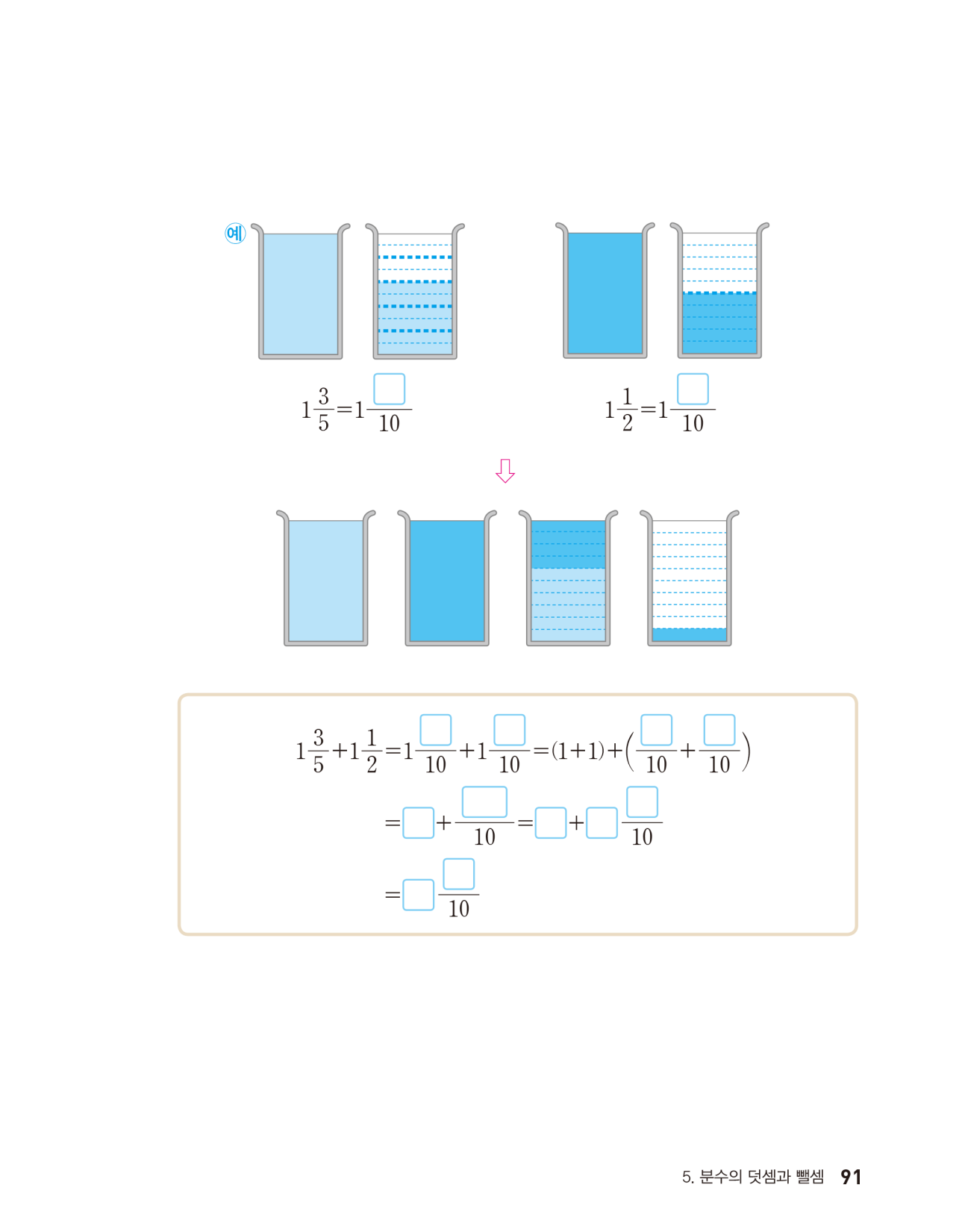 6
5
1      과 1      을 각각 그림에 색칠해 보세요.
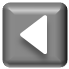 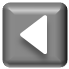 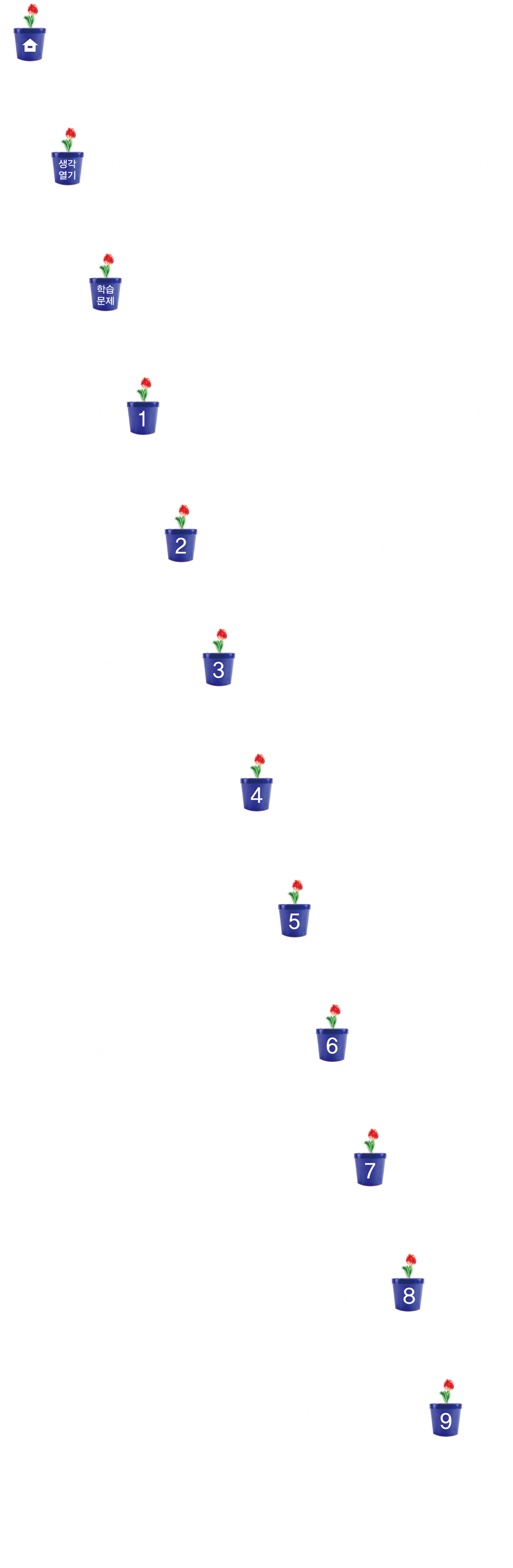 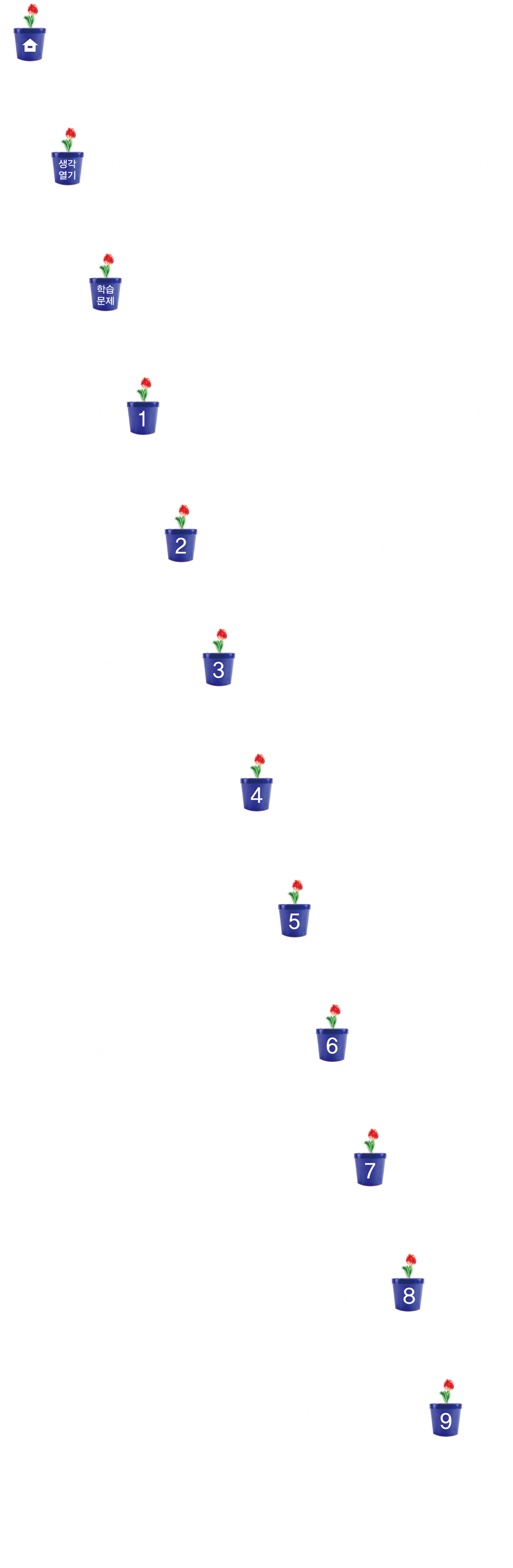 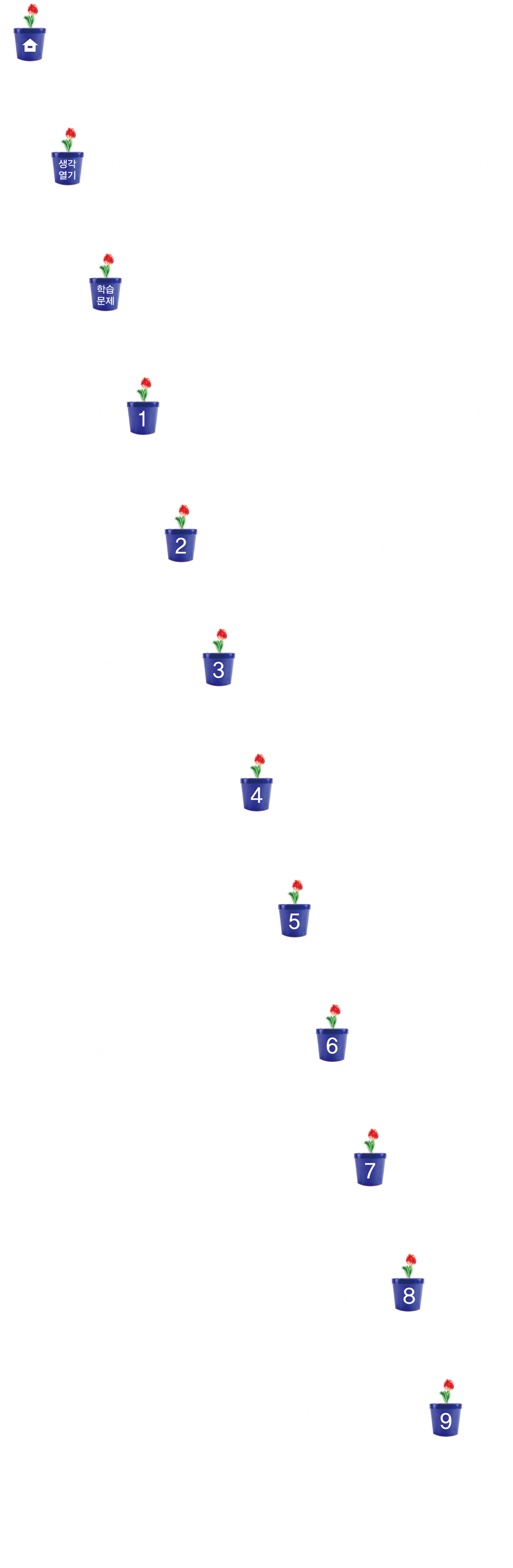 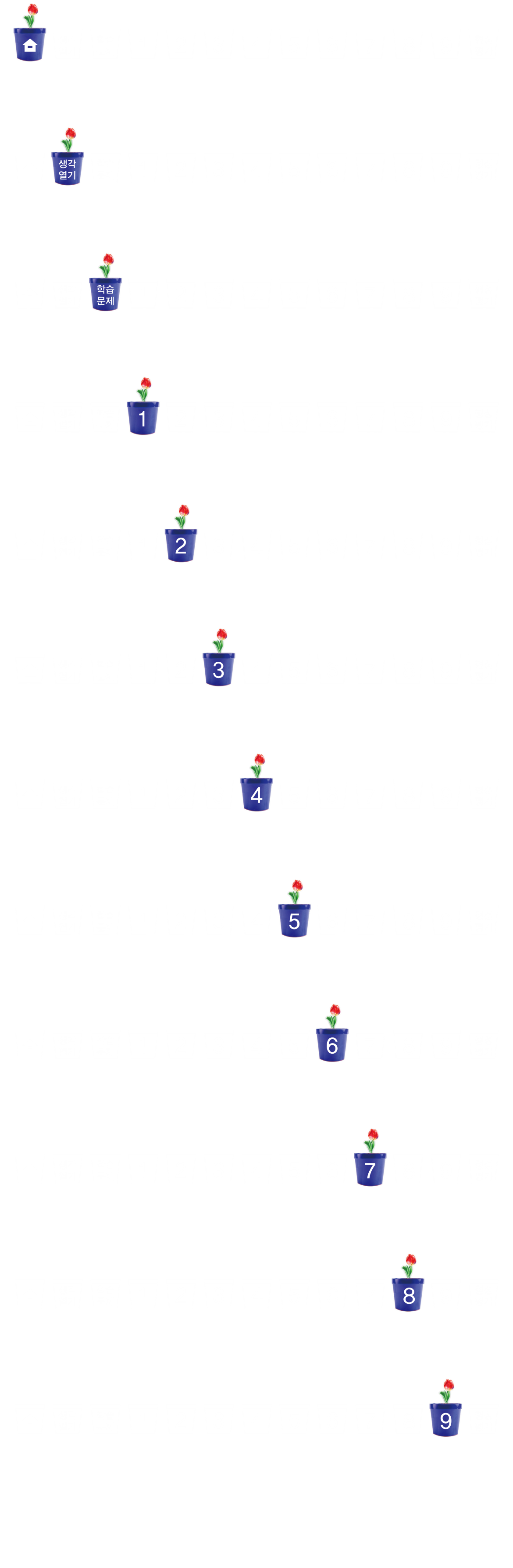 그림을 이용하여  1     + 1      을
계산하는 방법 알아보기
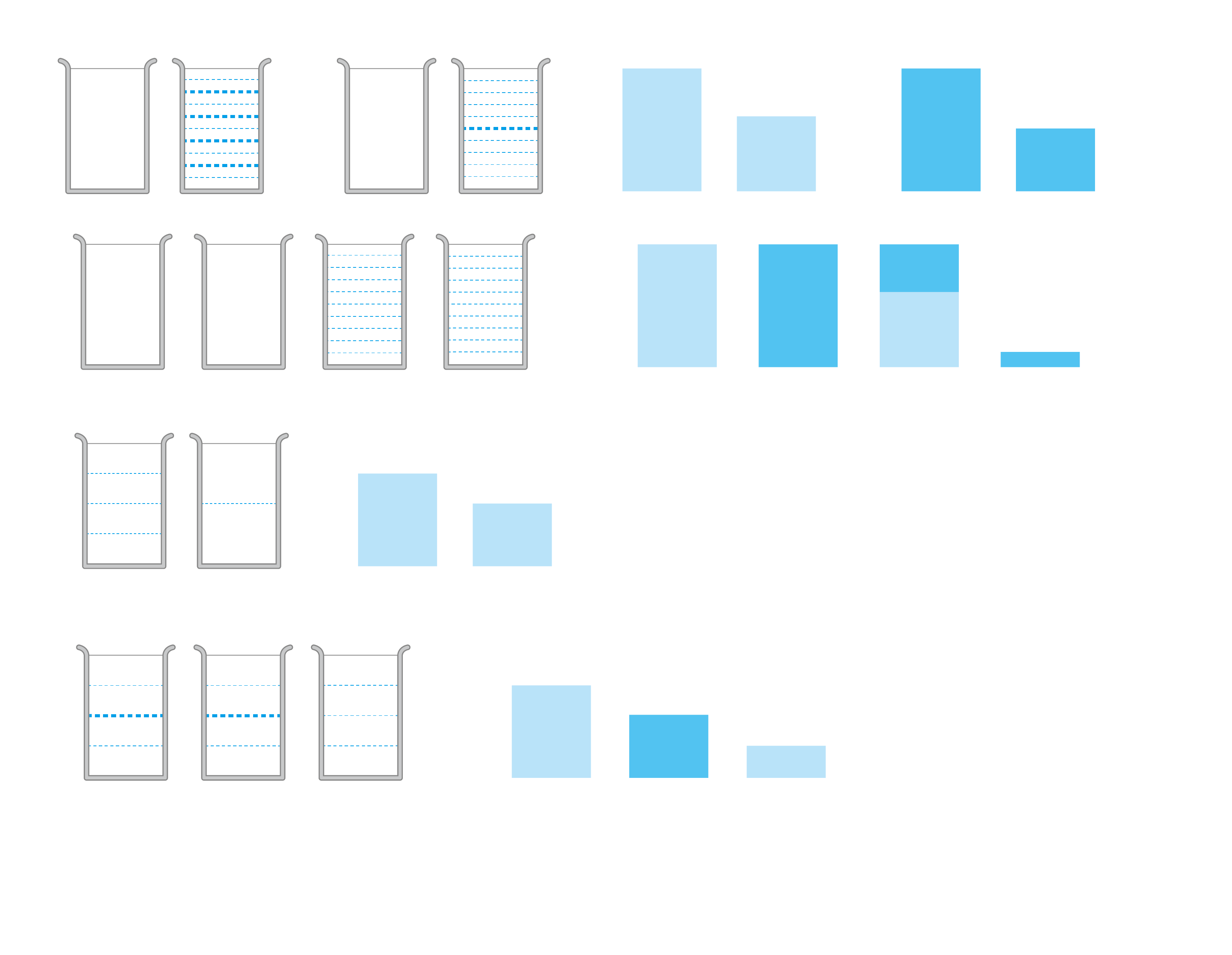 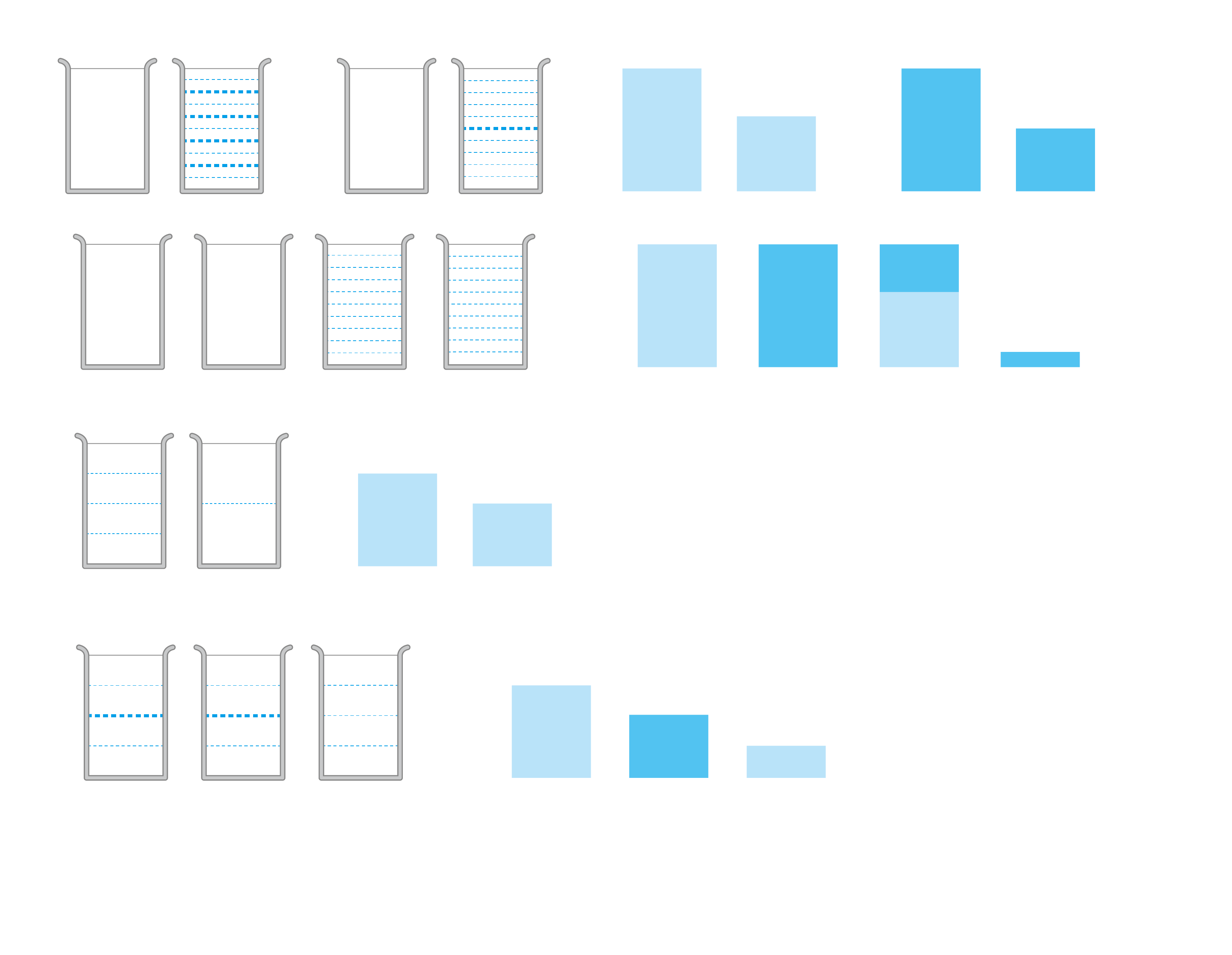 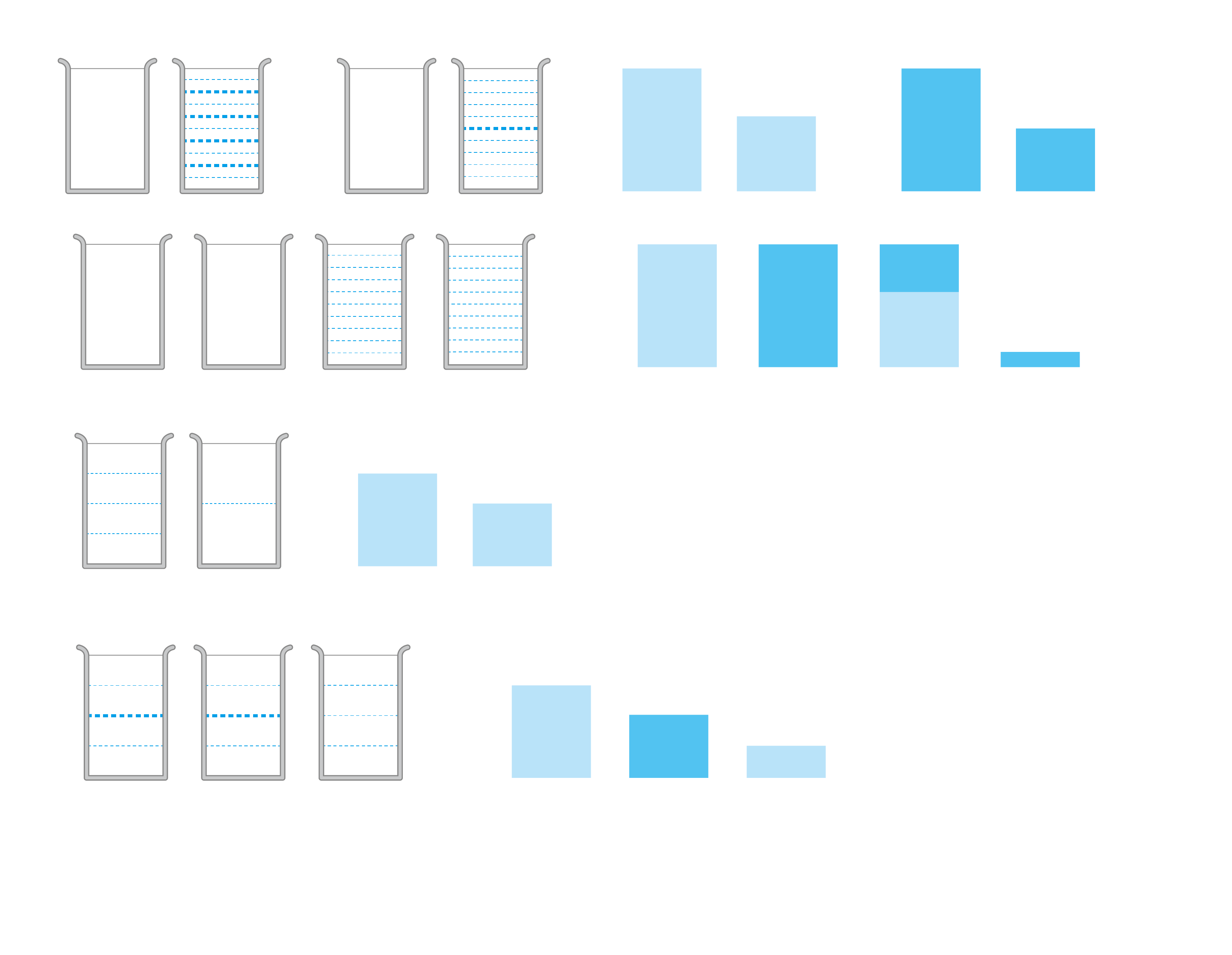 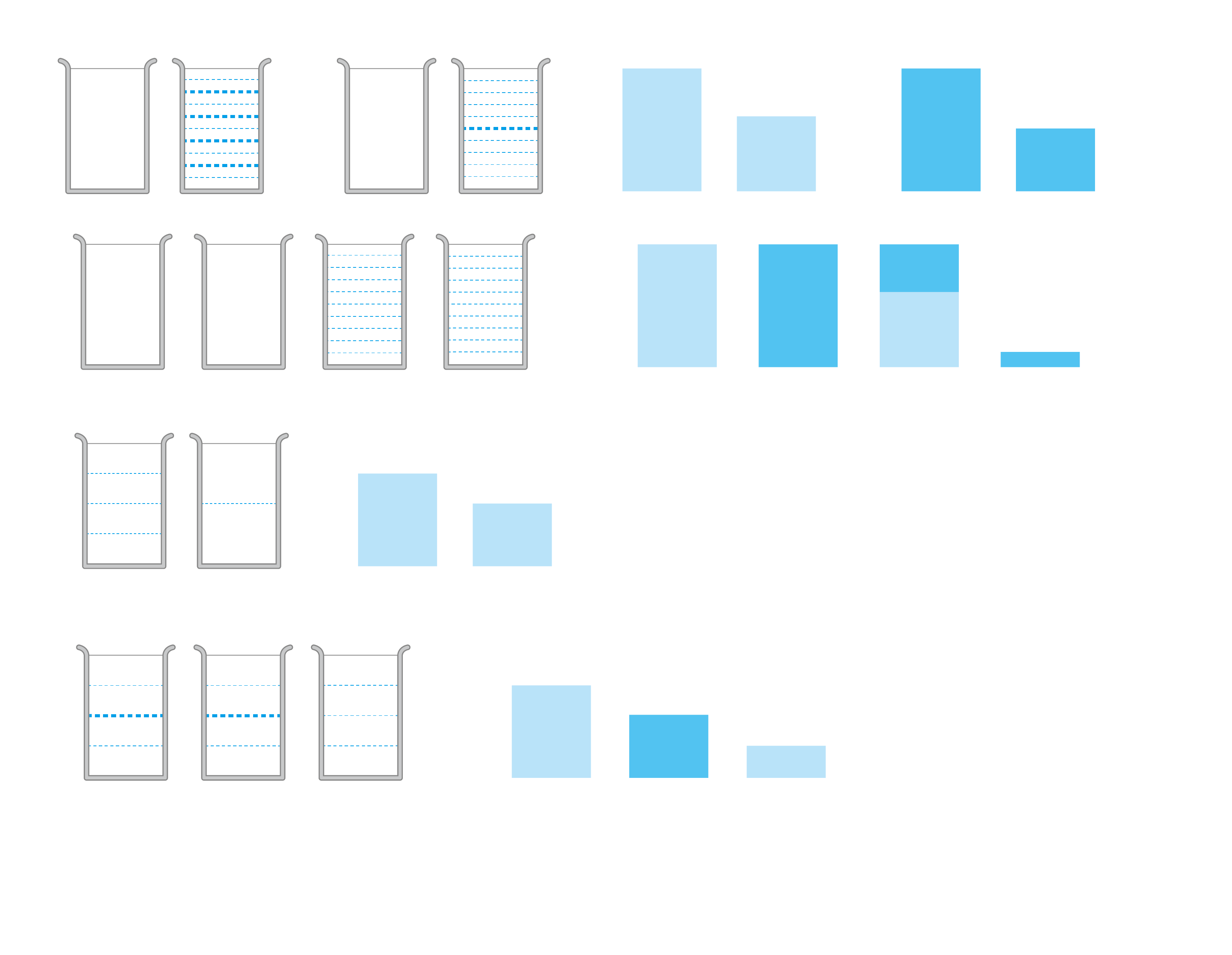 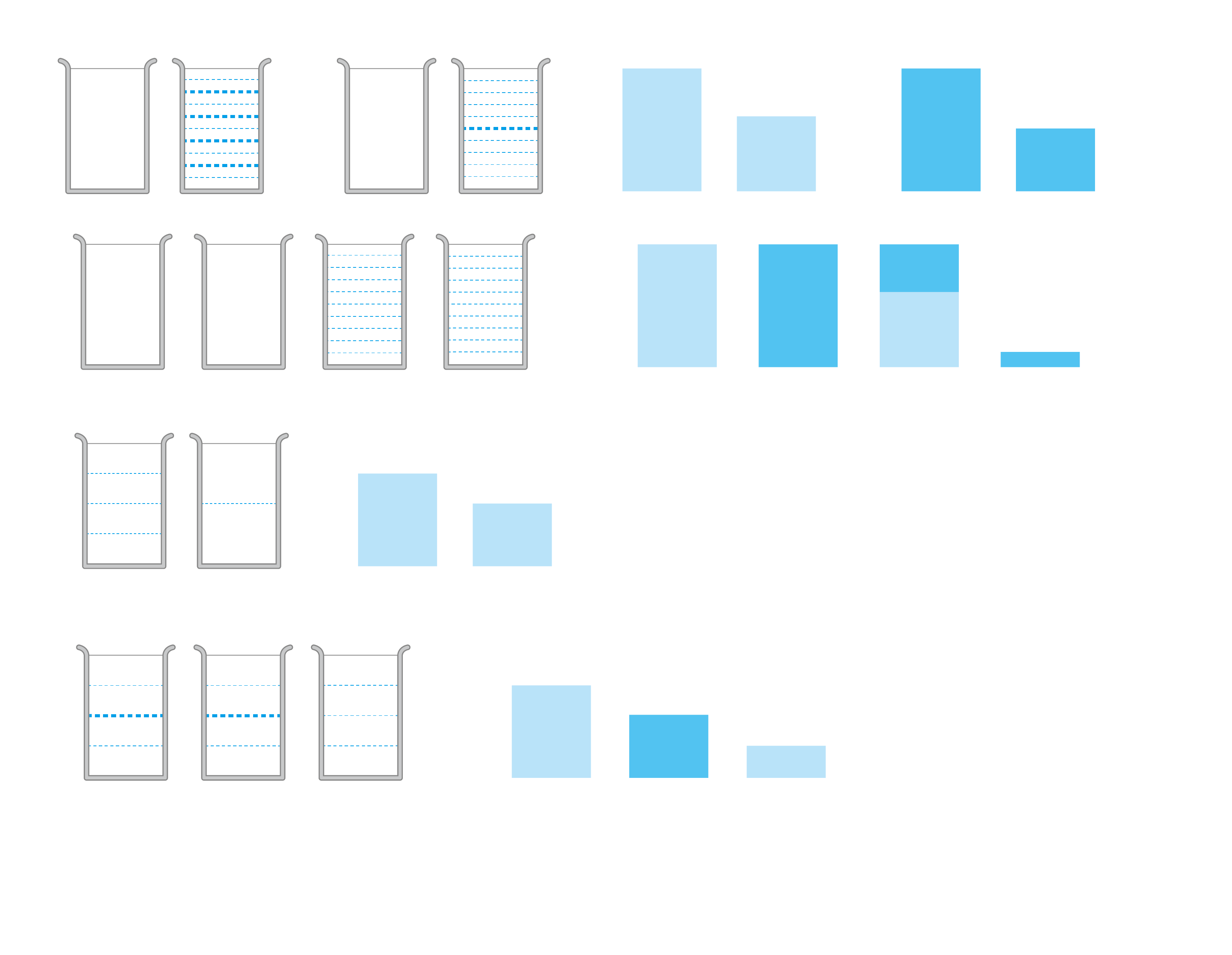 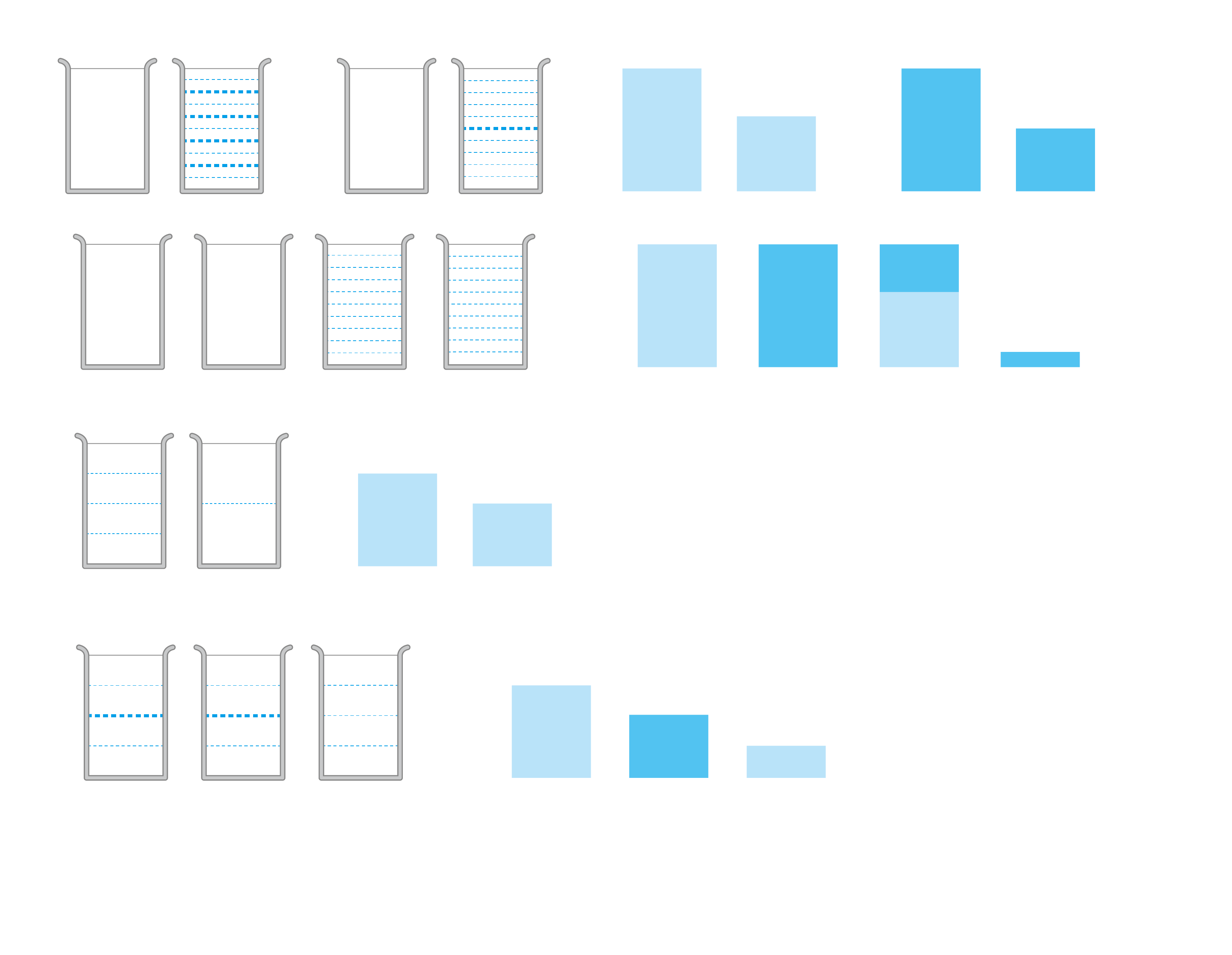 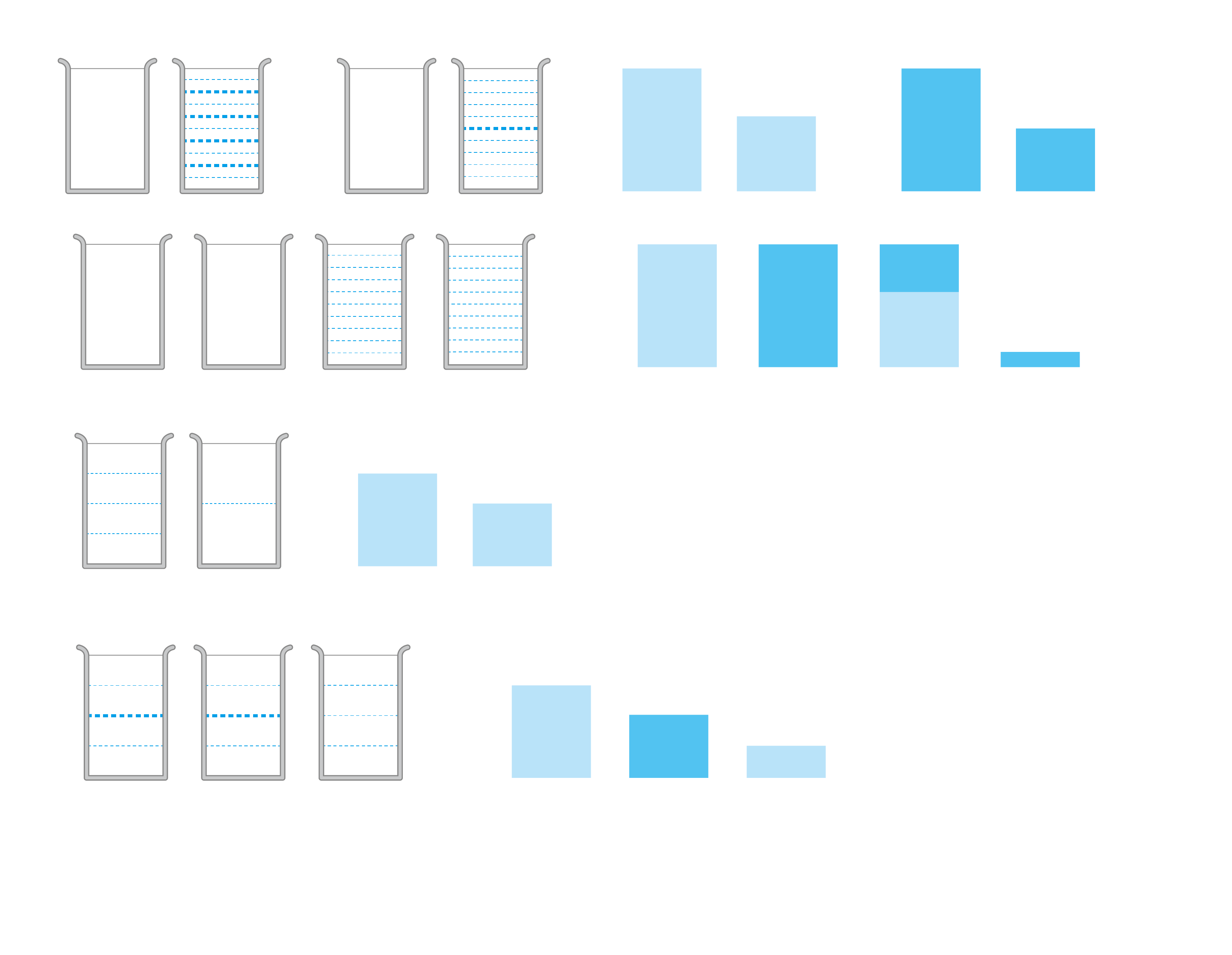 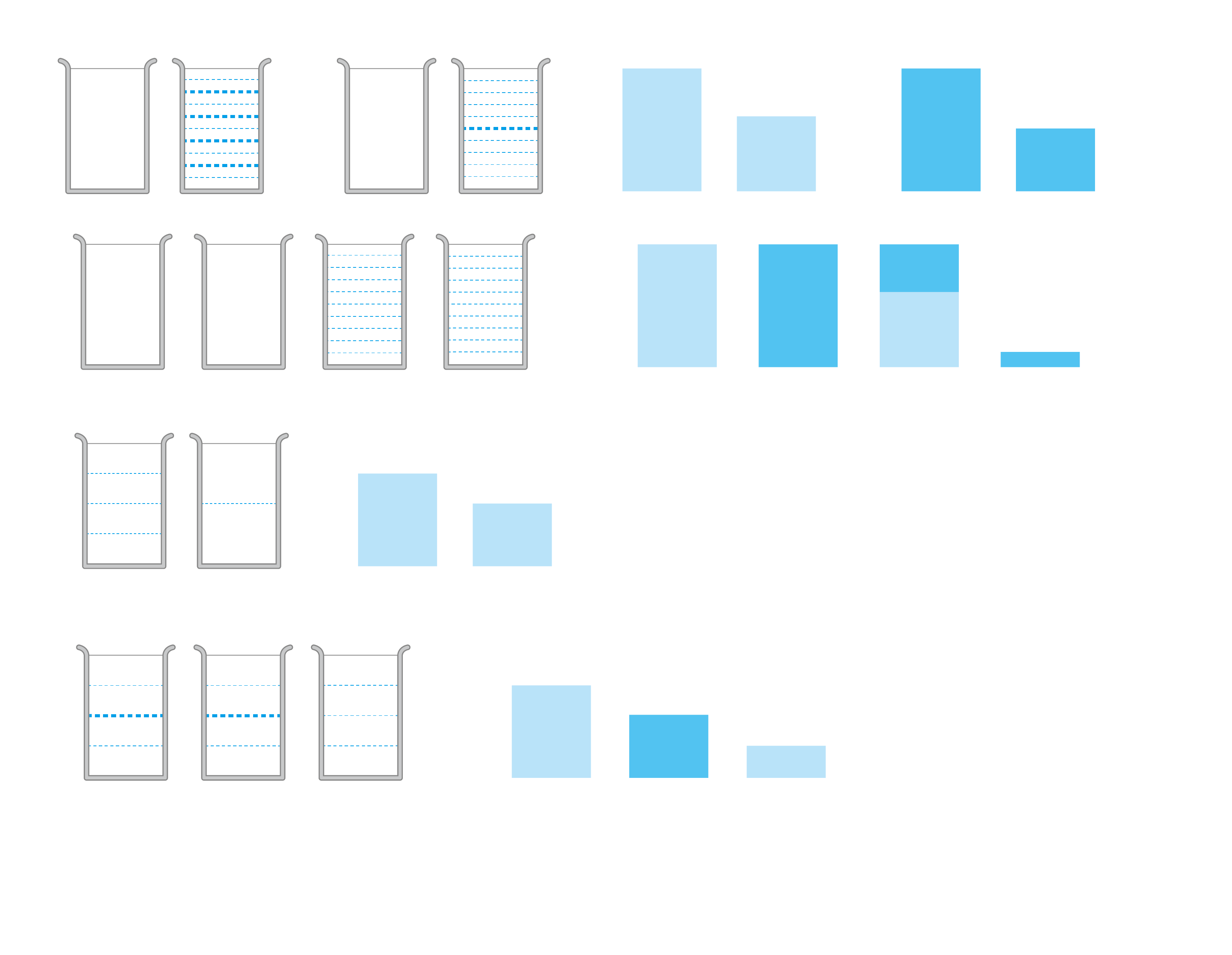 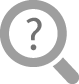 최소공배수 10을 이용하여 통분했습니다.
1     과 1     은 어떻게 통분했나요?
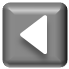 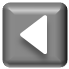 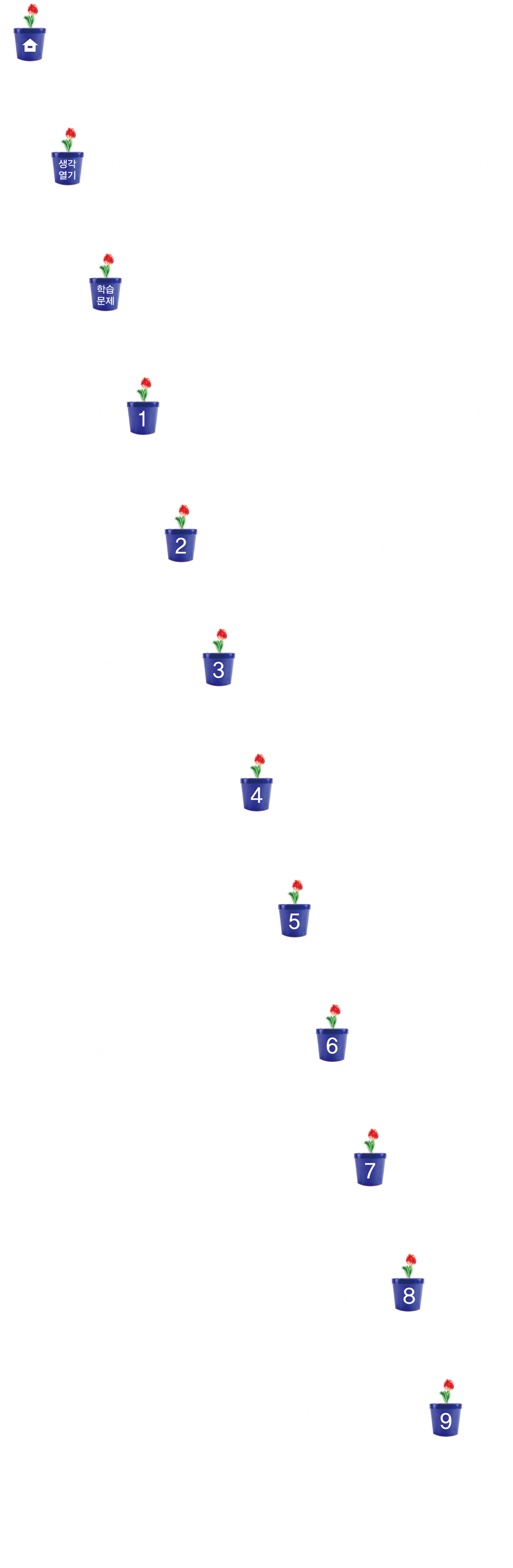 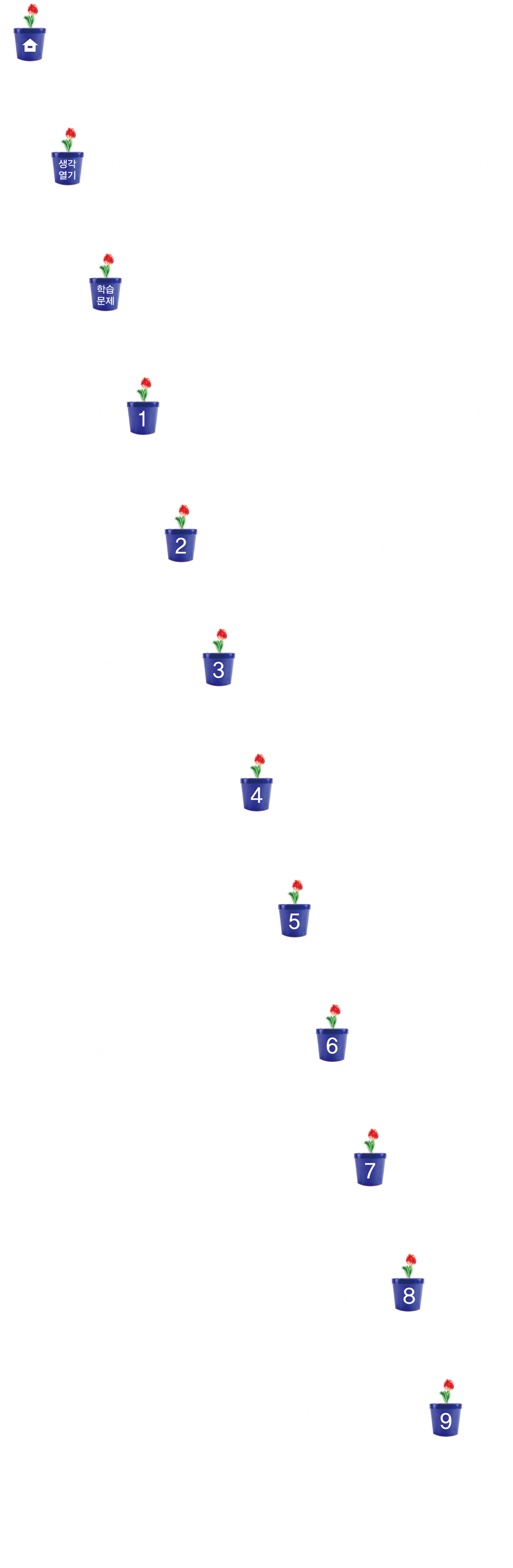 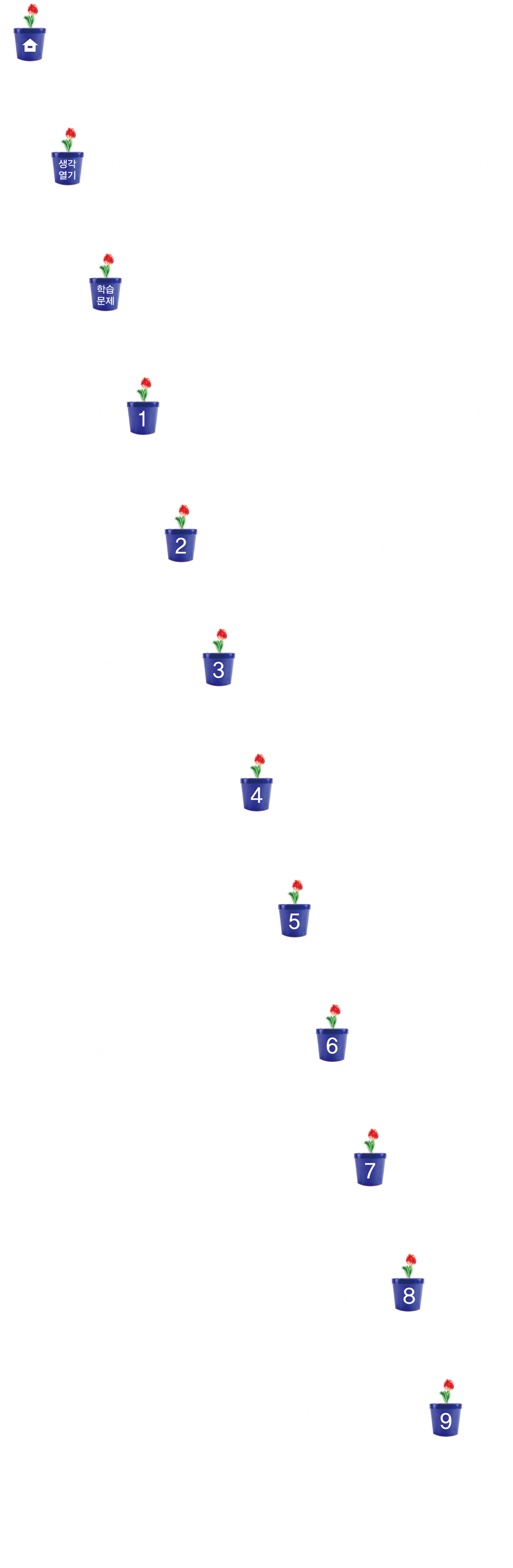 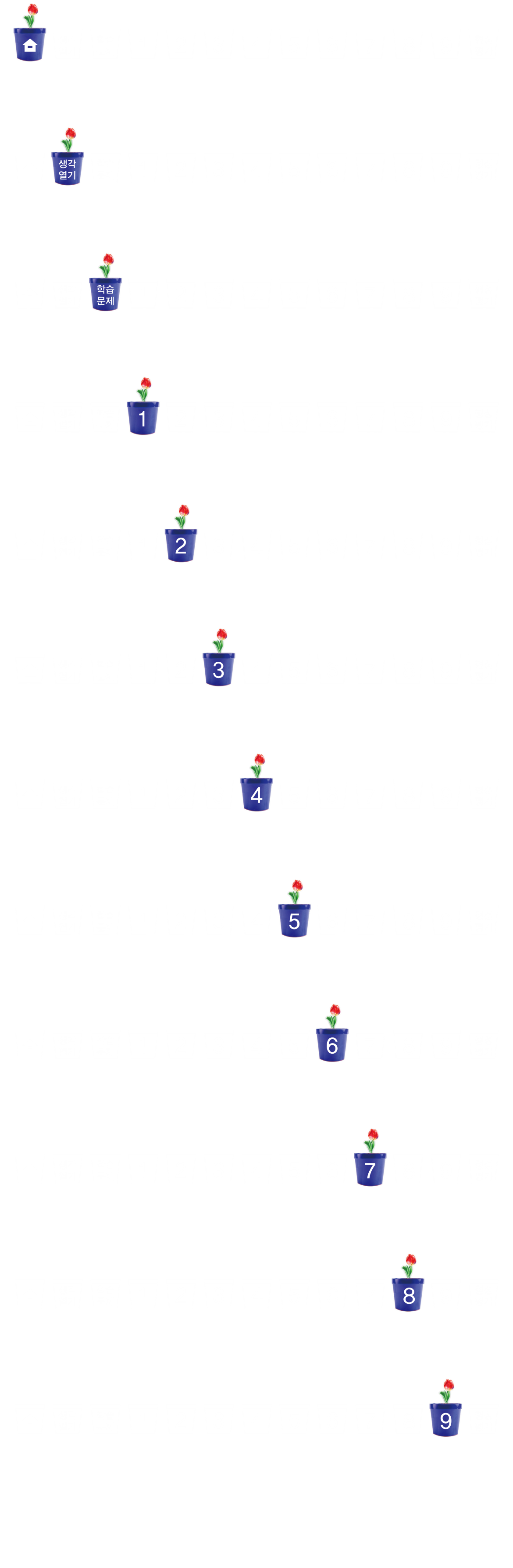 그림을 이용하여  1     + 1      을
계산하는 방법 알아보기
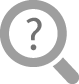 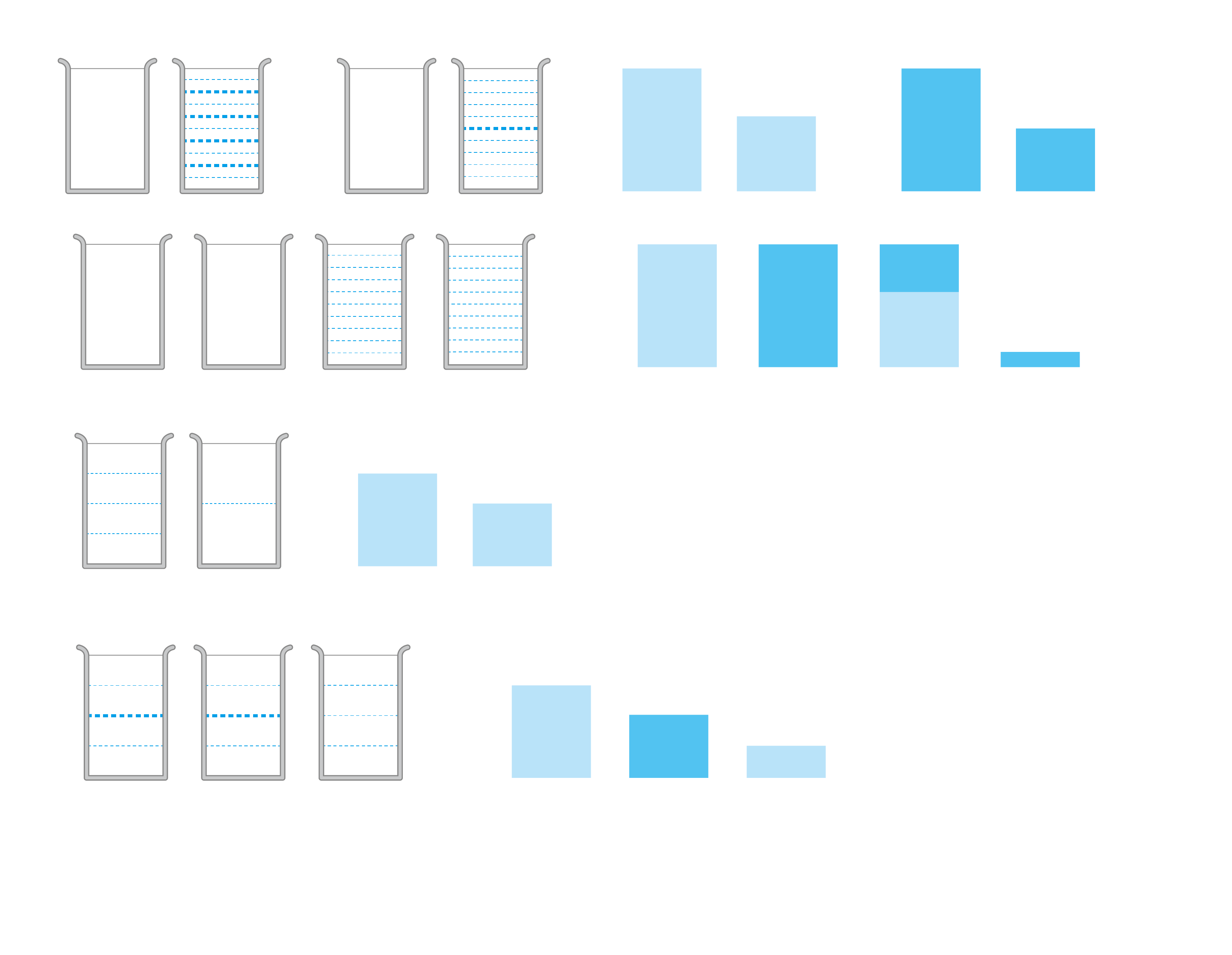 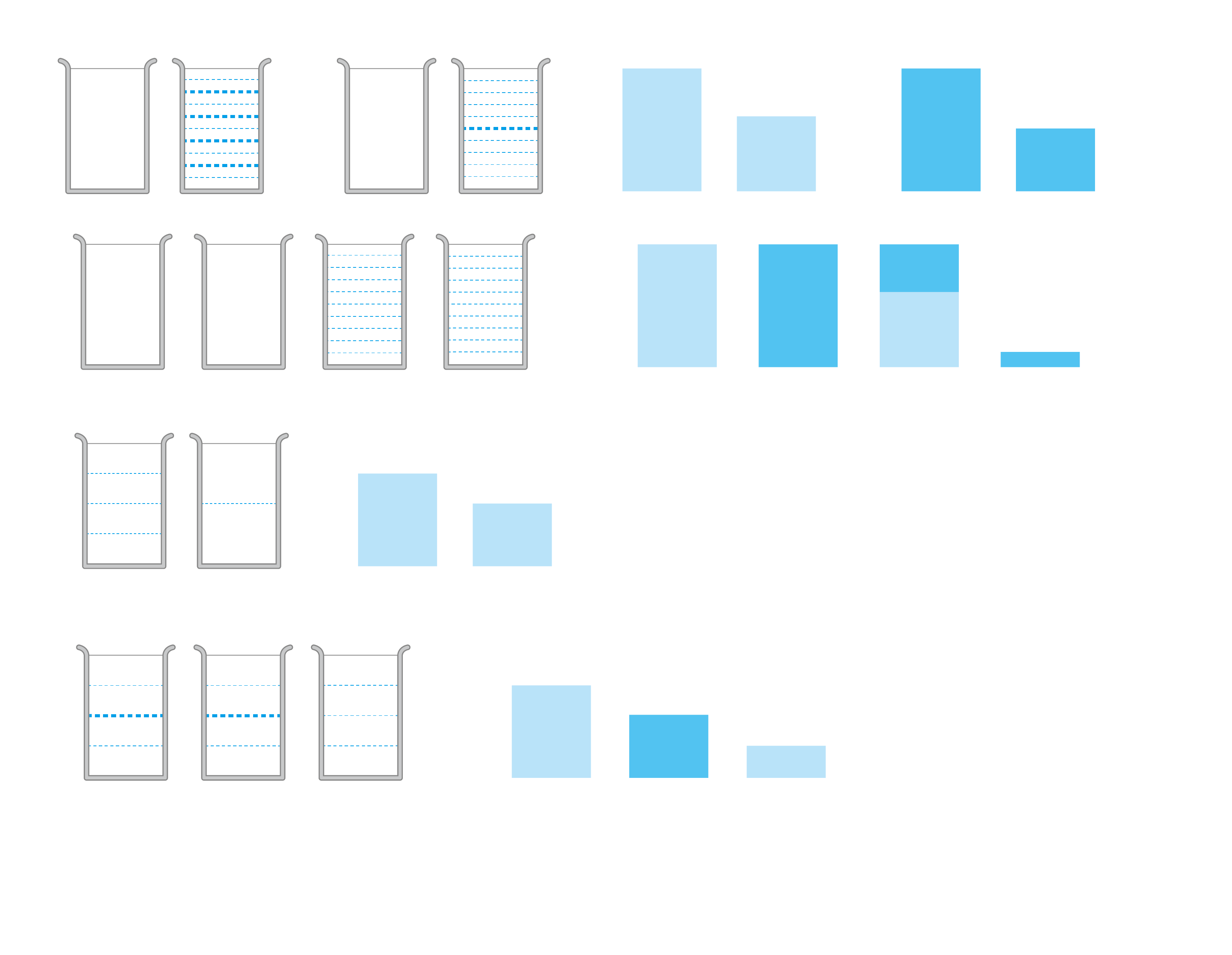 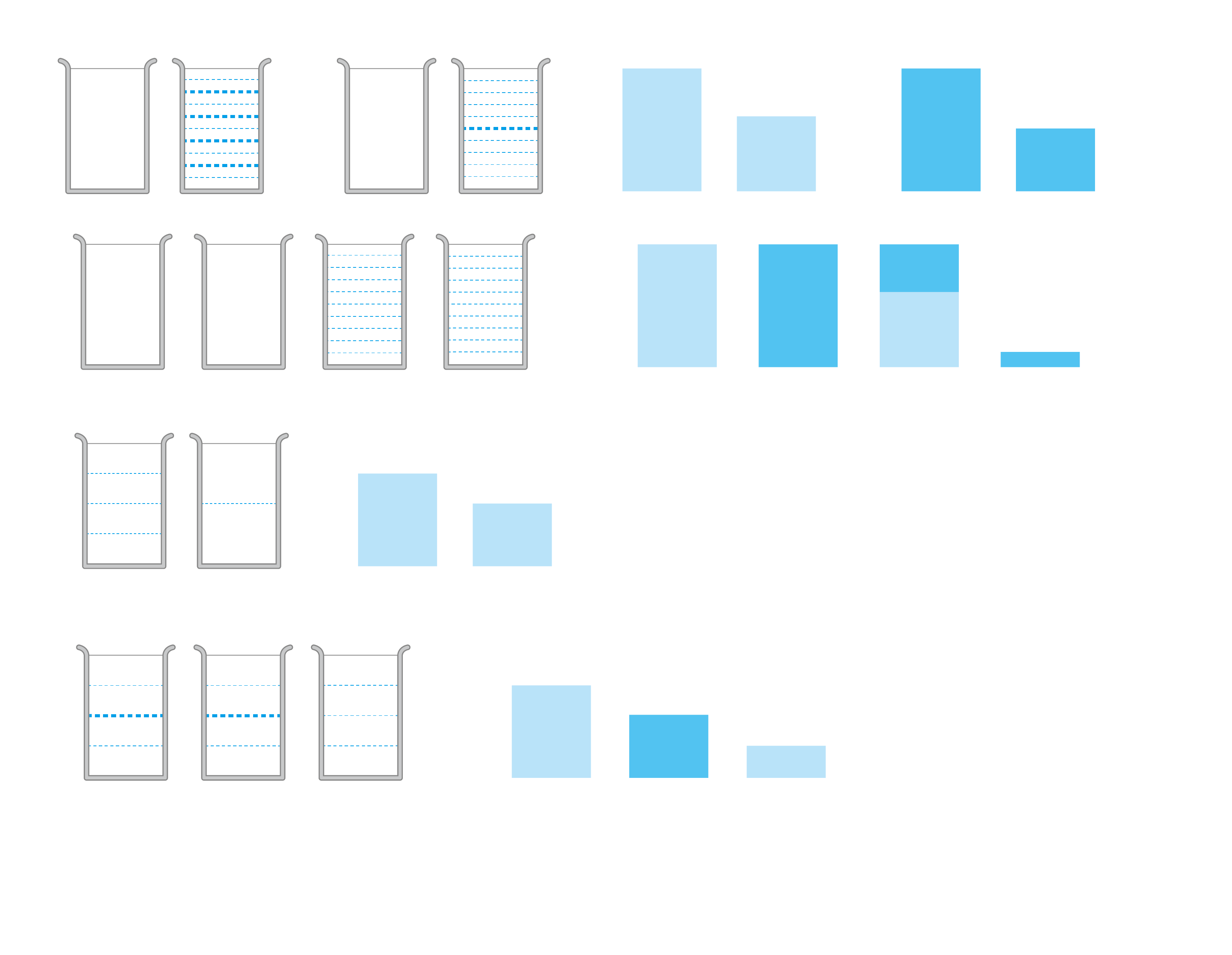 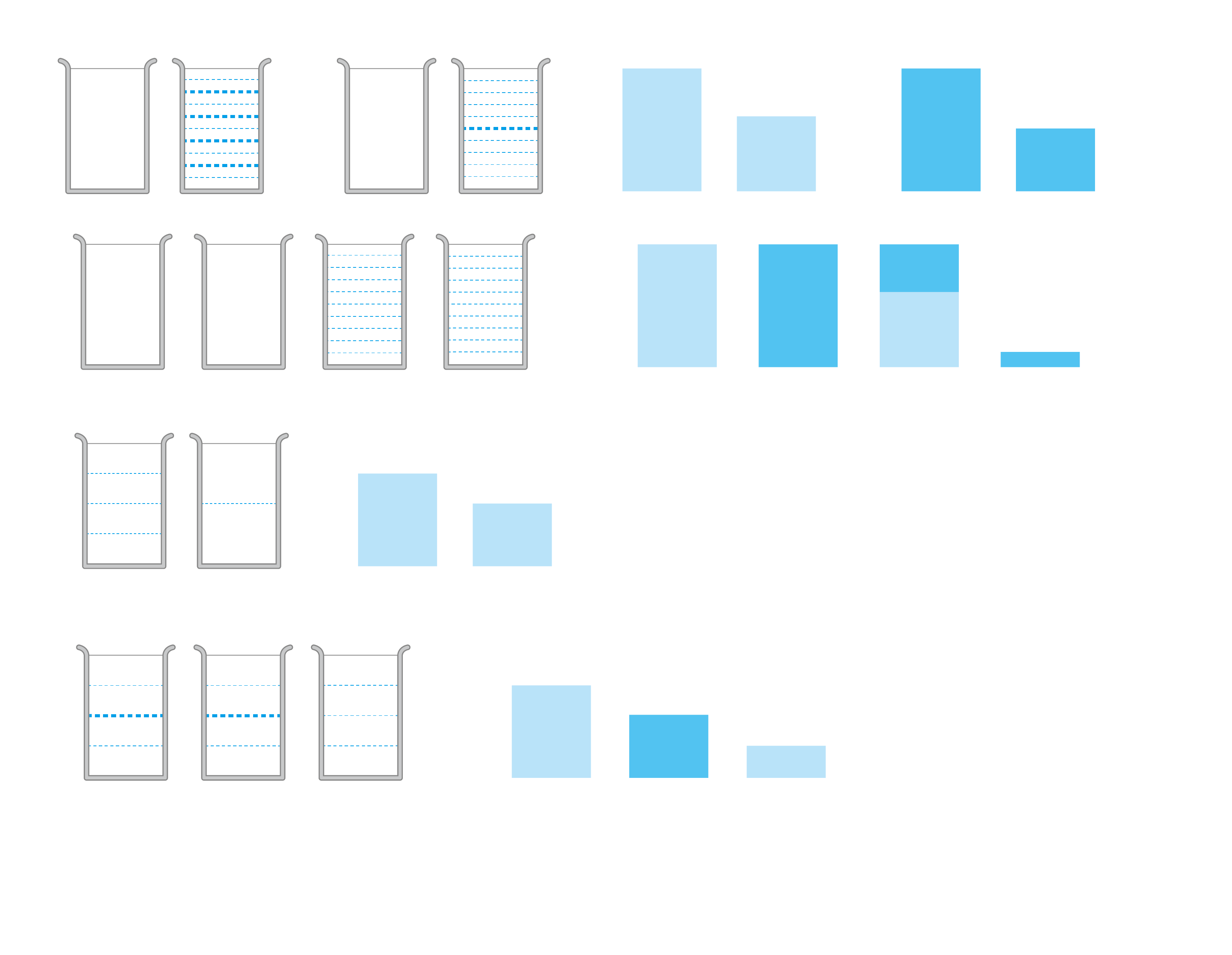 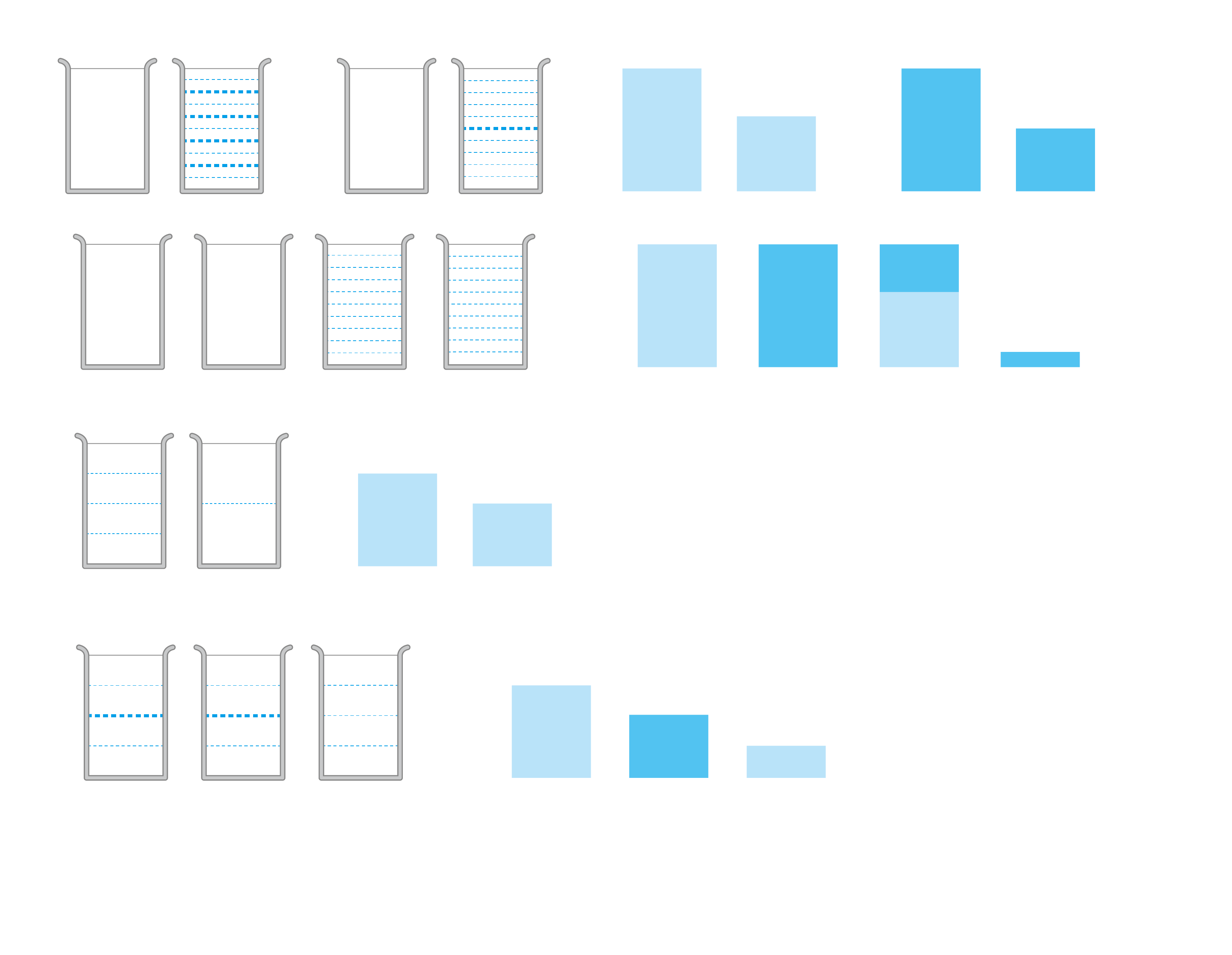 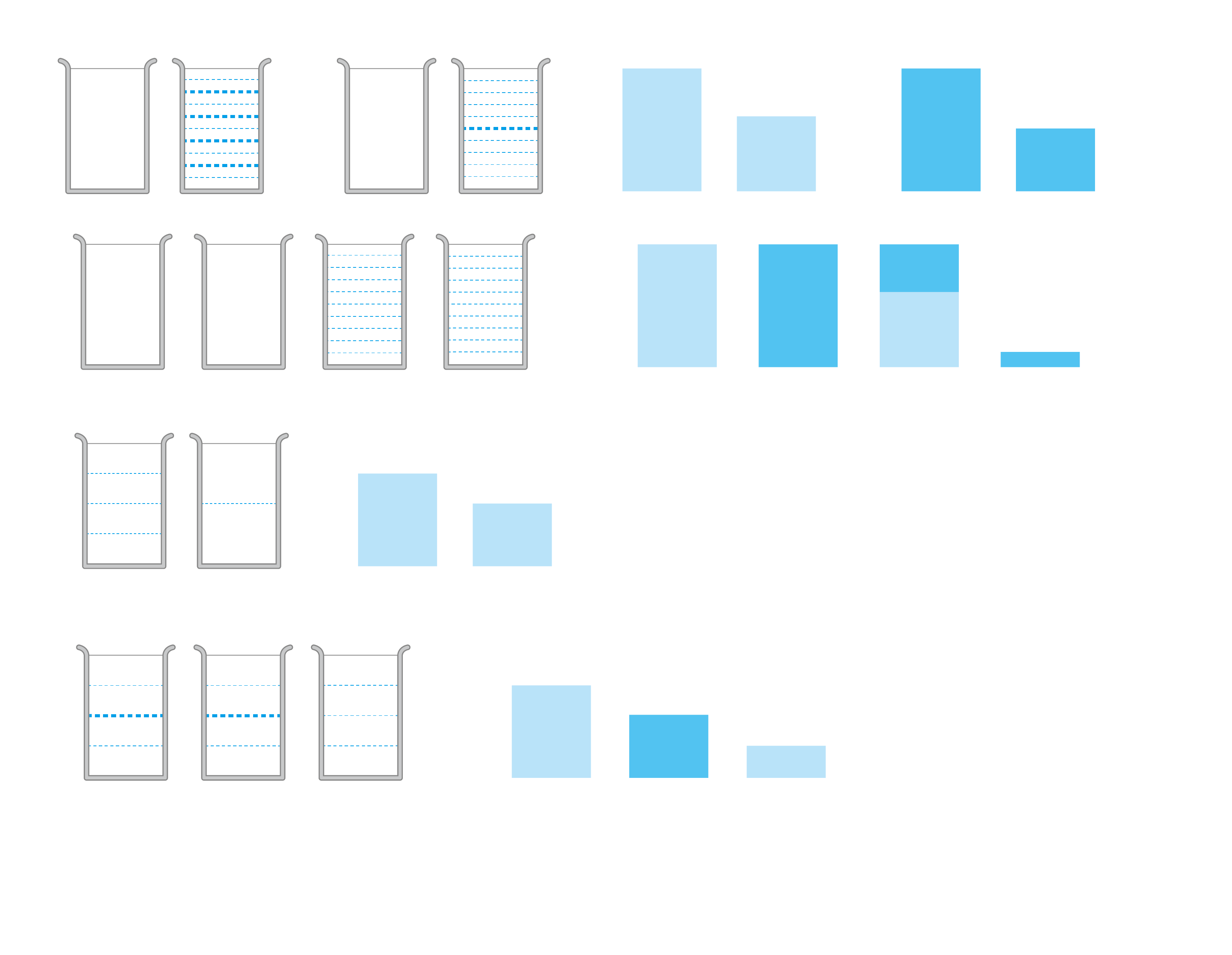 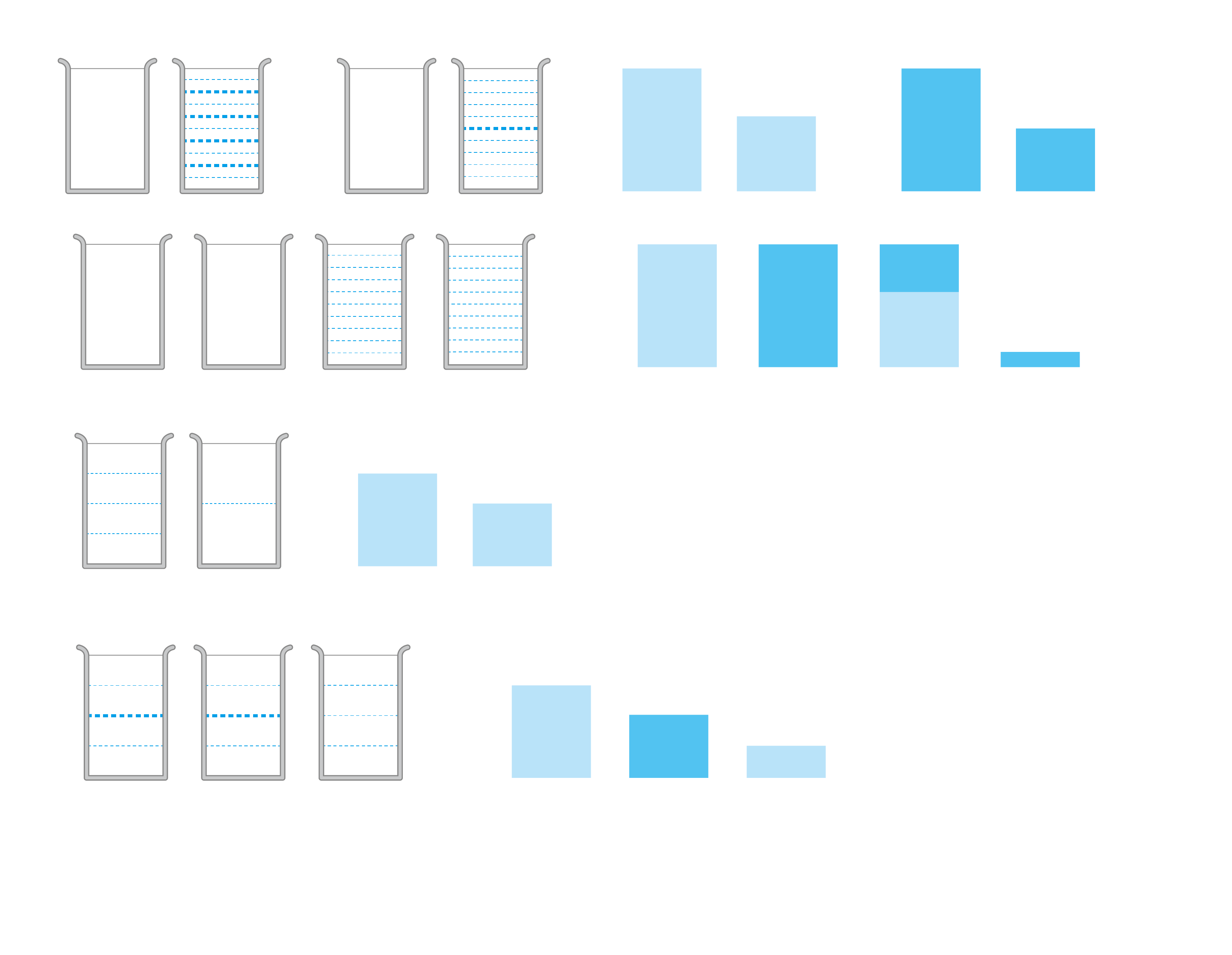 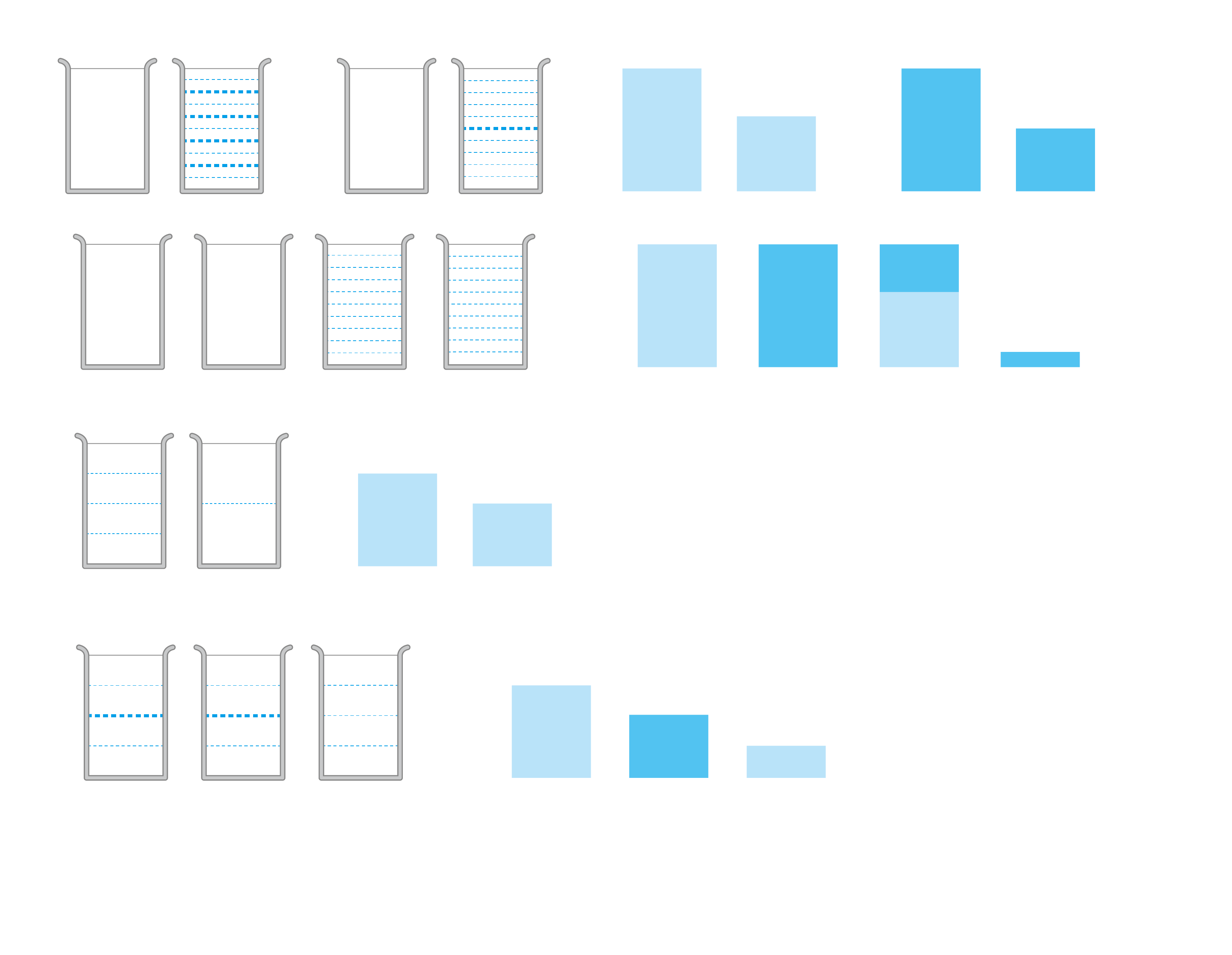 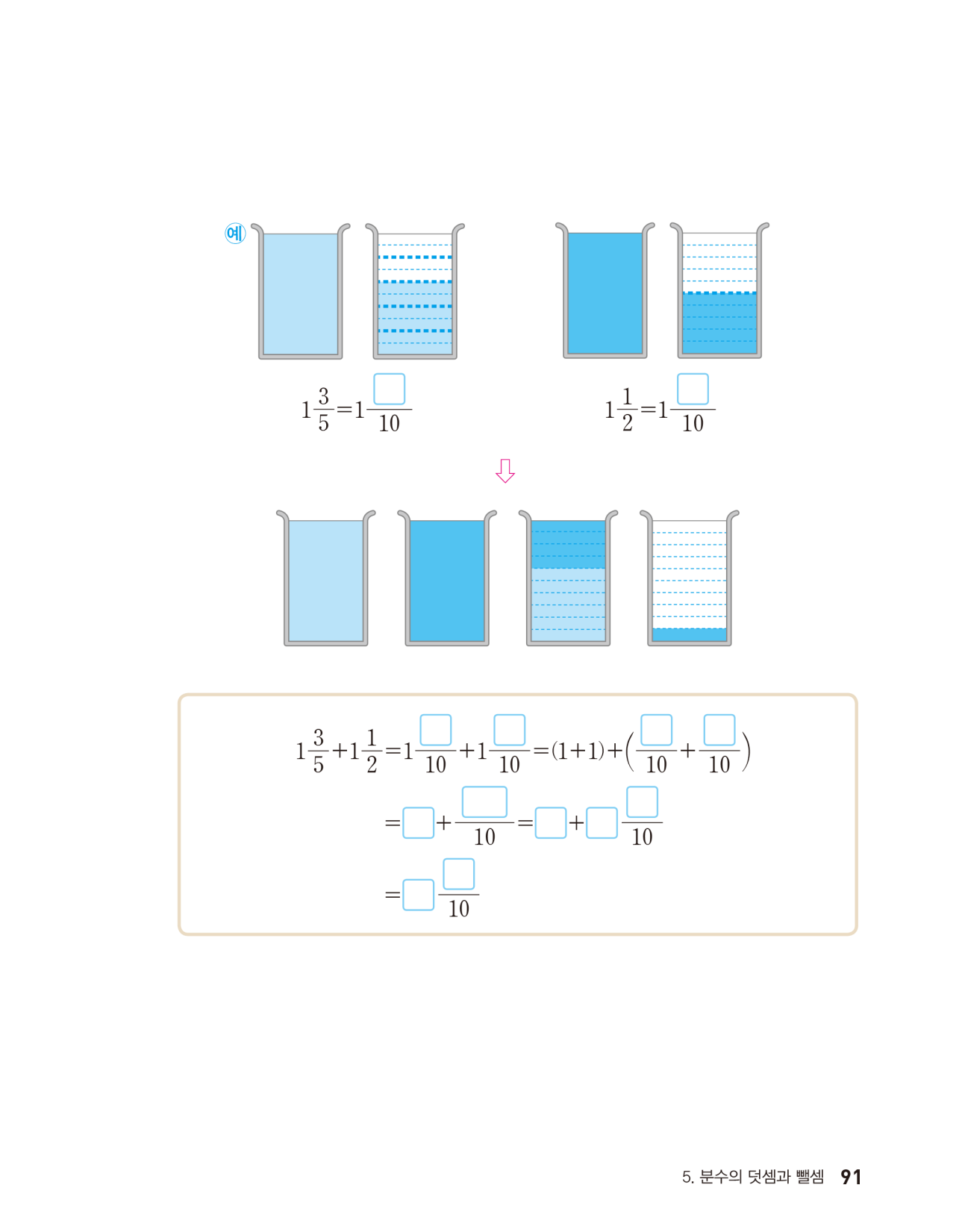 6
5
6
5
11
1
2
2
1
1
3
그림을 보고 1      + 1     을 계산해 보세요.
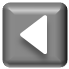 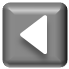 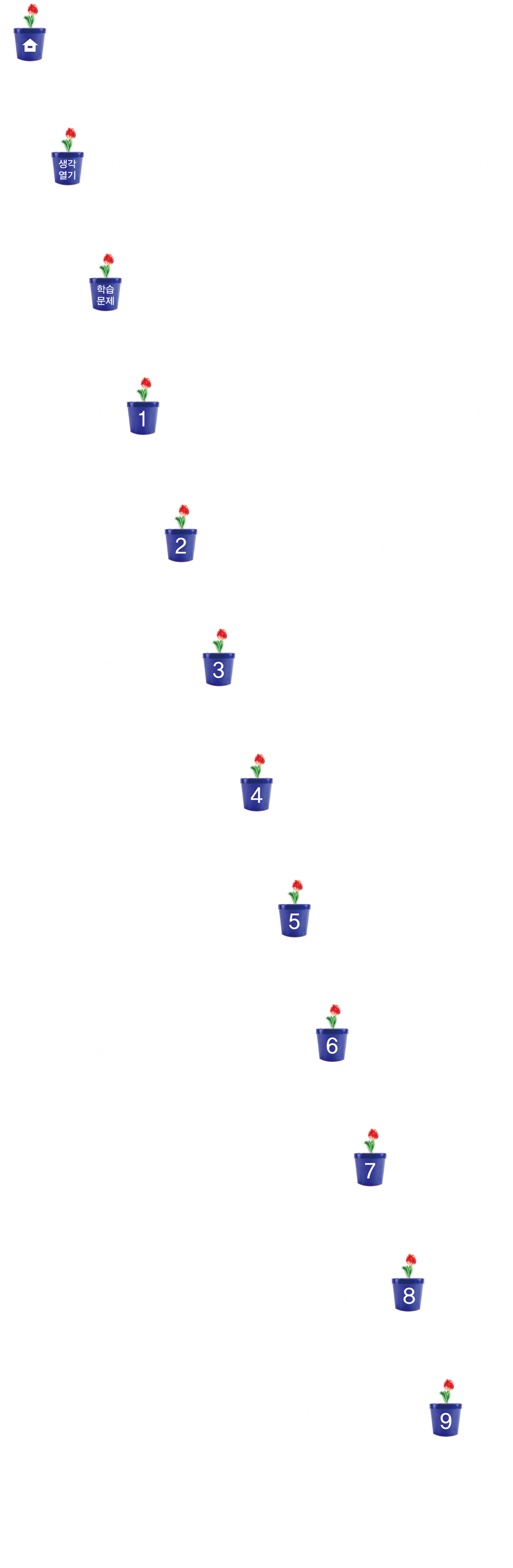 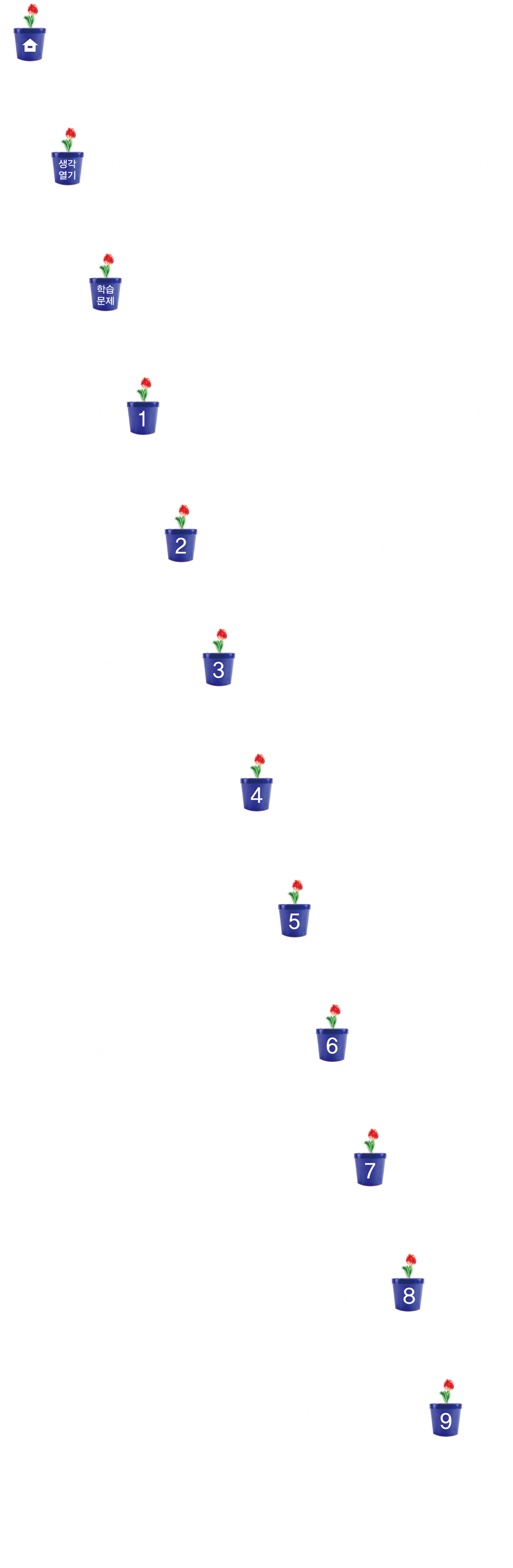 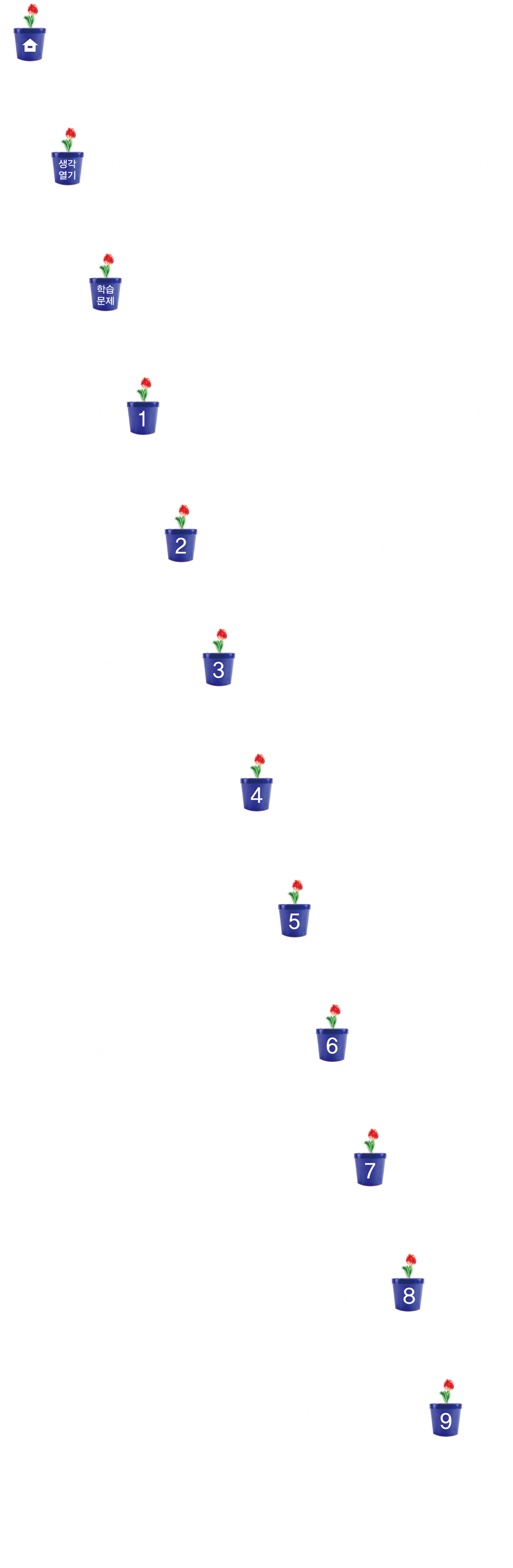 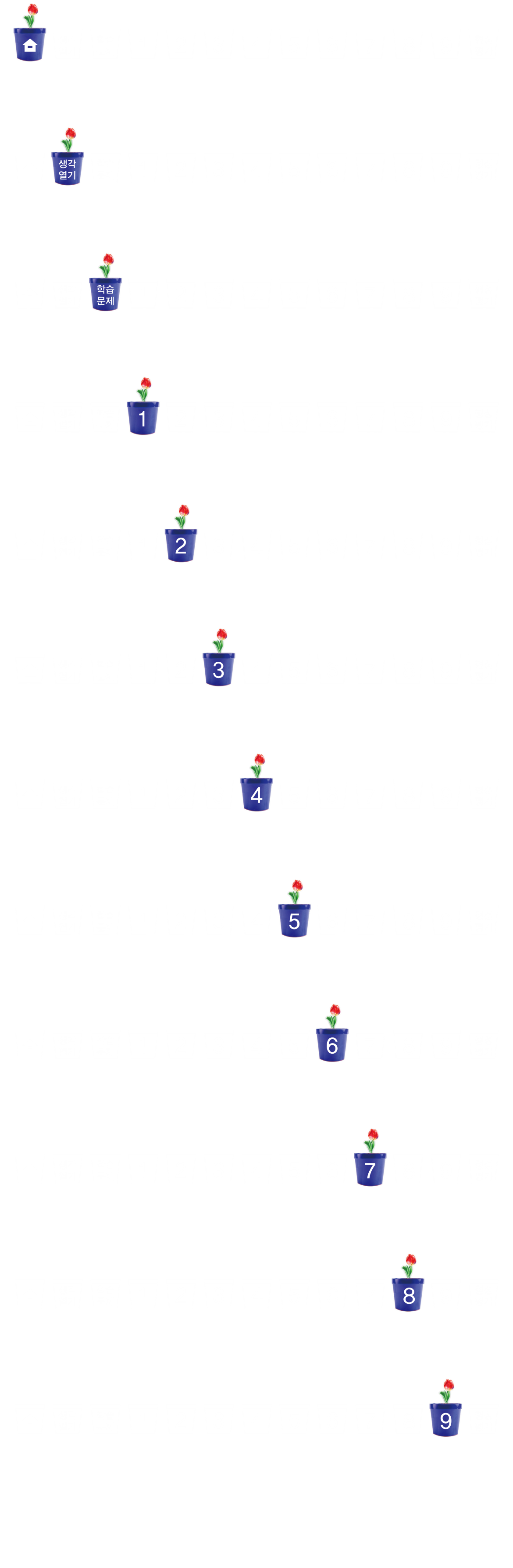 그림을 이용하여  1     + 1      을
계산하는 방법 알아보기
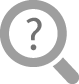 자연수는 자연수끼리 더하고 두 분수를 통분하여 계산했습니다.
1      + 1      을 계산한 방법을 설명해 보세요.
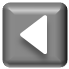 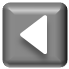 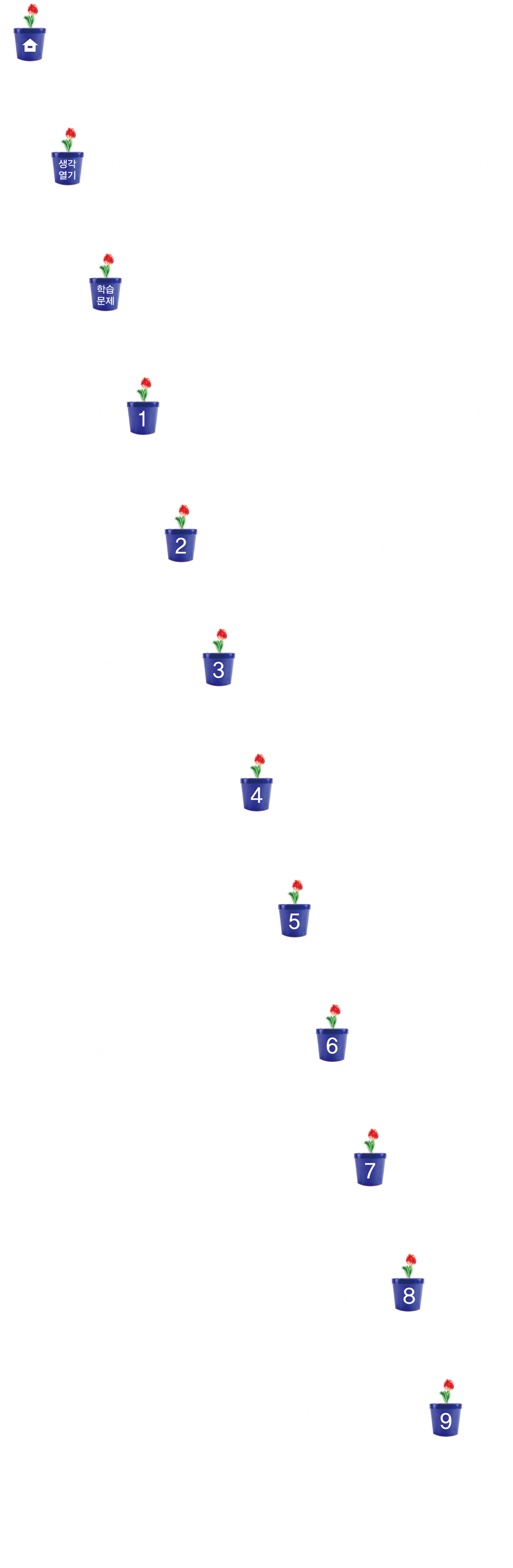 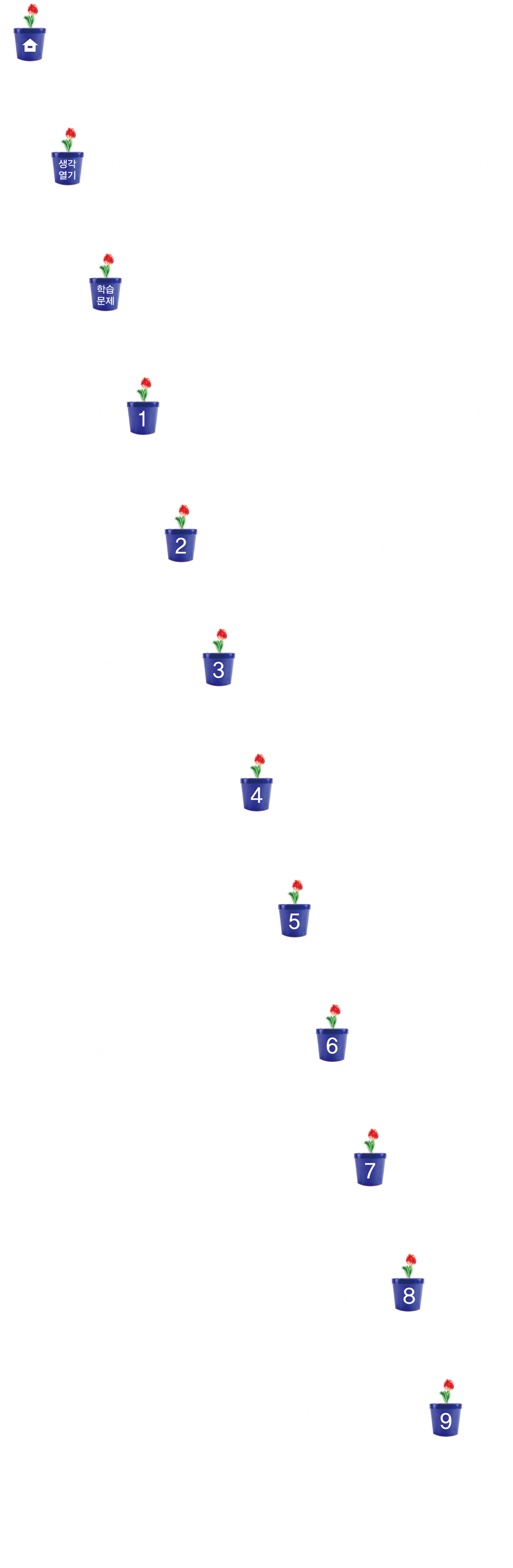 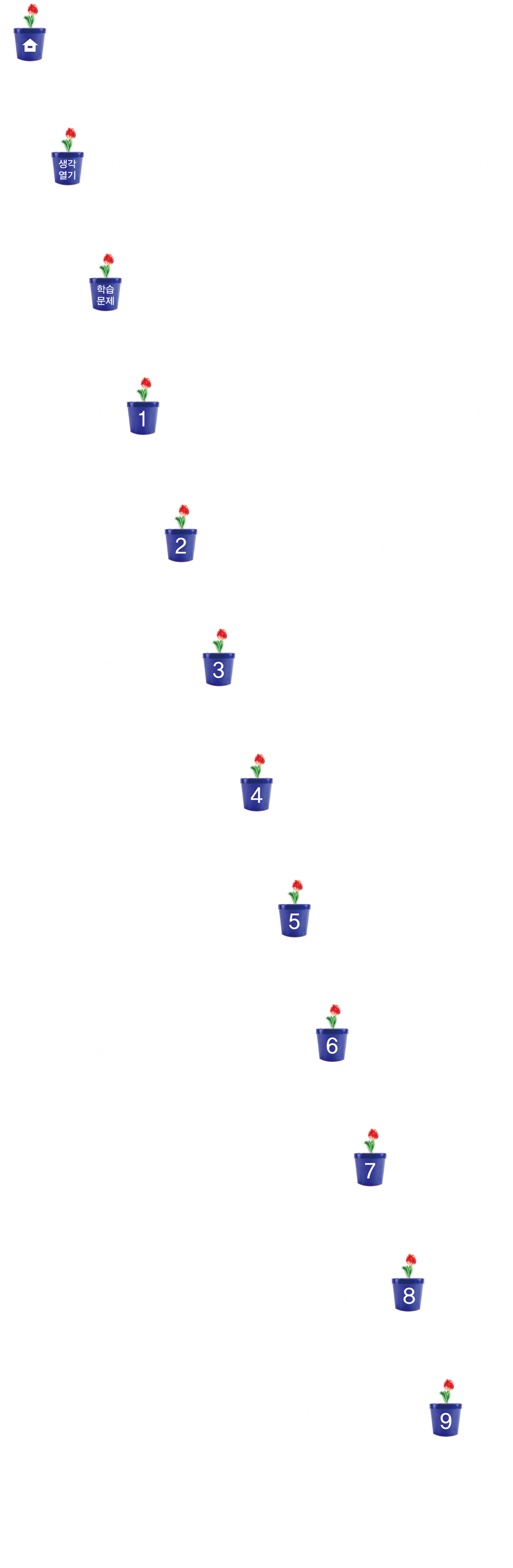 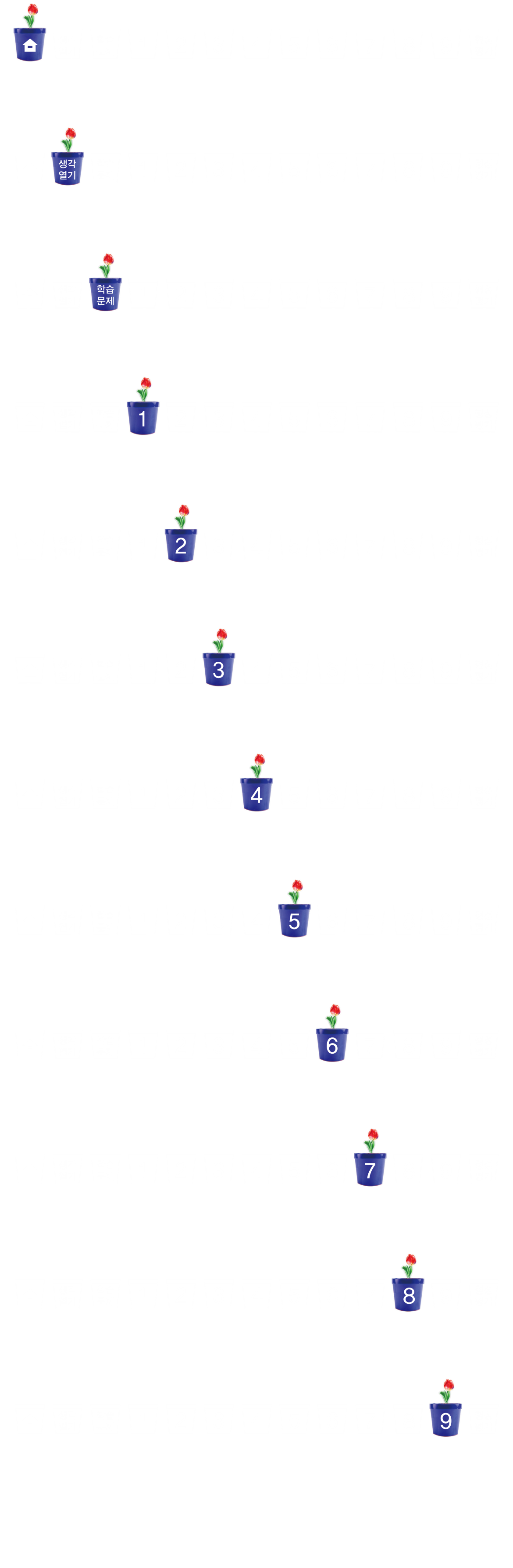 2     + 3     를 계산하는
서로 다른 방법 알아보기
2      + 3      를 서로 다른 방법으로 계산한 것입니다. 어떤 방법으로 계산했는지 설명해 봅시다.
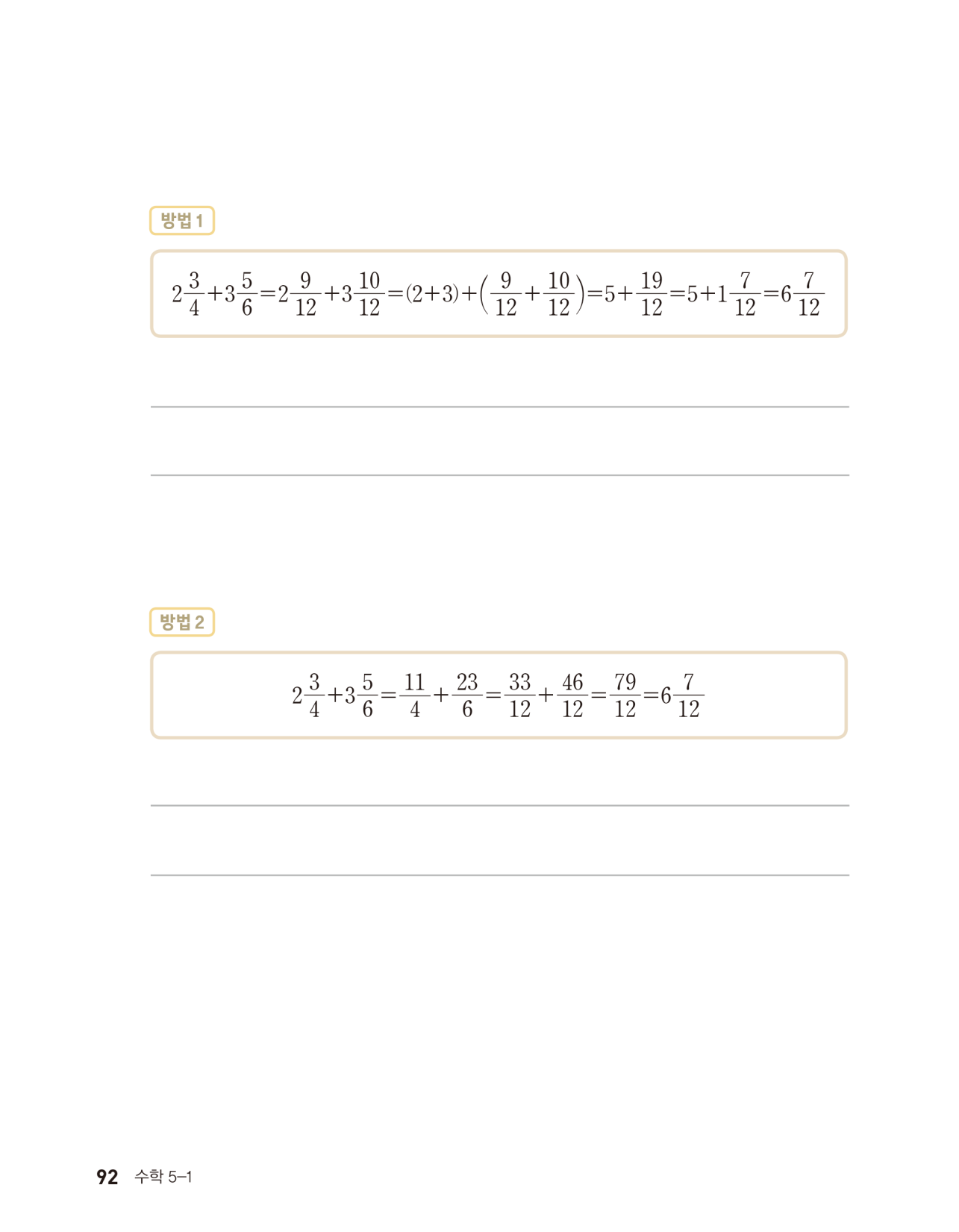 자연수는 자연수끼리, 분수는 분수끼리 더해서 계산했습니다.
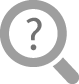 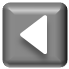 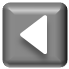 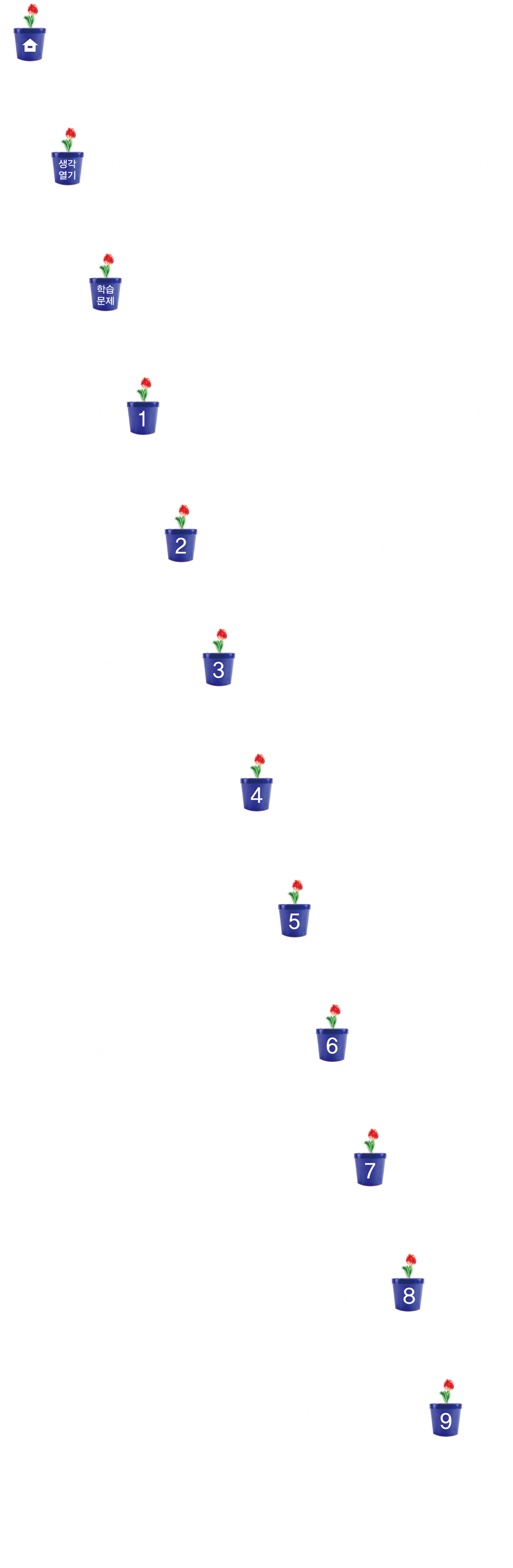 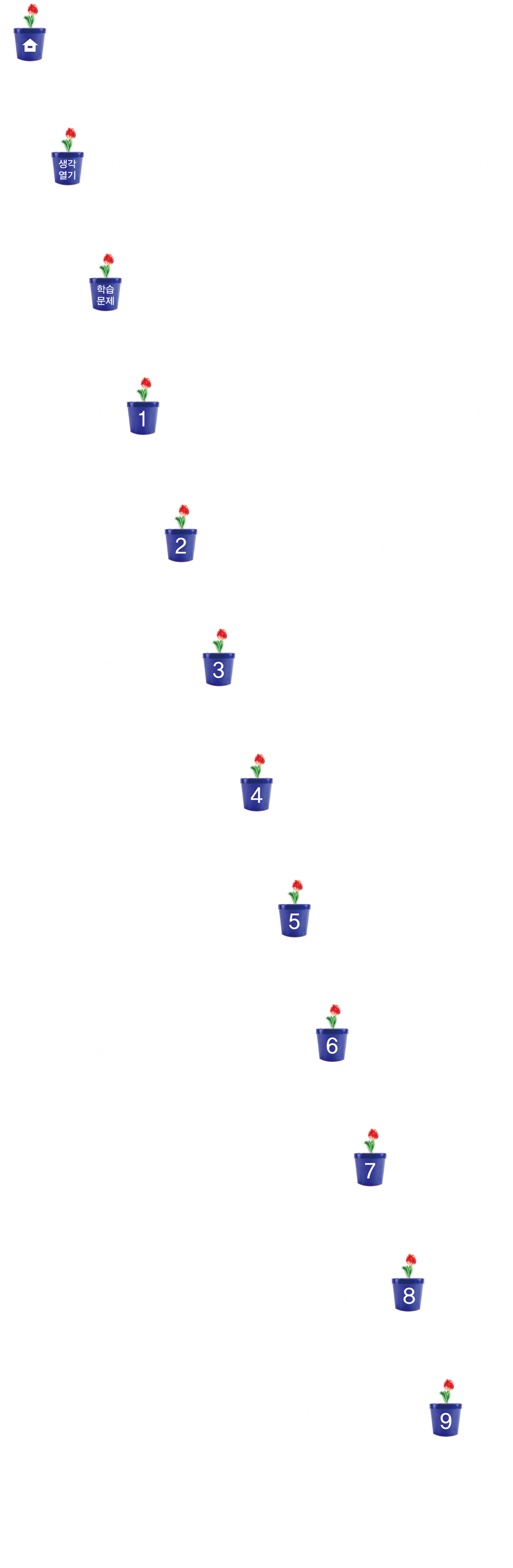 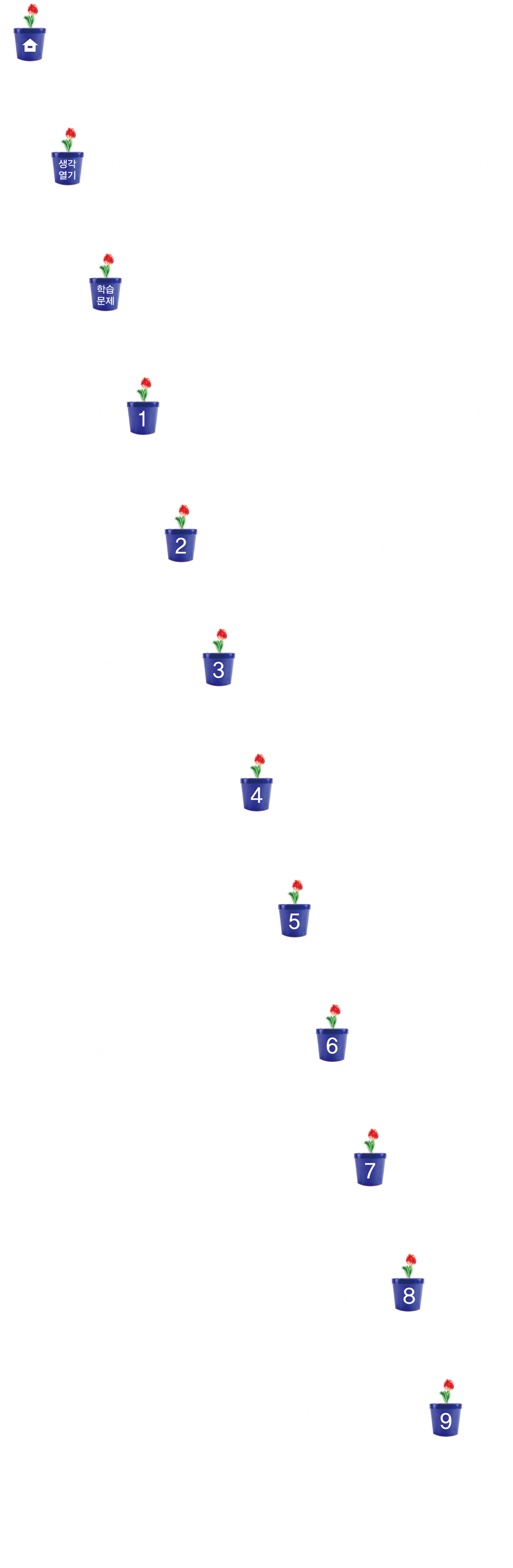 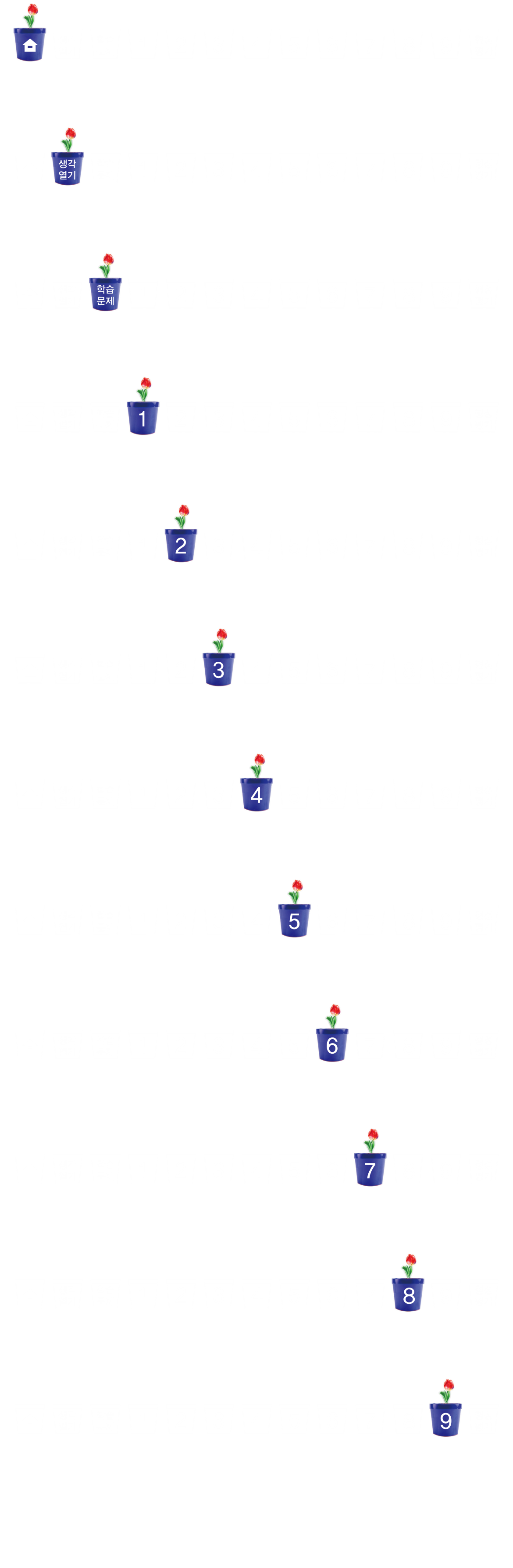 2     + 3     를 계산하는
서로 다른 방법 알아보기
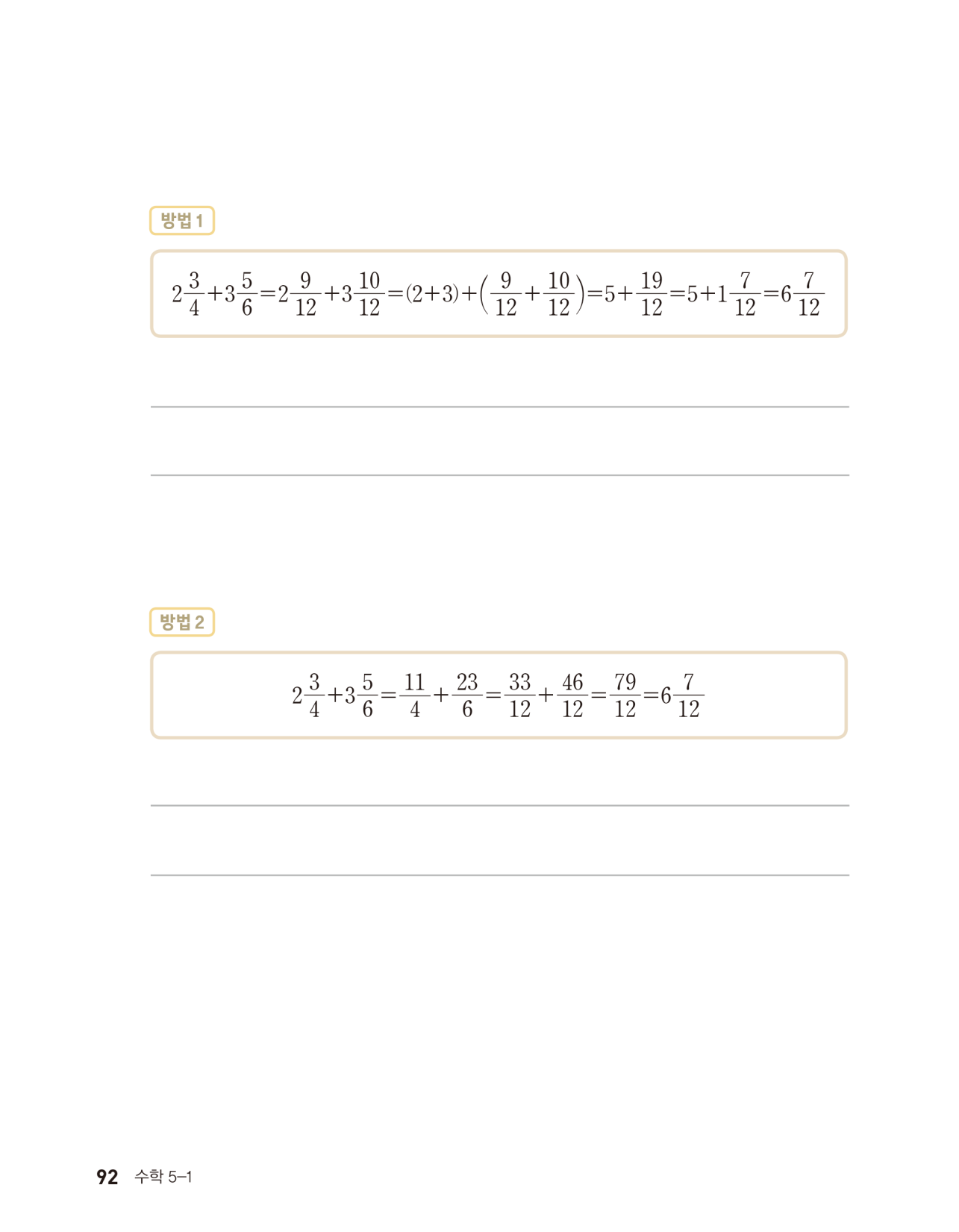 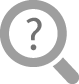 대분수를 가분수로 나타내어 계산했습니다.
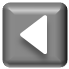 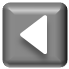 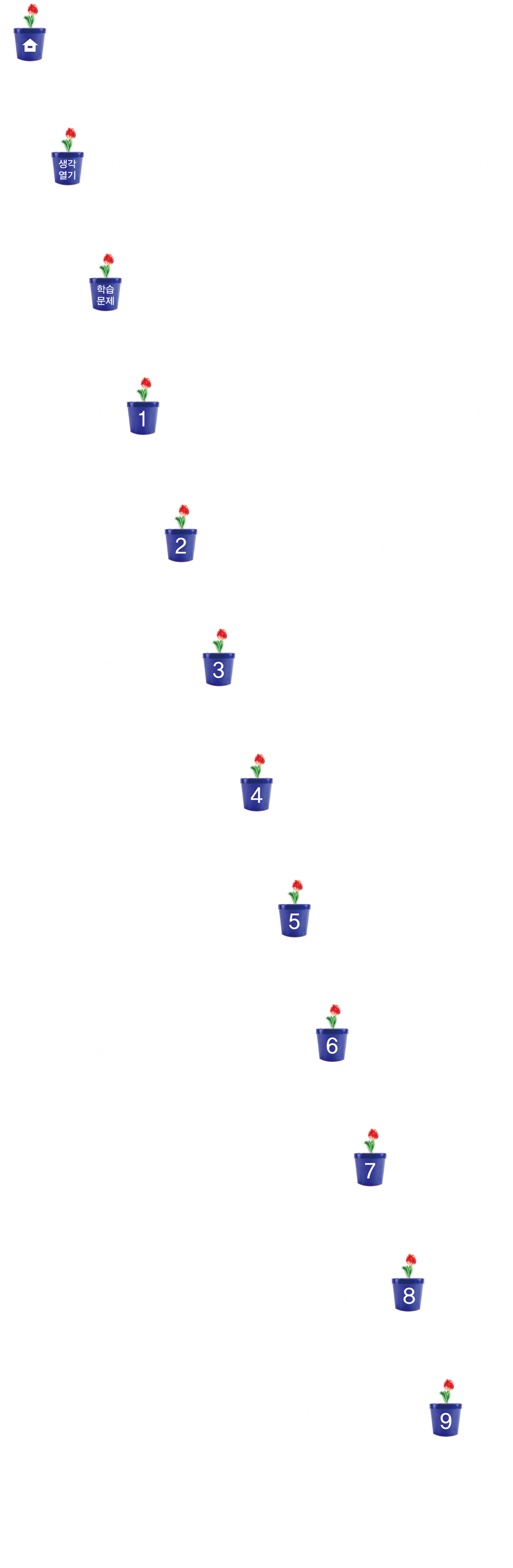 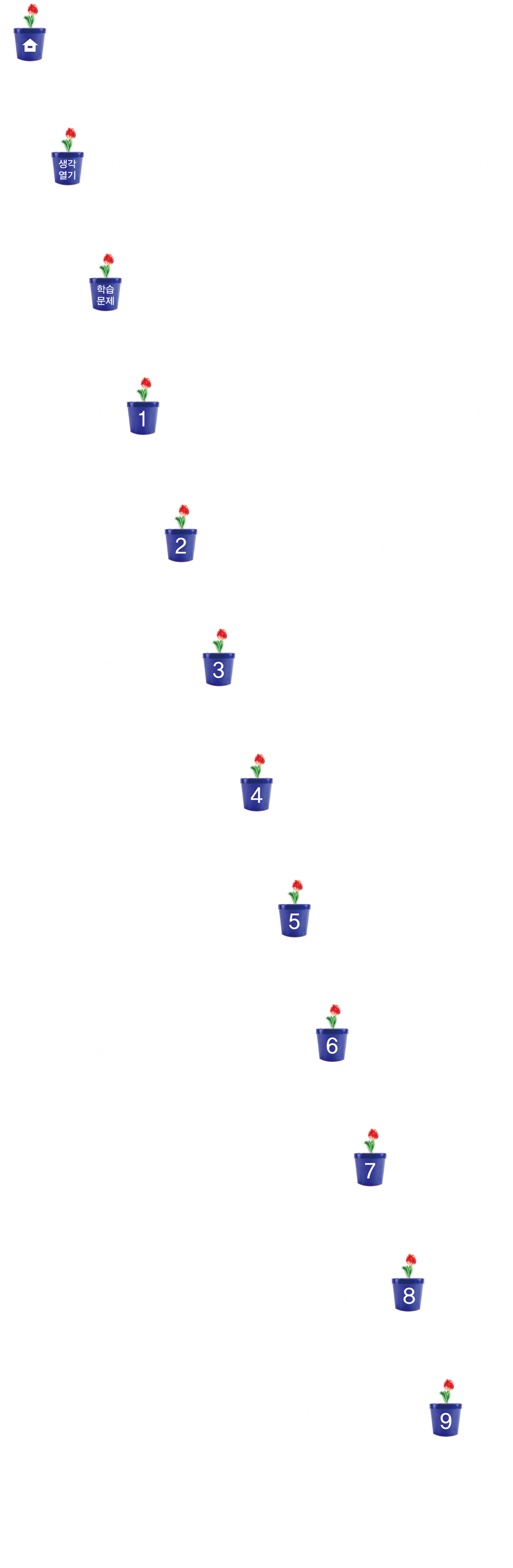 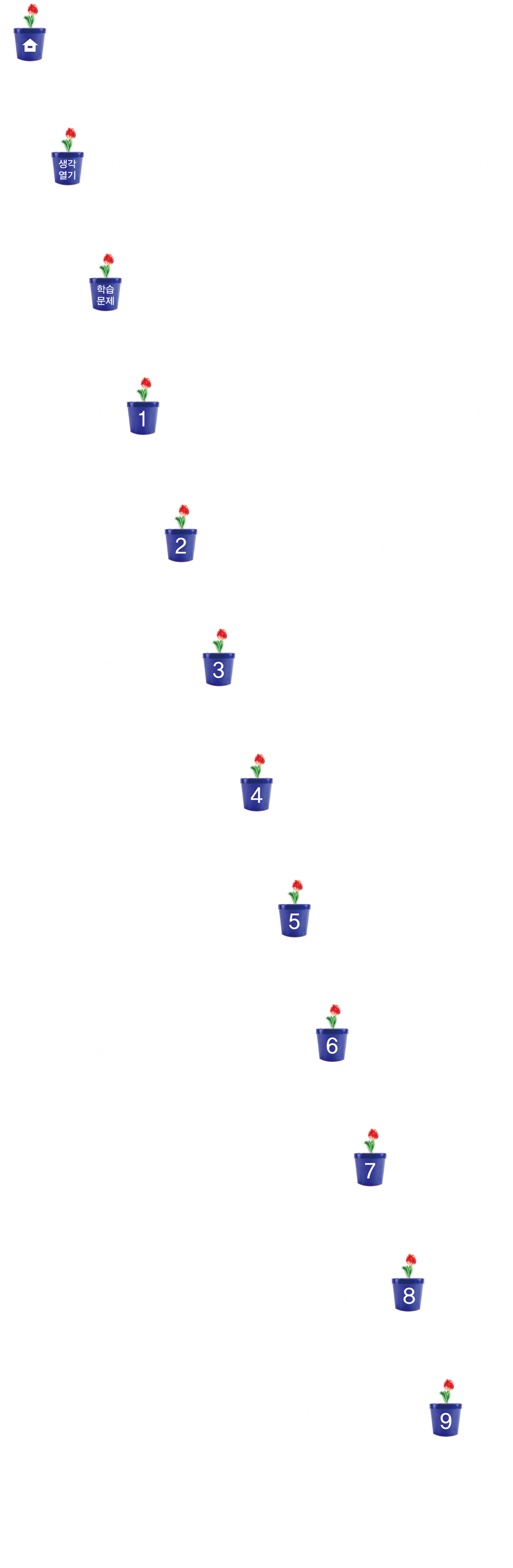 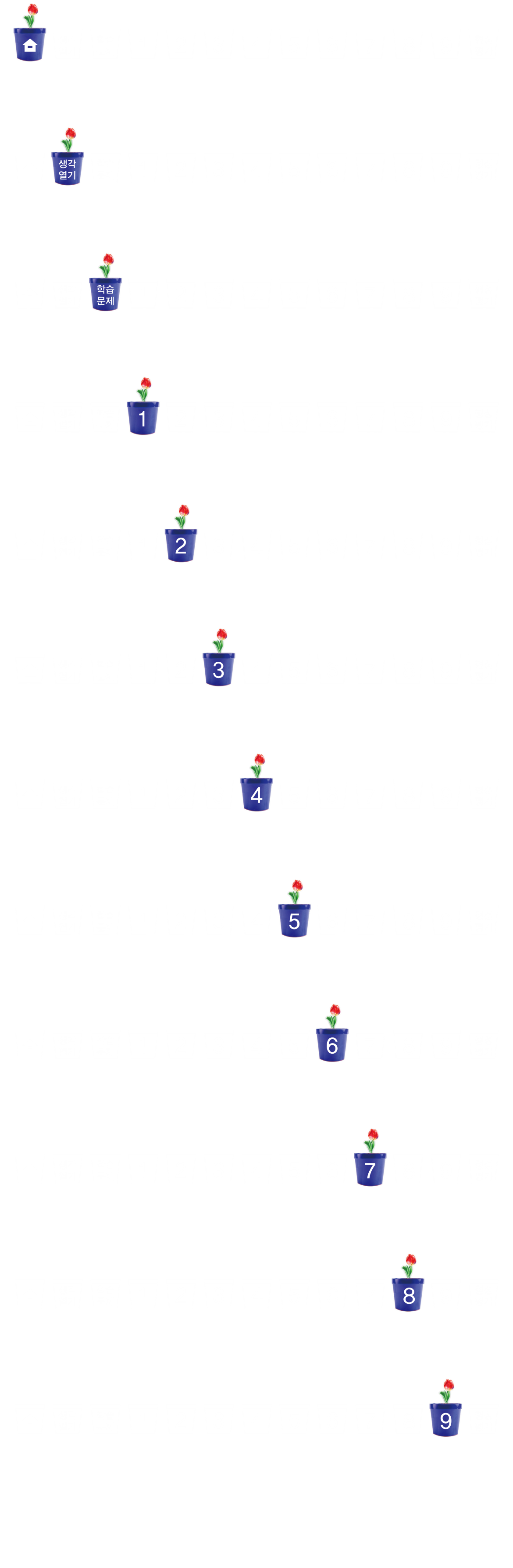 2     + 3     를 계산하는
서로 다른 방법 알아보기
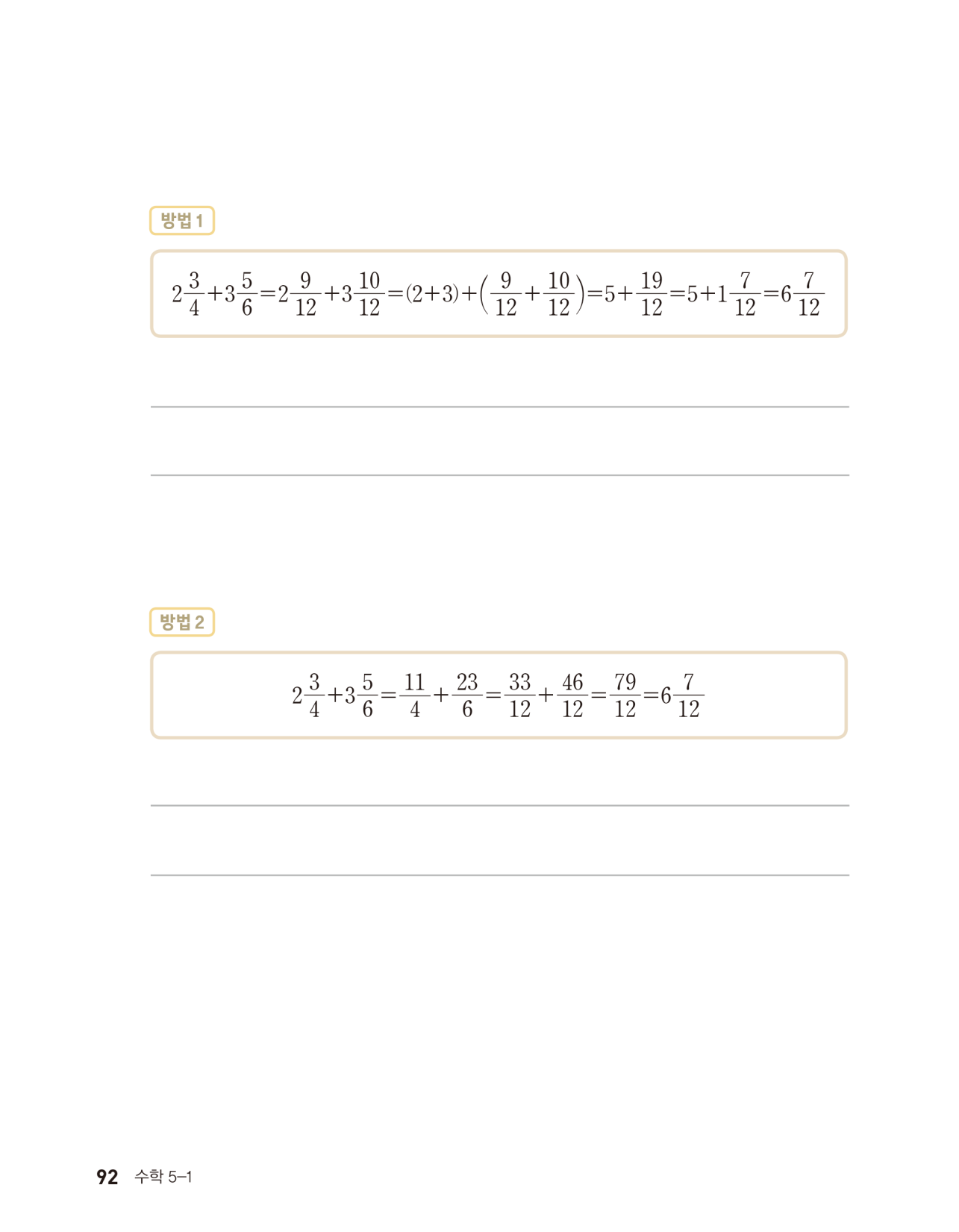 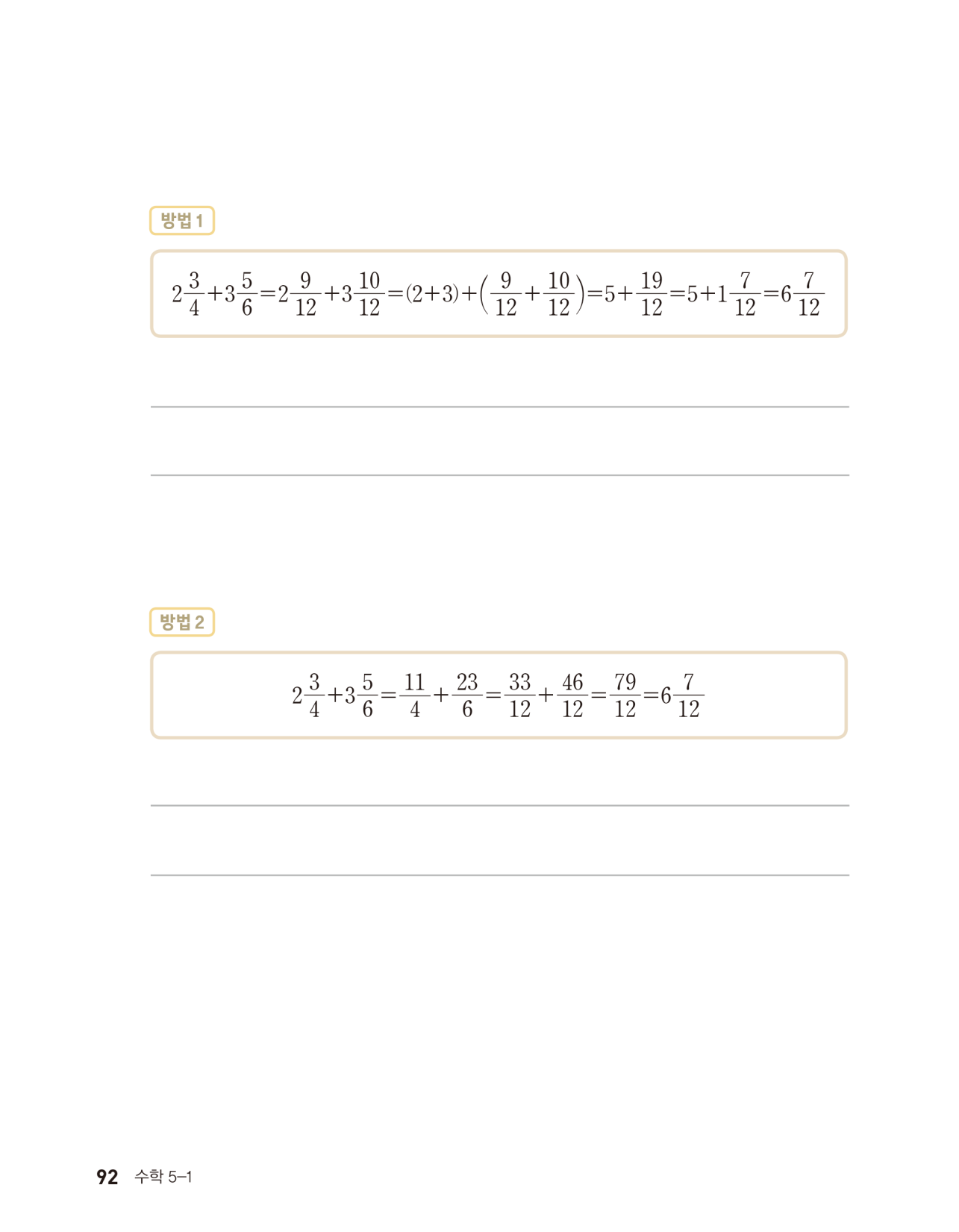 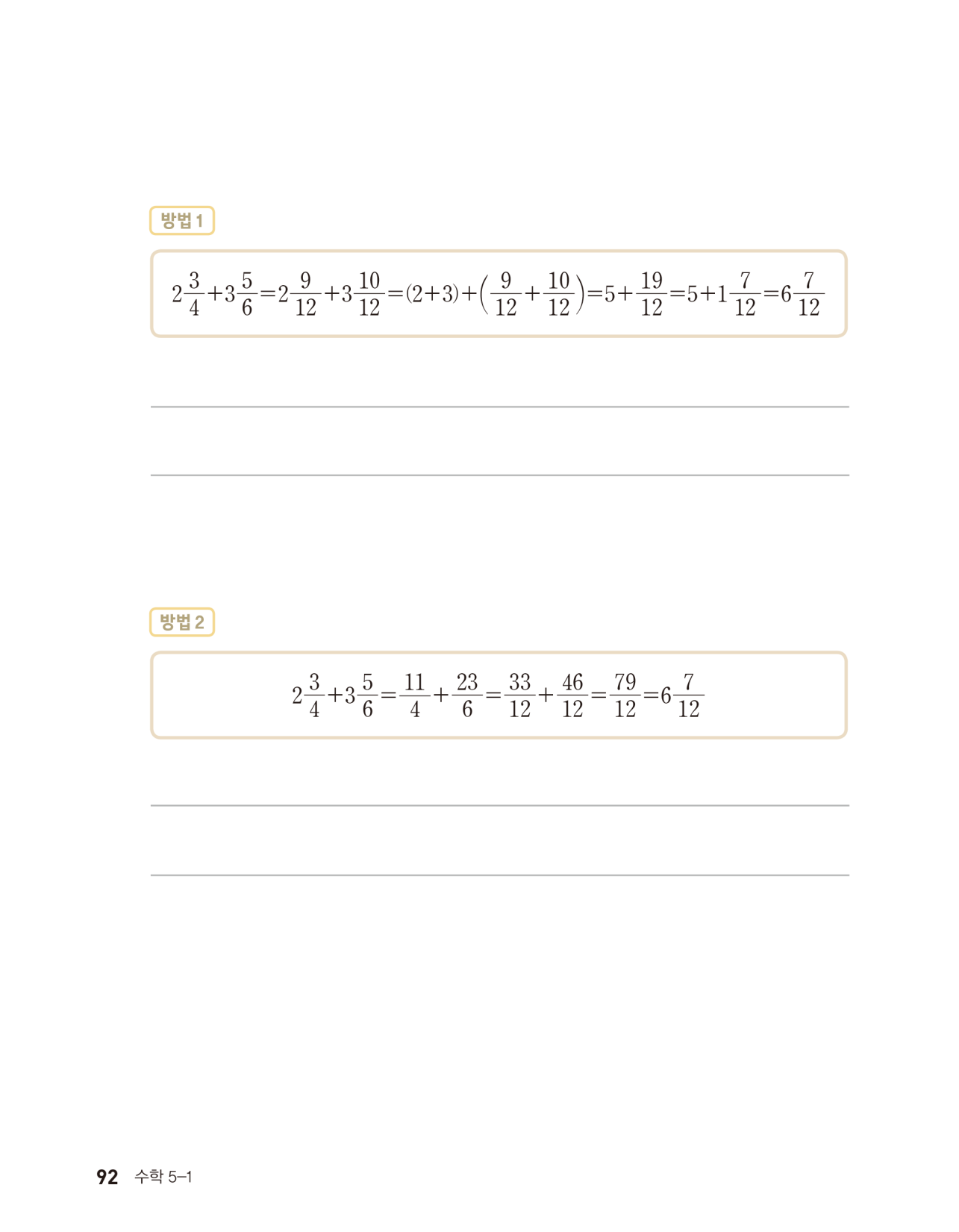 은 자연수는 자연수끼리, 분수는 분수끼리 더해서 계산하므로 분수 부분의 계산이 편리합니다. 
           는 대분수를 가분수로 고쳐서 계산하므로 자연수 부분과 분수 부분을 따로 떼어 계산하지 않아도 됩니다.
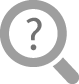 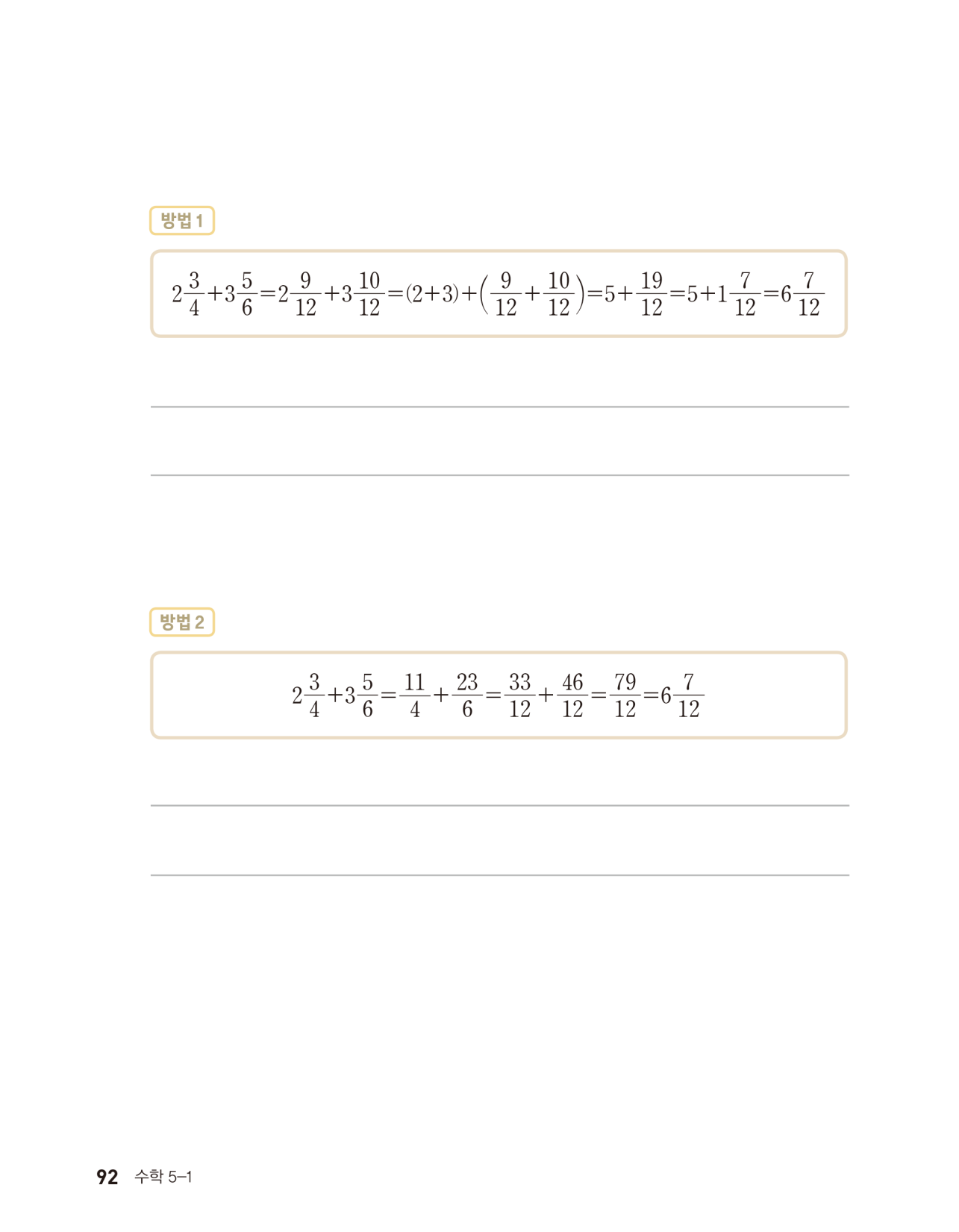 두 방법을 비교하여 각각 어떤 점이 좋은지 이야기해 보세요.
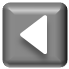 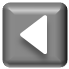 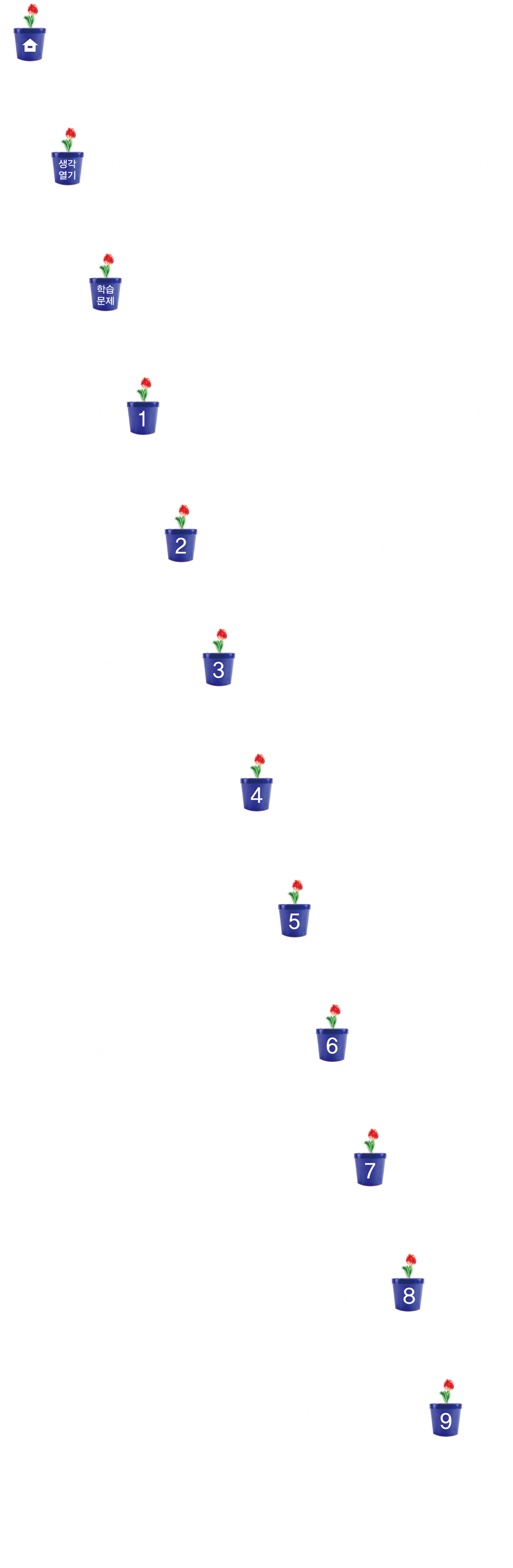 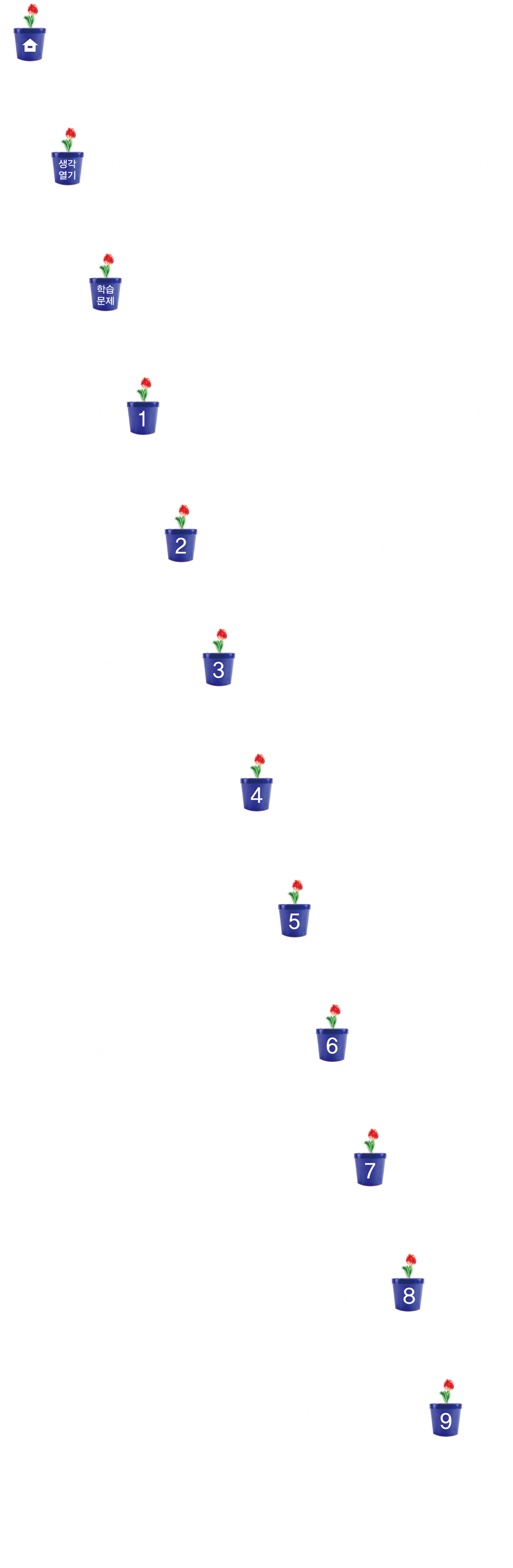 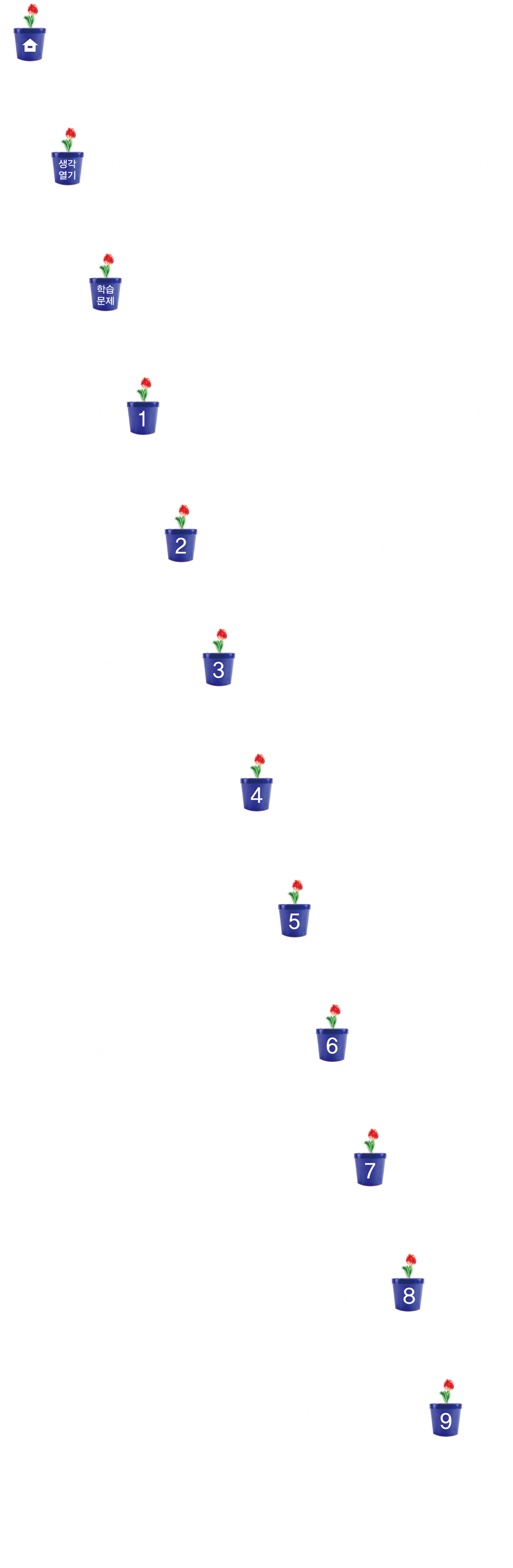 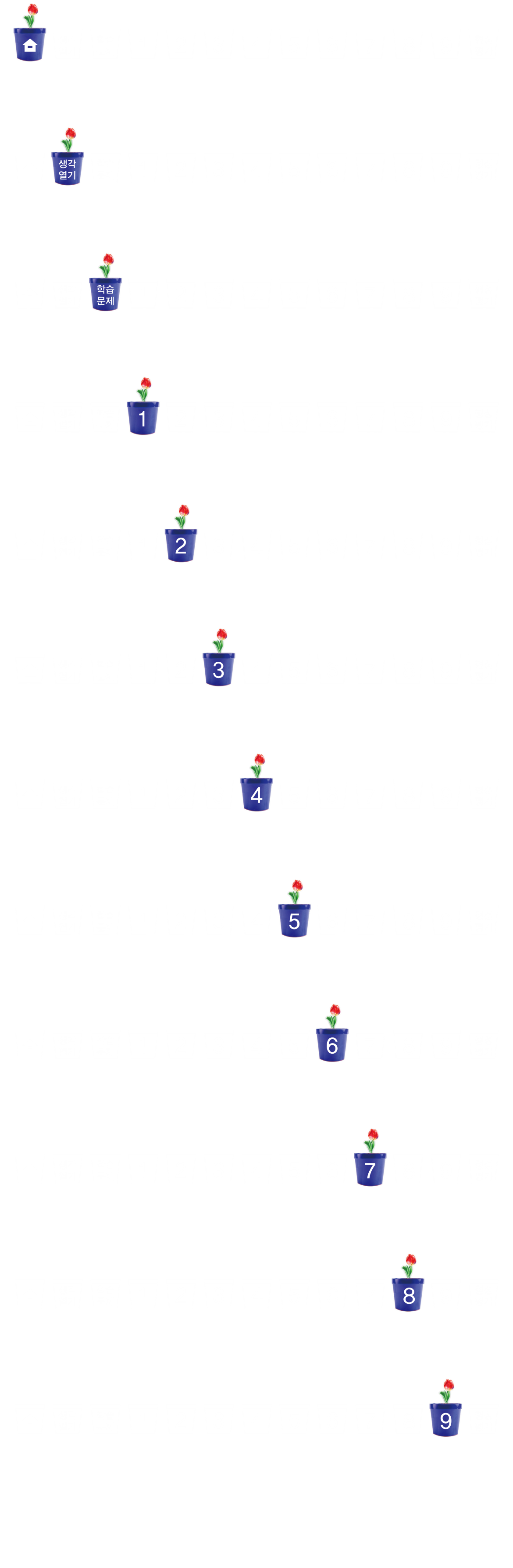 짝과 함께  2      + 1     를 두 가지
방법으로 계산하고 비교하기
짝과 함께 2      +1     를 두 가지 방법 중 한 가지를 선택하여 계산한 후 계산 방법을 비교해 봅시다.
자연수는 자연수끼리, 분수는 분수끼리 더해서 계산해 보세요.
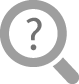 대분수를 가분수로 나타내어 계산해 보세요.
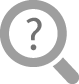 2      +1      =       +         =        +        =        = 4
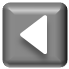 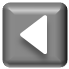 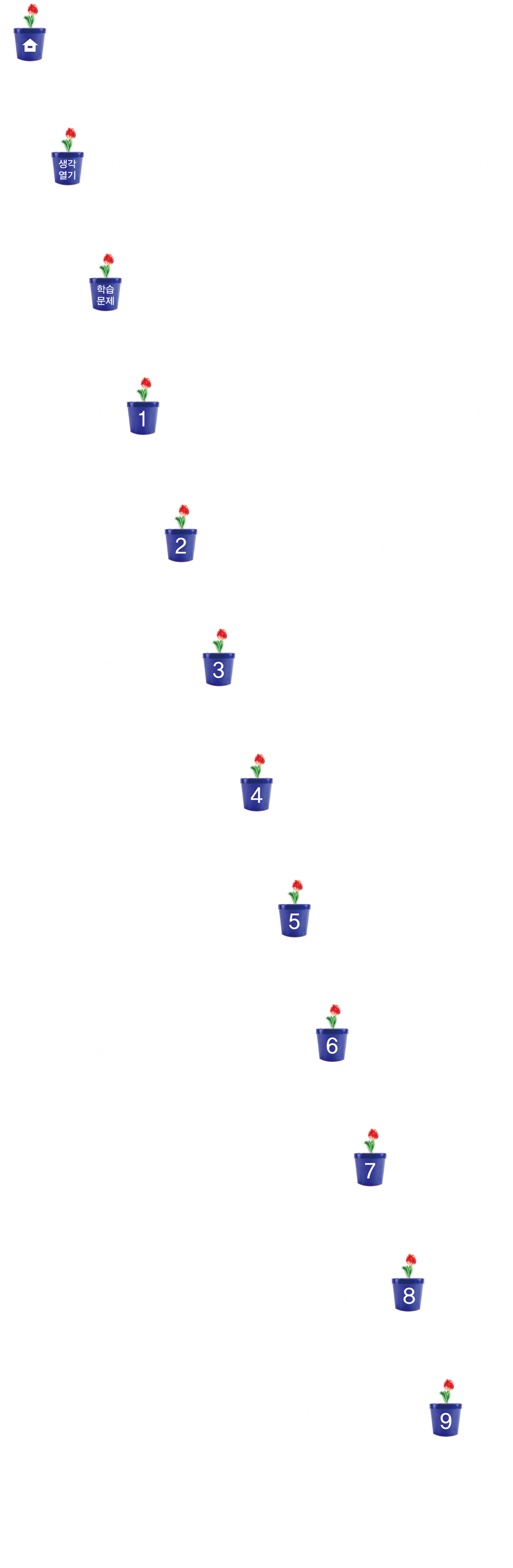 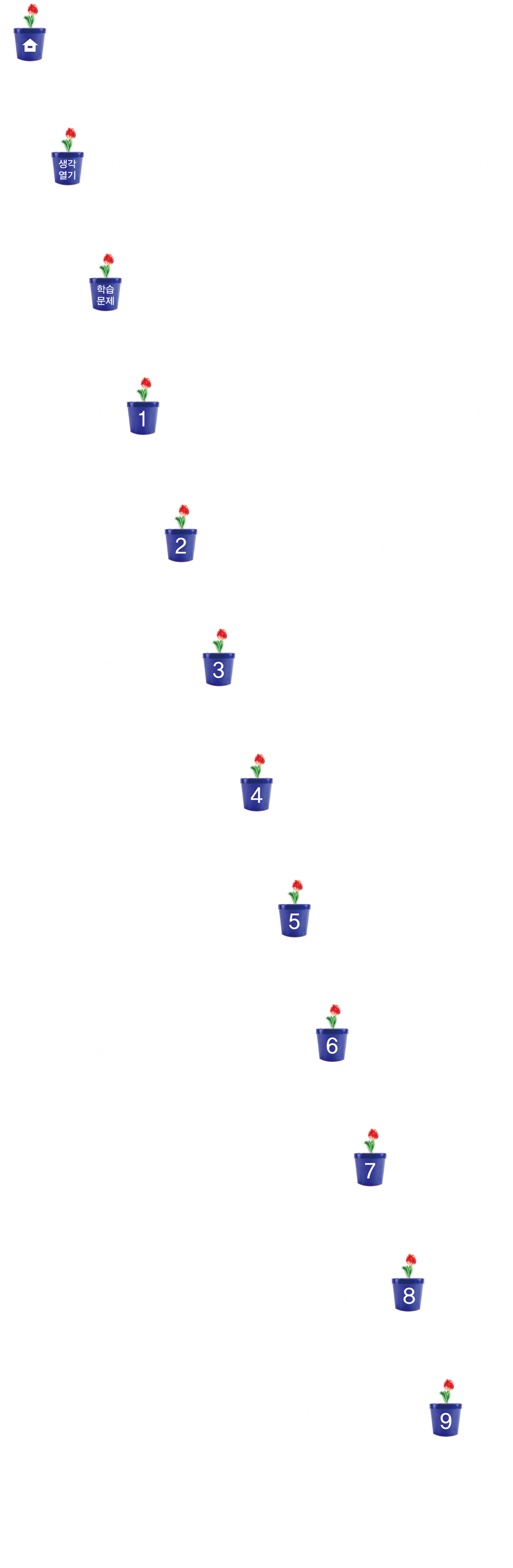 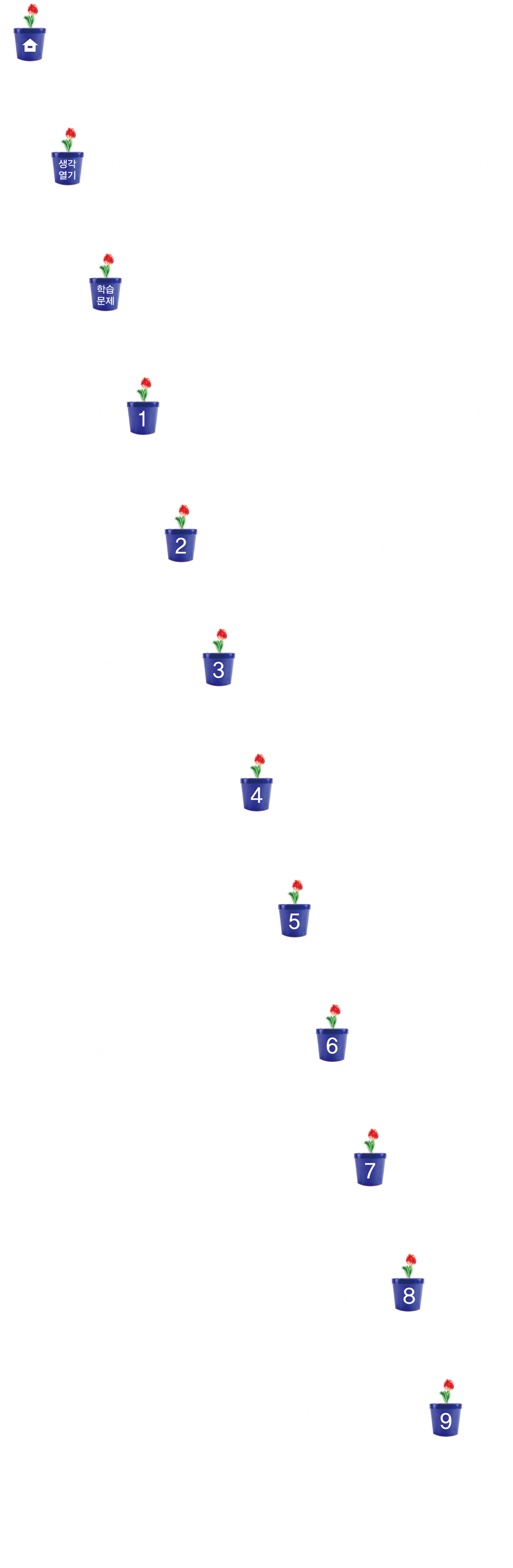 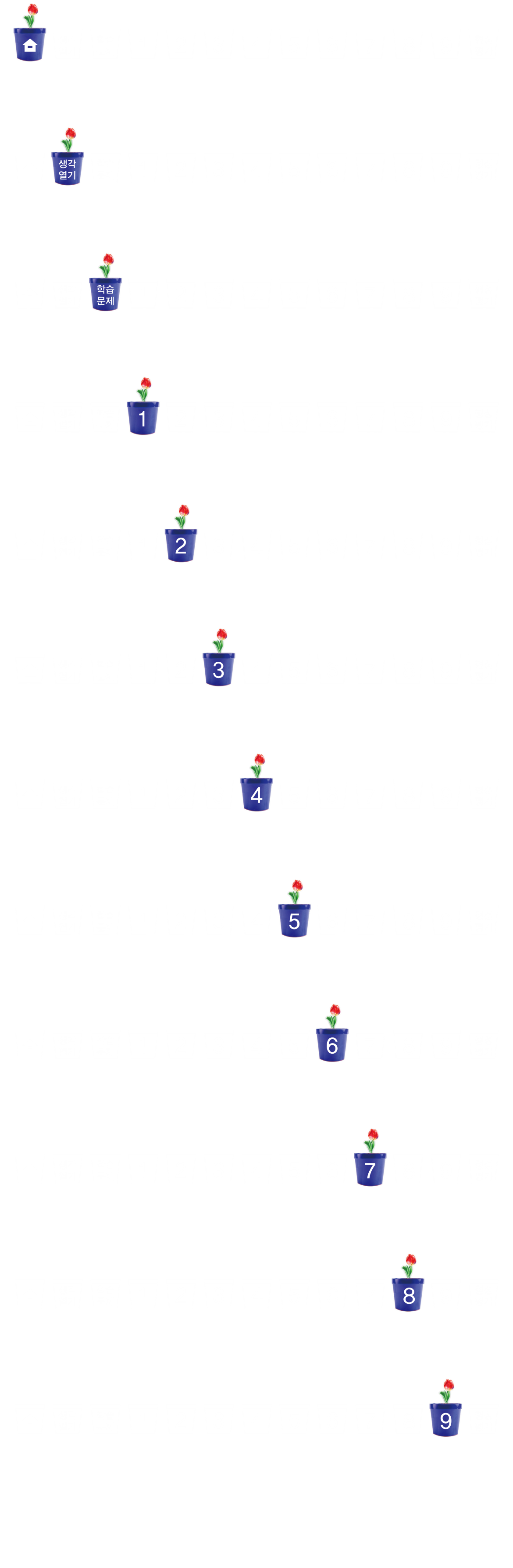 실생활에서 받아올림이 있는 
분모가 다른 대분수의 덧셈하기
어느 제과점에 옥수수식빵  6     kg과 밤식빵 5     kg이 있습니다. 옥수수식빵과 밤식빵을 더한 무게는 얼마인지 구해 봅시다.
6      kg입니다.
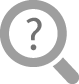 5      kg입니다.
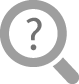 옥수수식빵의 무게는 얼마인가요?
밤식빵의 무게는 얼마인가요?
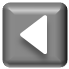 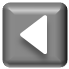 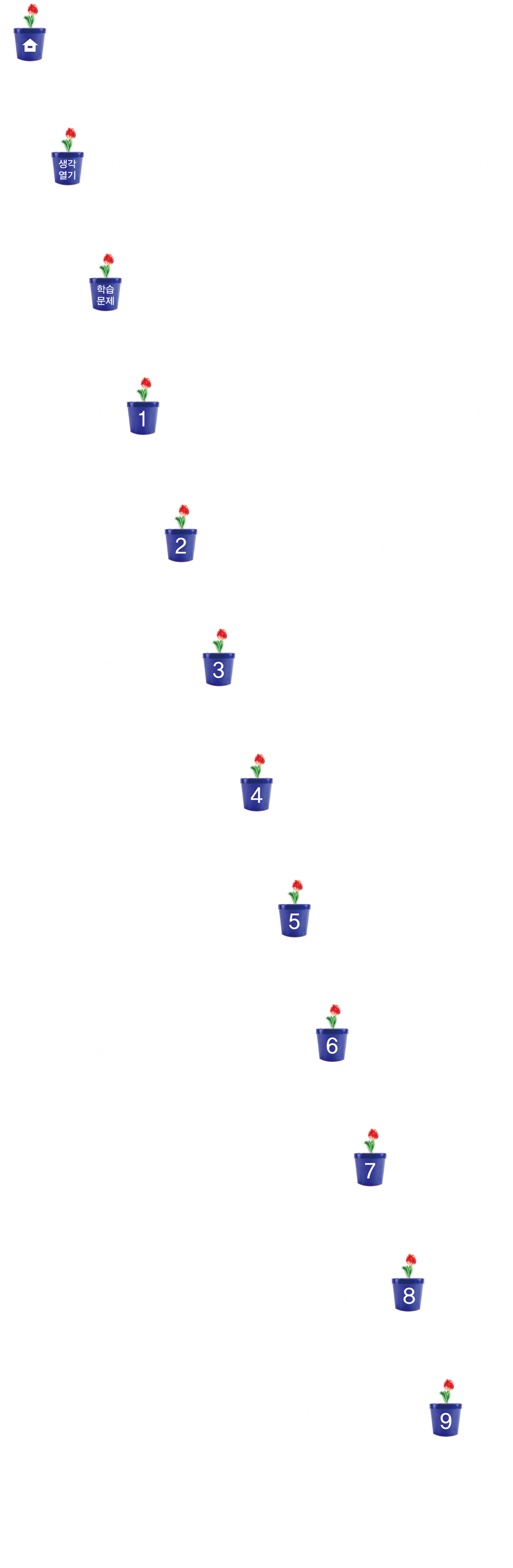 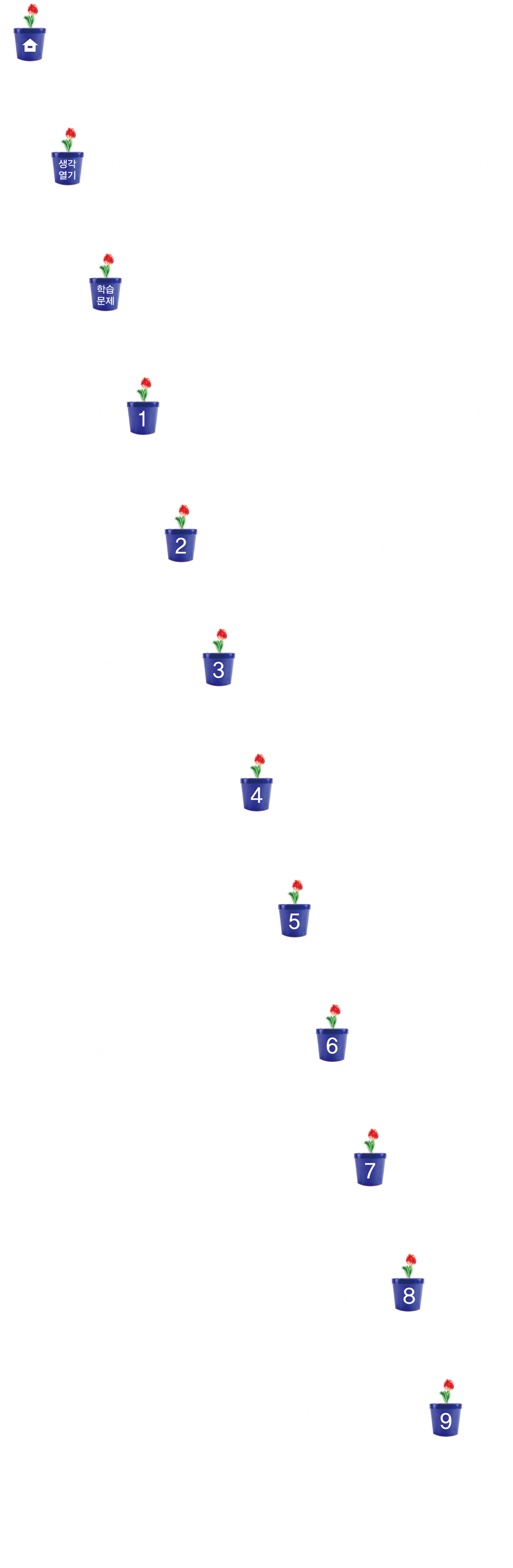 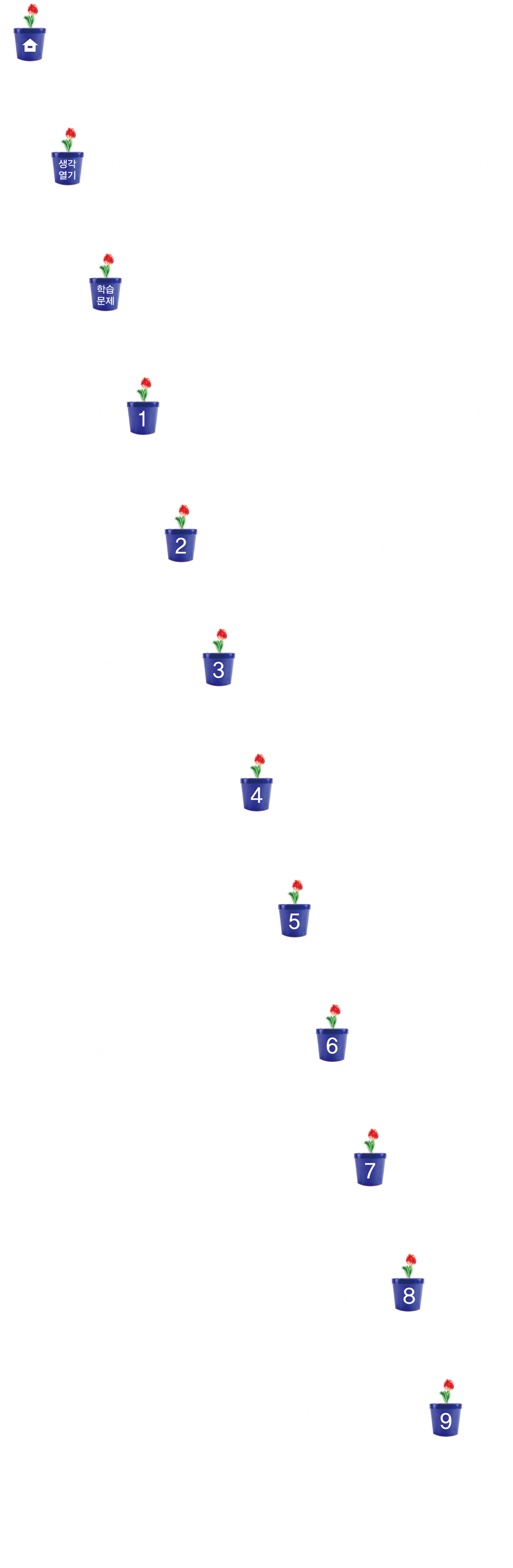 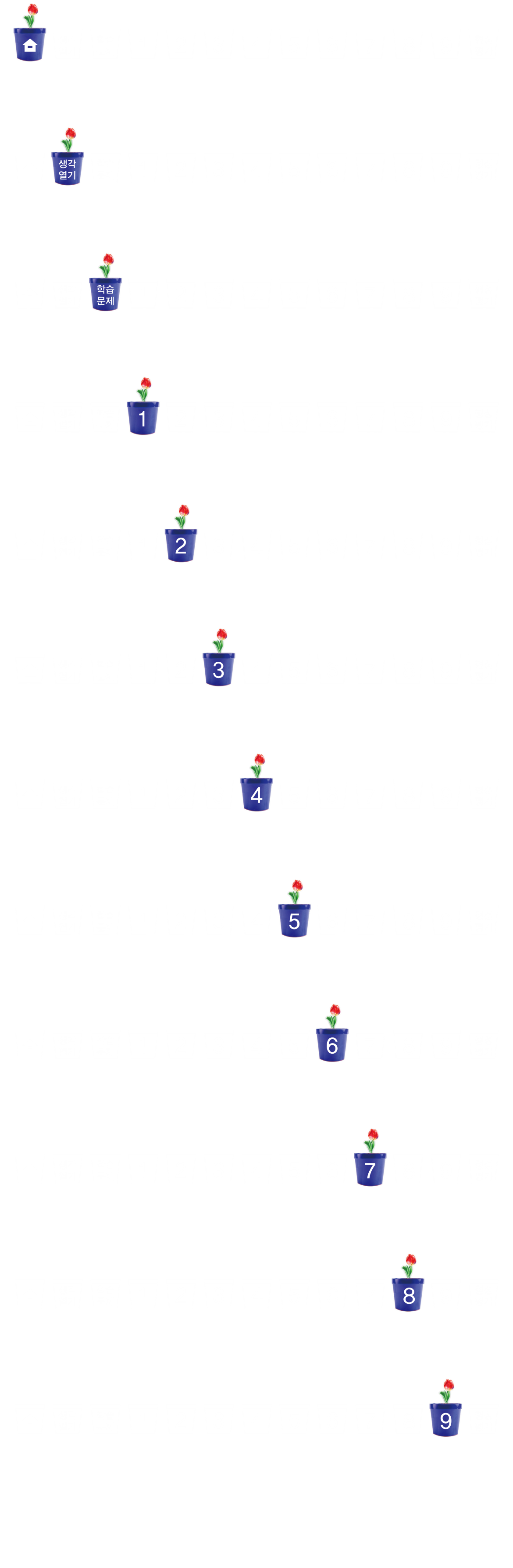 실생활에서 받아올림이 있는 
분모가 다른 대분수의 덧셈하기
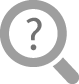 옥수수식빵과 밤식빵의 무게를 합하면 얼마인가요?
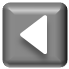 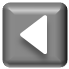 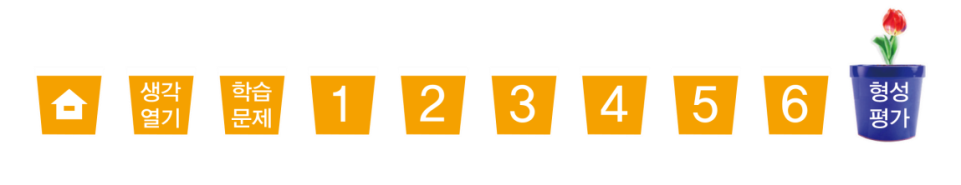 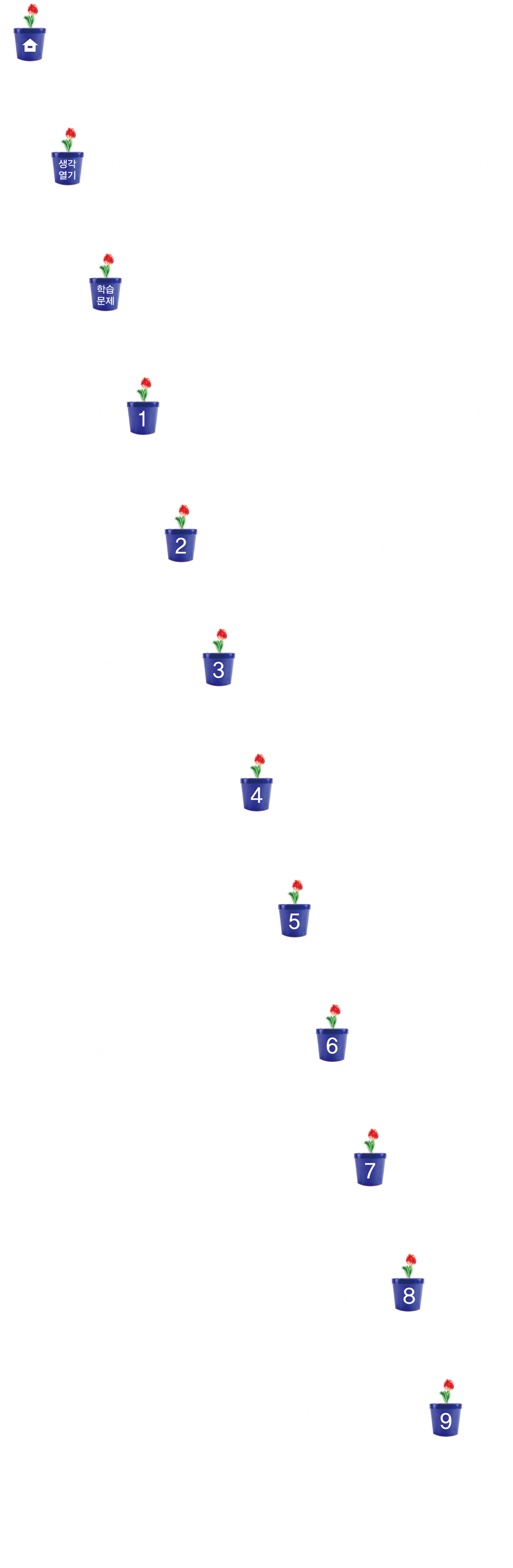 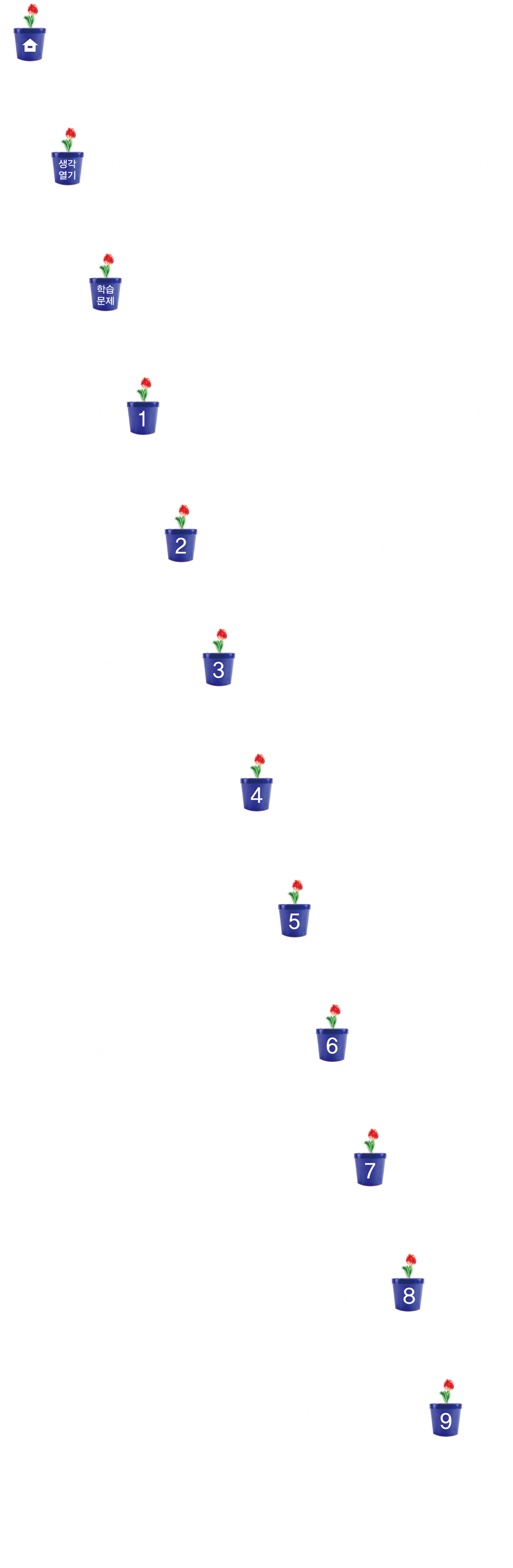 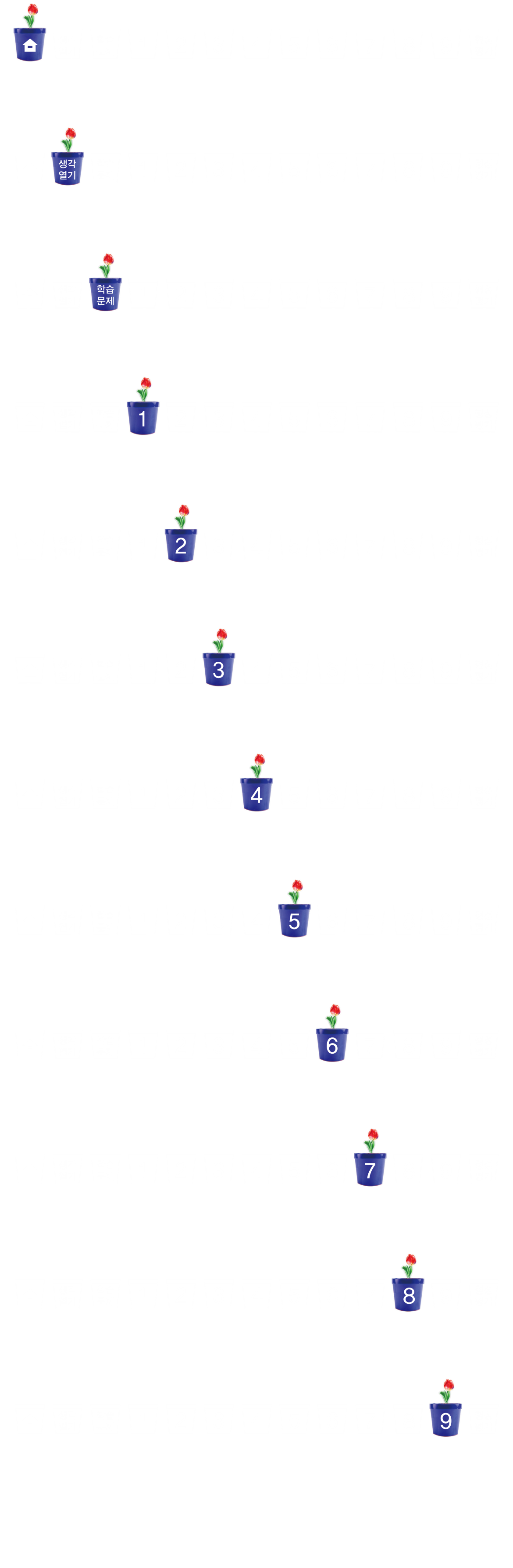 형성평가
문제 1.
그림을 보고        안에 알맞은 수를 써넣으세요.
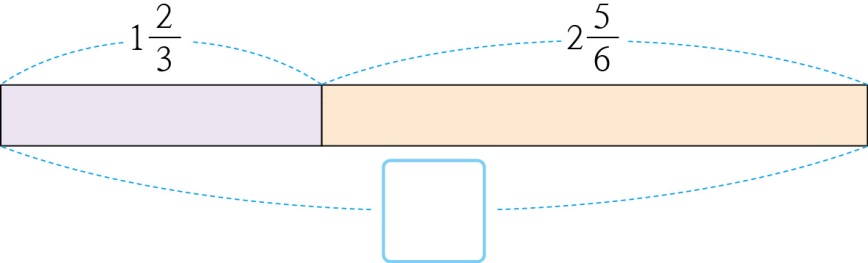 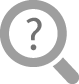 4
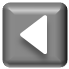 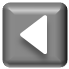 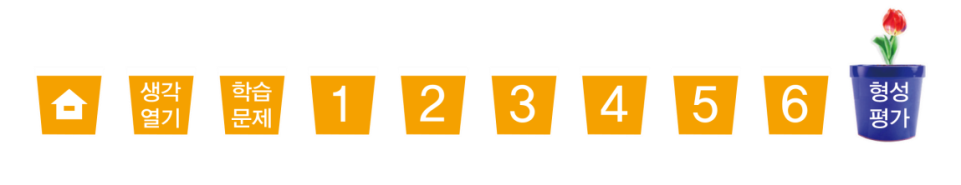 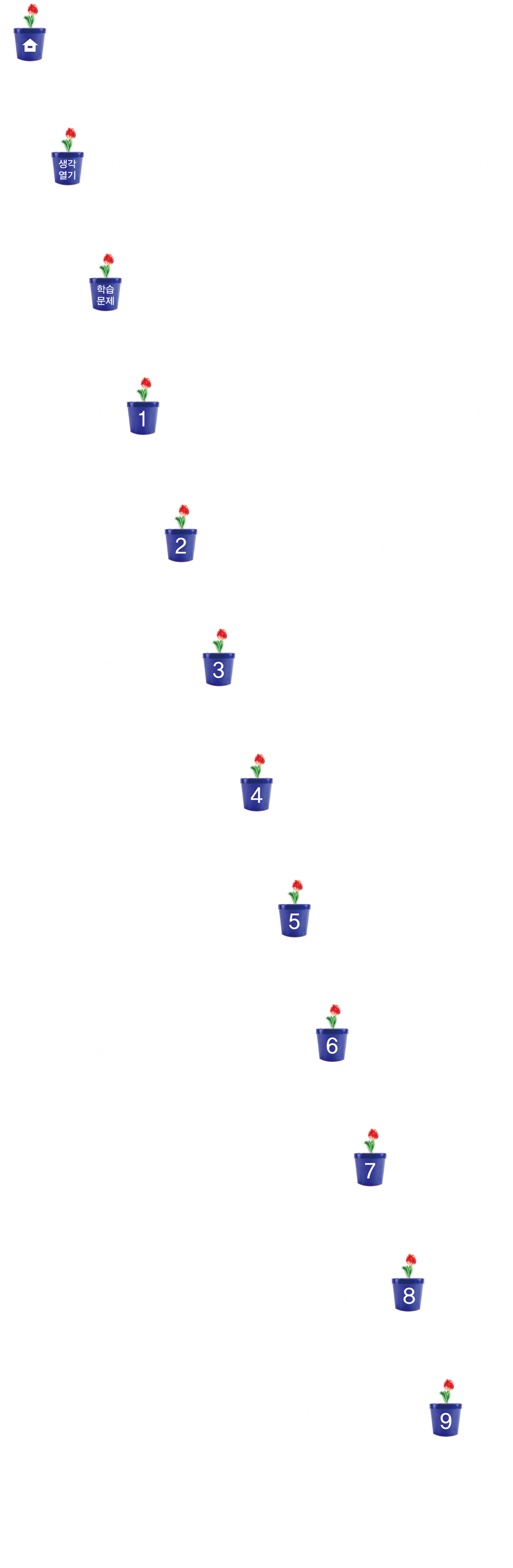 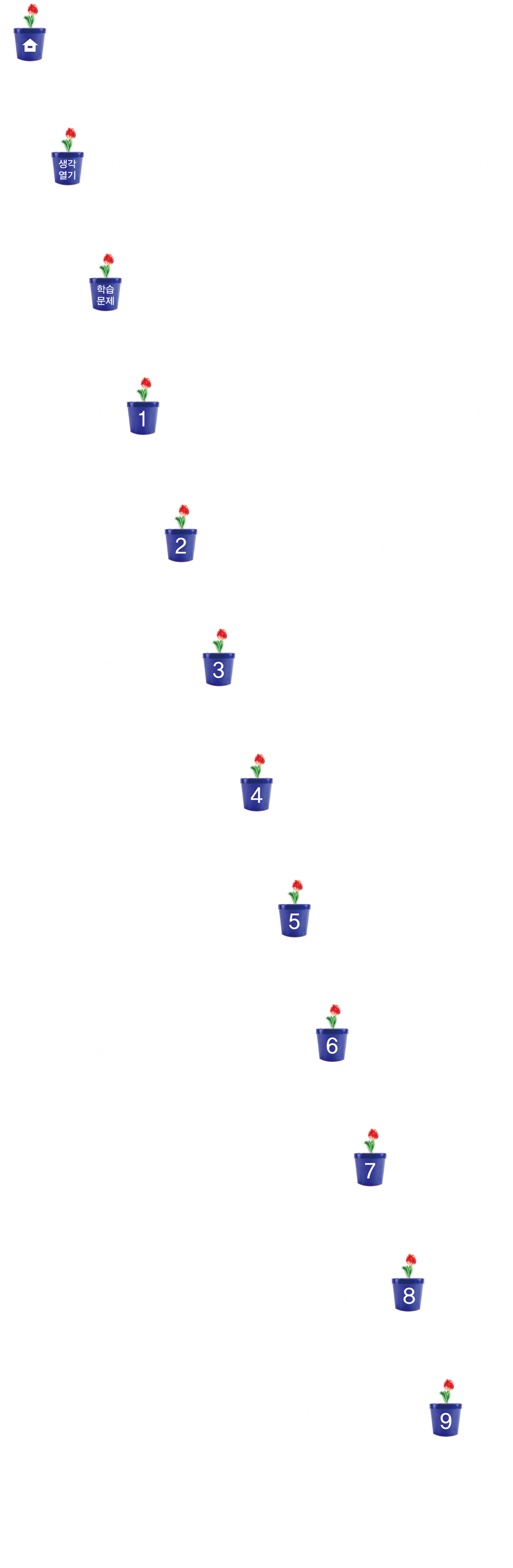 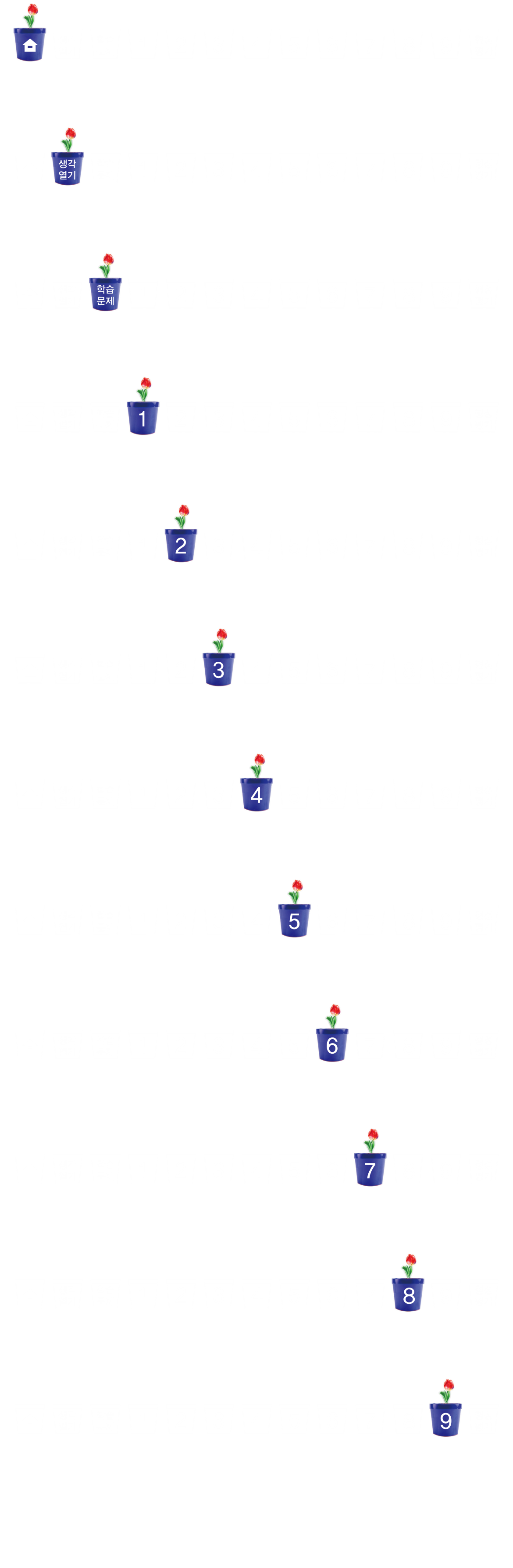 형성평가
문제 2.
계산을 하세요.
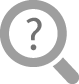 2
+
2
=
2
+2
=
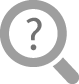 3
+
2
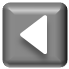 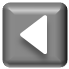 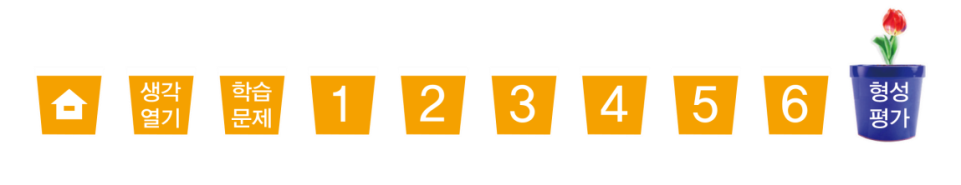 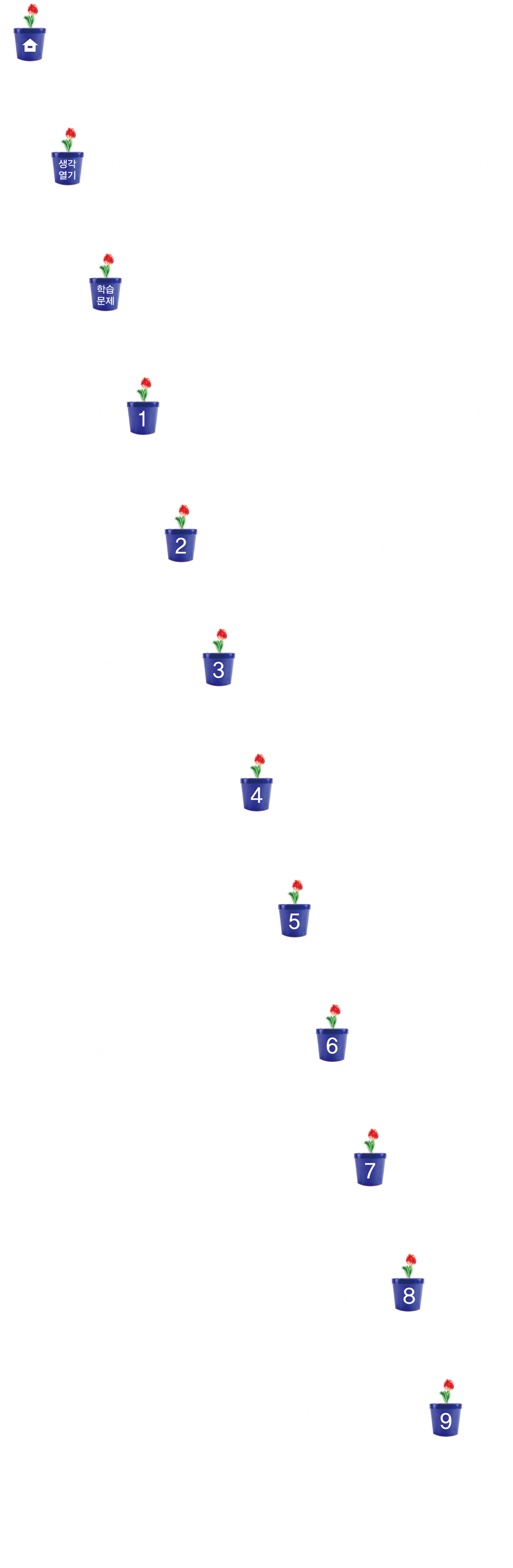 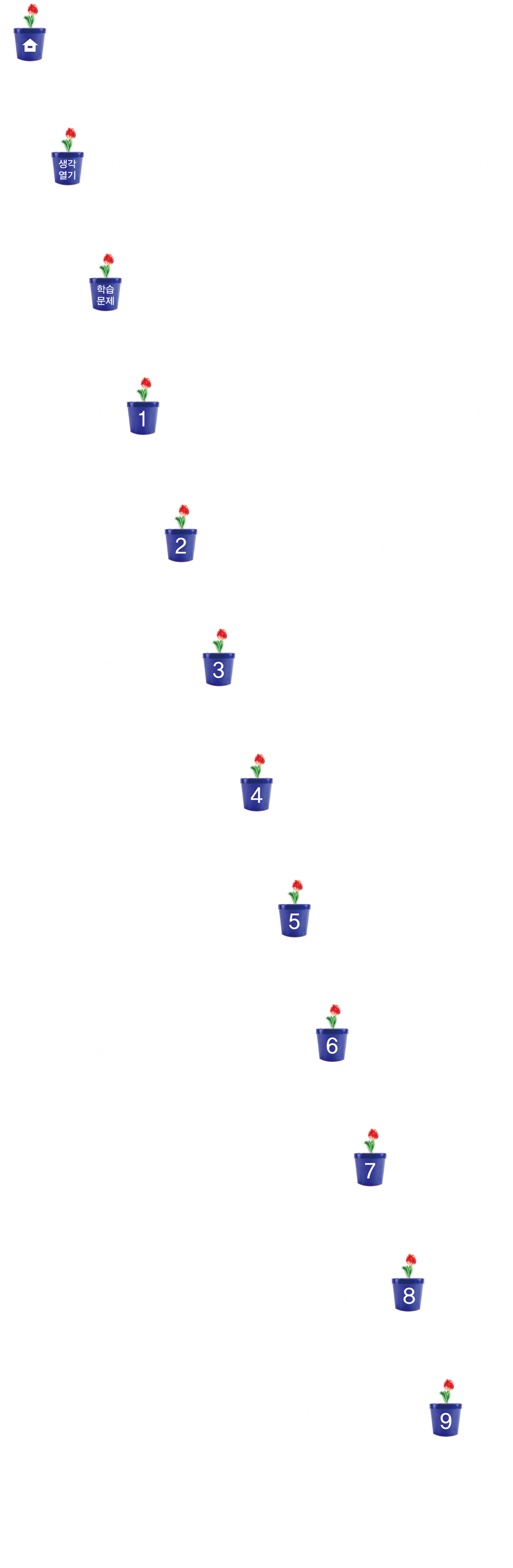 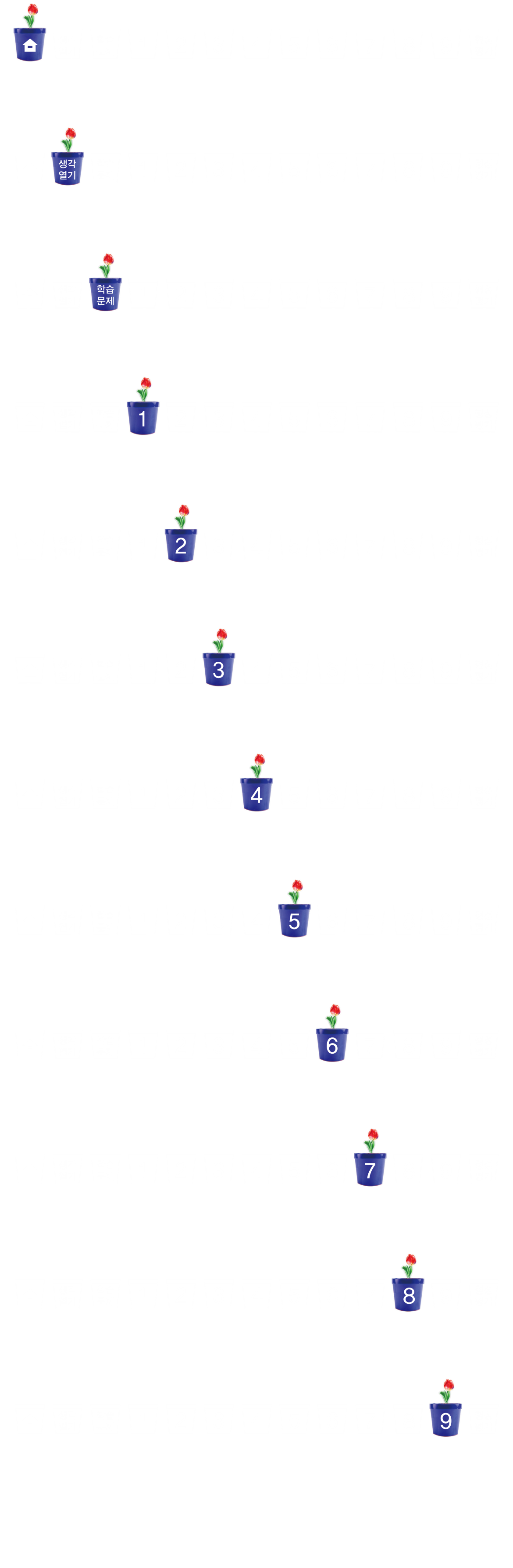 형성평가
지혜네 집에서는 오전에 2    L의 물을 사용했고, 오후에는 3    L의  물을 사용했습니다. 지혜네 집에서 오전과 오후에 사용한 물의 양은 얼마인지 식을 쓰고 답을 구해 보세요.
문제 3.
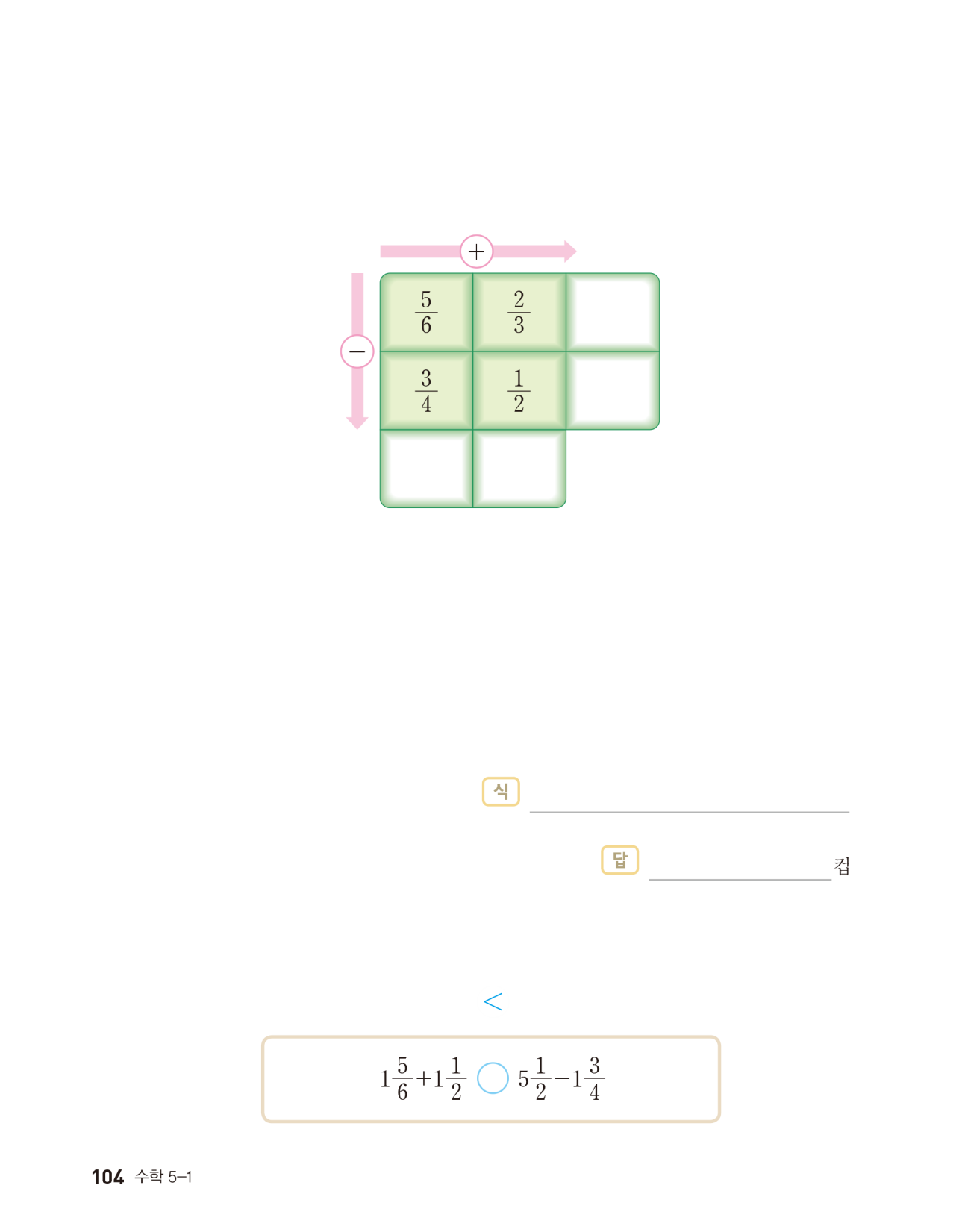 L
6
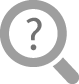 =6
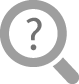 2
+3
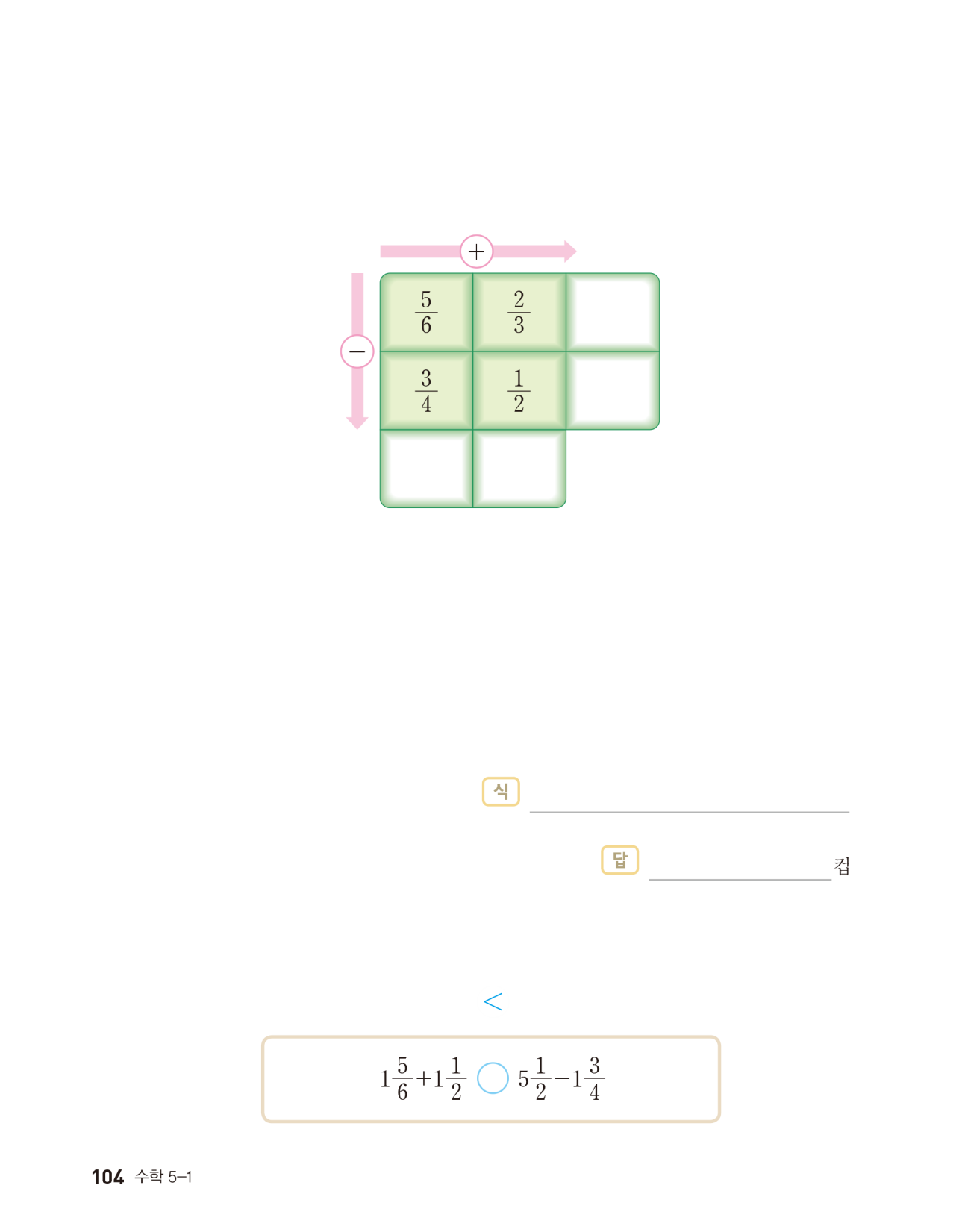 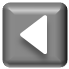 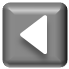 4차시
분수의 덧셈을 해 볼까요(3)
다음 시간에 배울 내용 알아보기
5
분수의 뺄셈을 해 볼까요(1)
차시
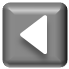